Международная молодежная конференция
Современные проблемы прикладной математики и информатики



Компьютерный мир 2020: штрихи к портрету


Воеводин Вл.В.
заместитель директора НИВЦ МГУ,
член-корреспондент РАНvoevodin@parallel.ru
25 августа 2014 г., г.Дубна
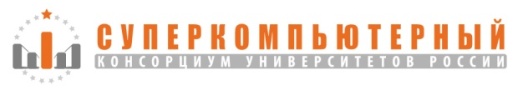 Компьютерный путь Московского университета
(с 1956 г. до наших дней)
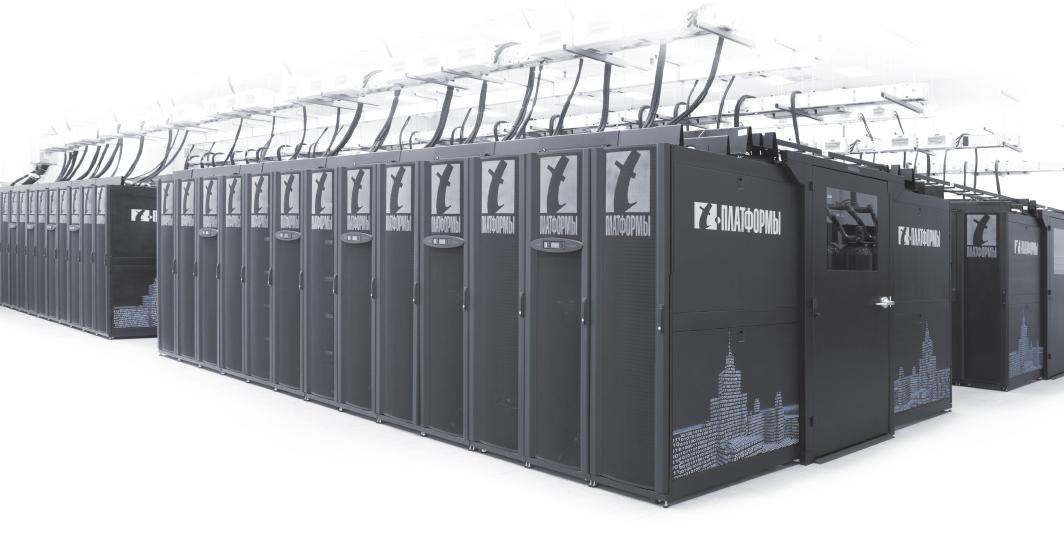 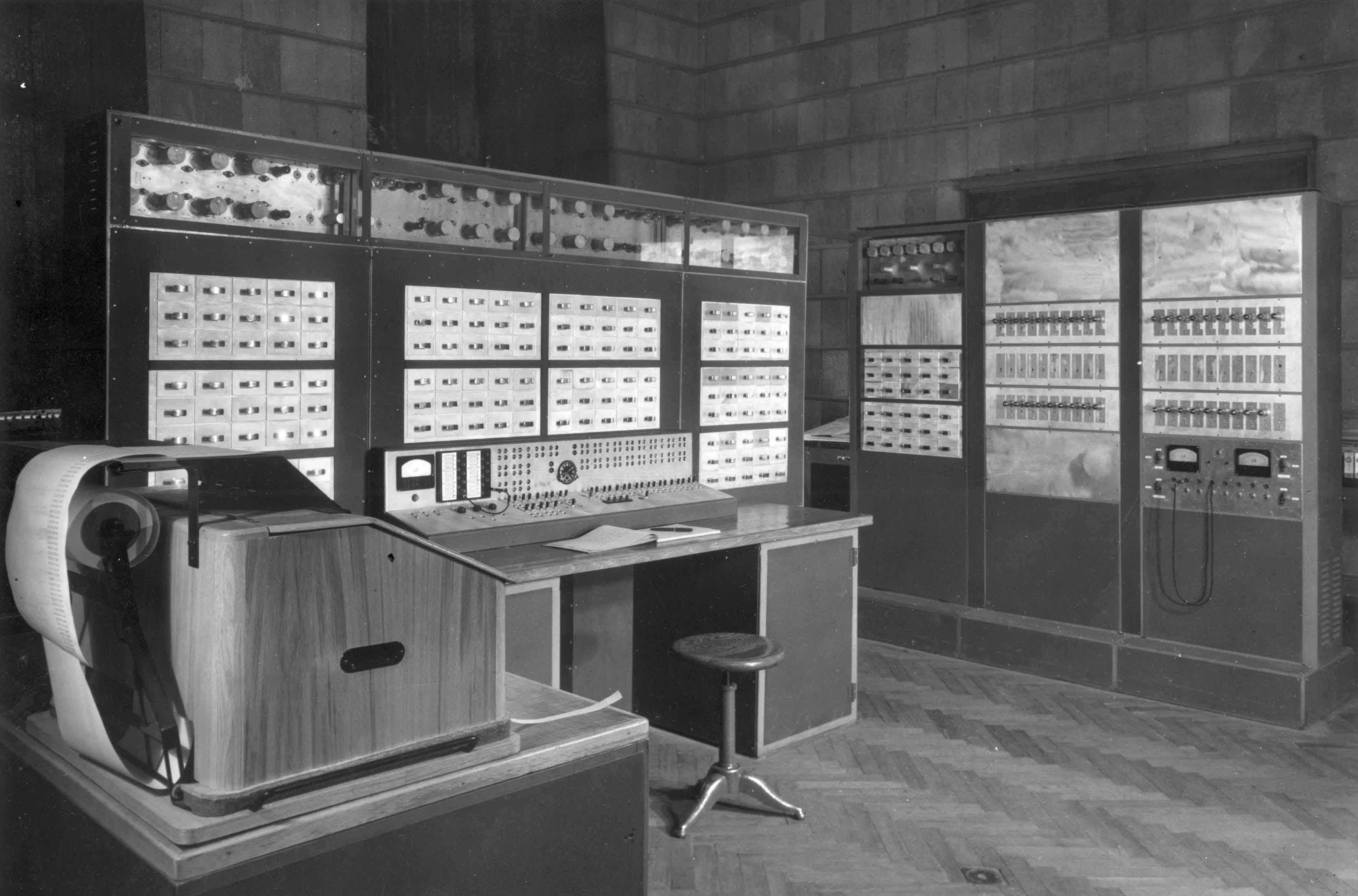 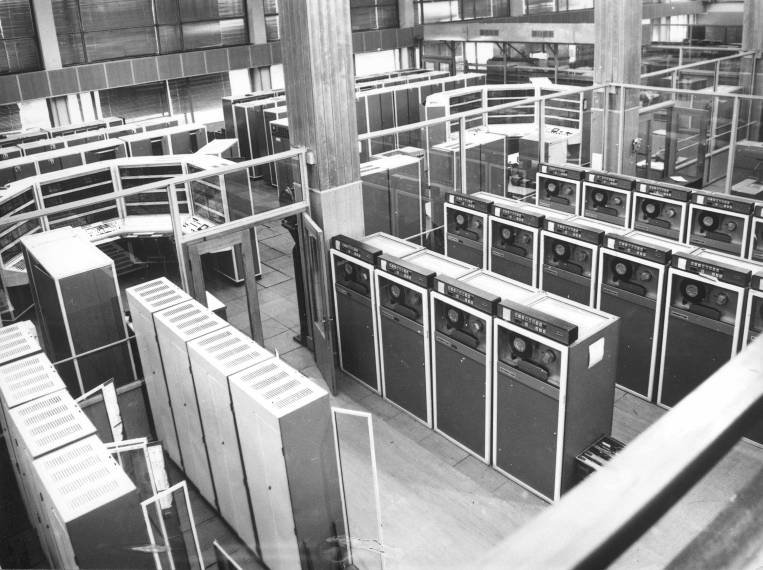 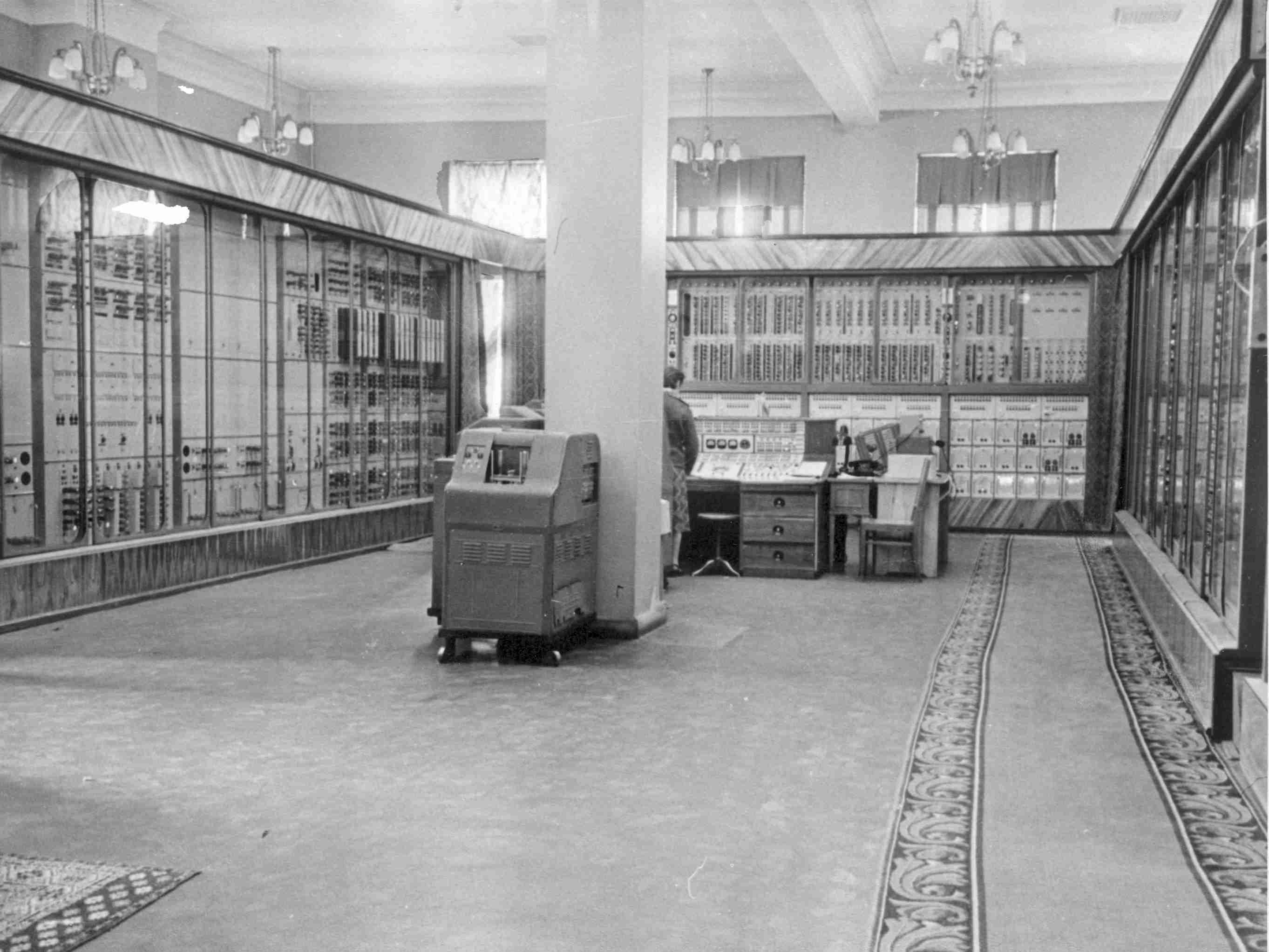 Стрела
Сетунь
БЭСМ-6
103
106
1967
1956
1959
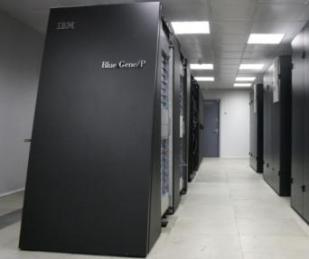 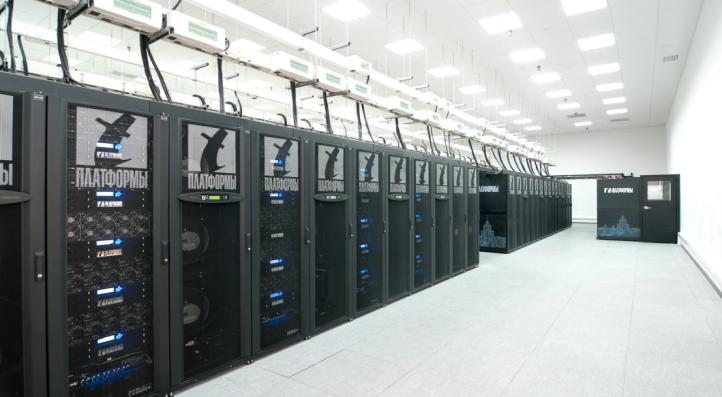 BlueGene/P
“Ломоносов”
2000
2008
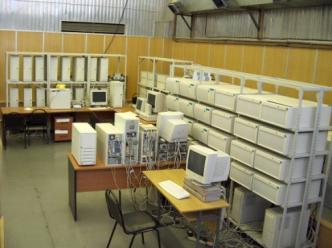 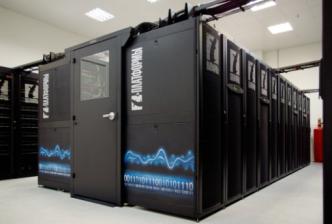 “Чебышев”
1010
1015
2009
2008
2003
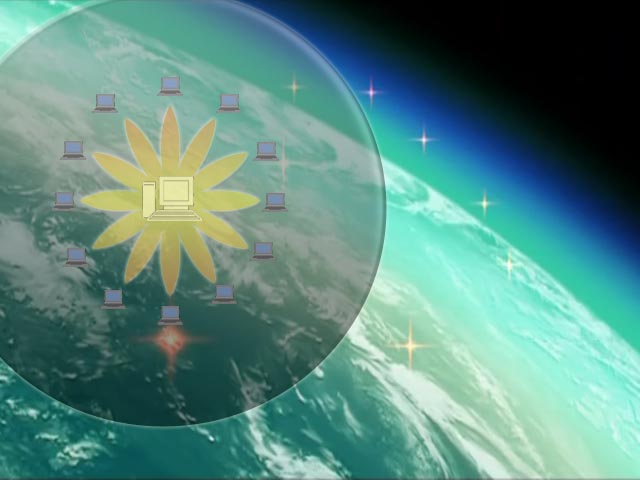 2000 год …
(24 CPUs, Intel P-III/500 MHz, SCI network, 8 m2 , 12 Gflops)
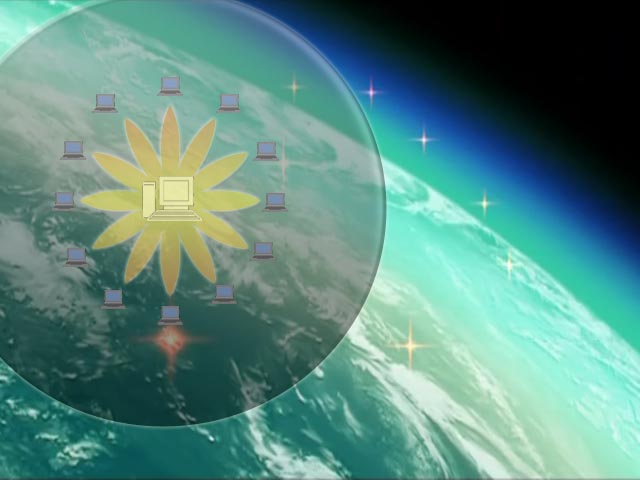 Суперкомпьютерное развитие МГУ
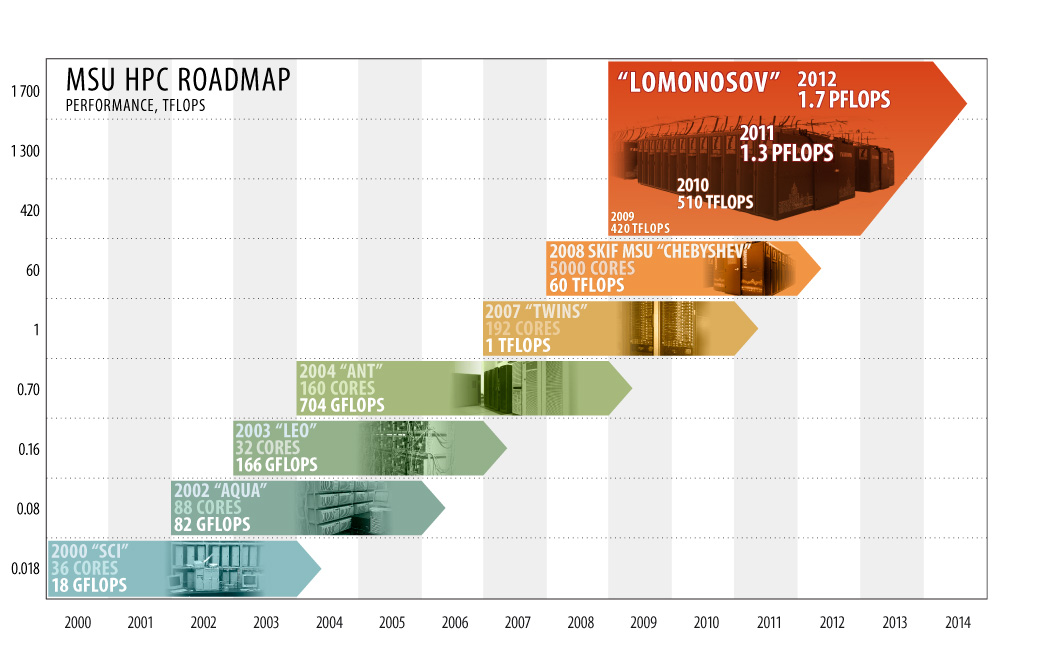 … и сейчас
(52000+ Intel cores, 2130 NVIDIA GPUs, QDR IB, 1000 m2 , 1.7 Pflops)
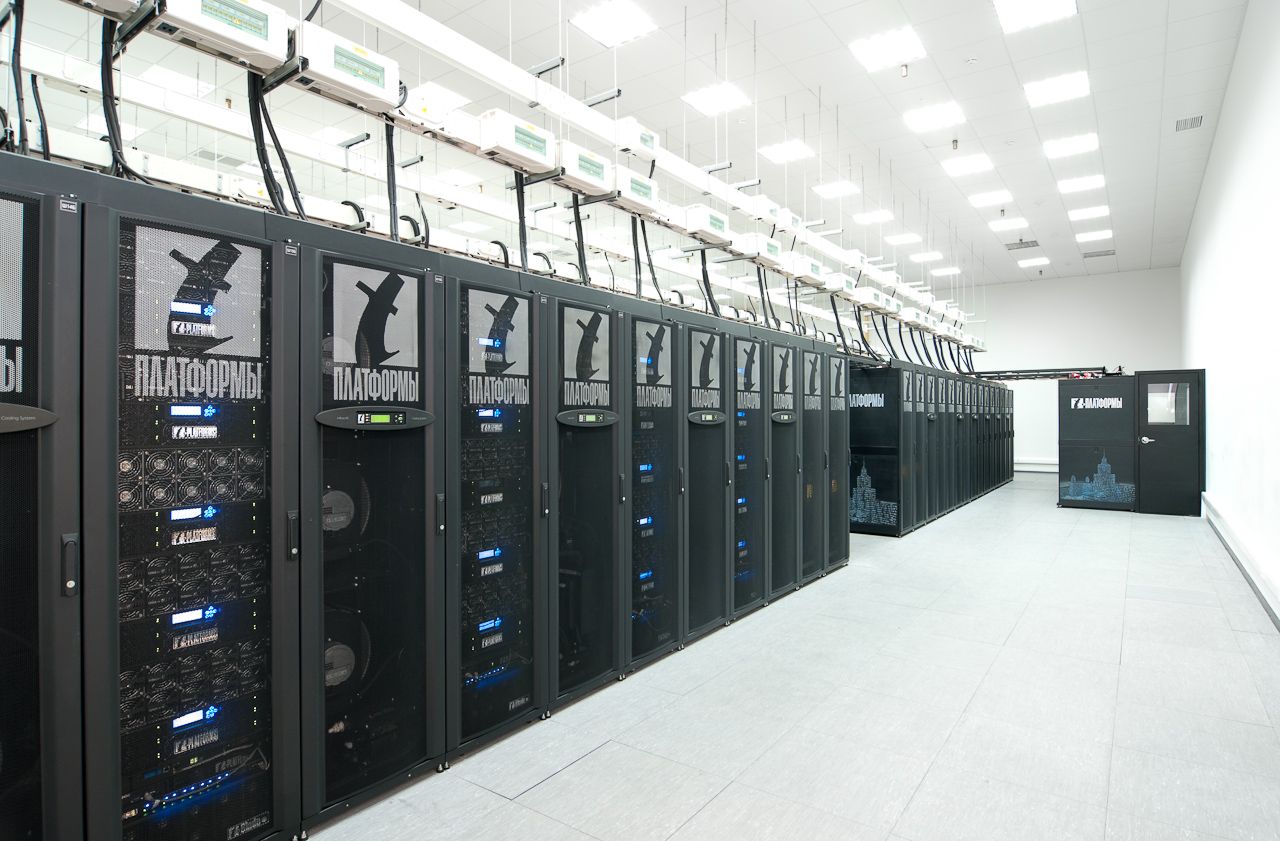 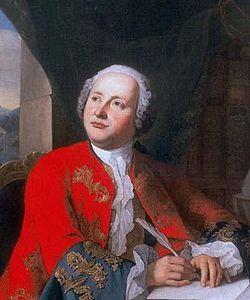 M.V.Lomonosov
1711 – 1765
Компьютерный путь Московского университета
(с 1956 г. до наших дней)
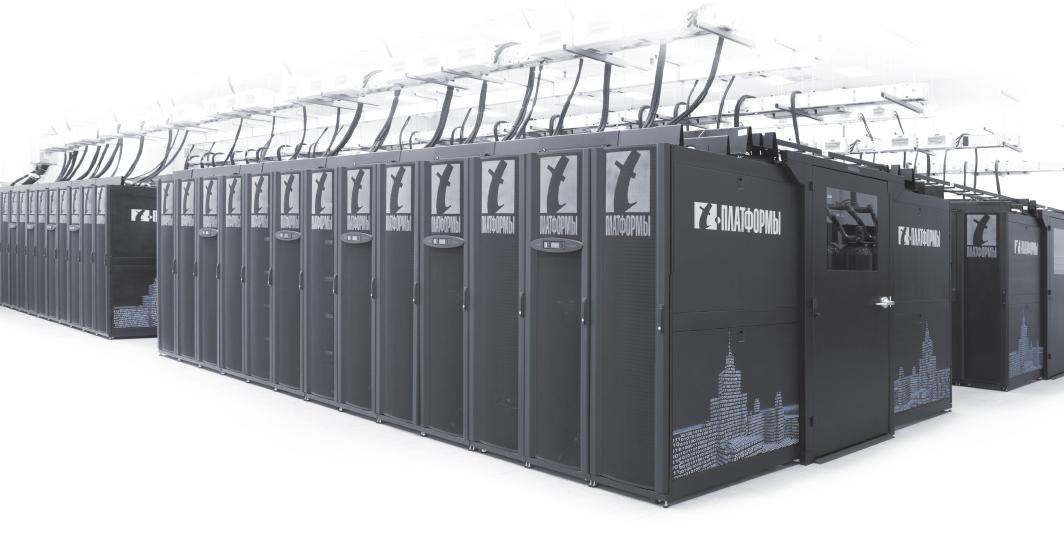 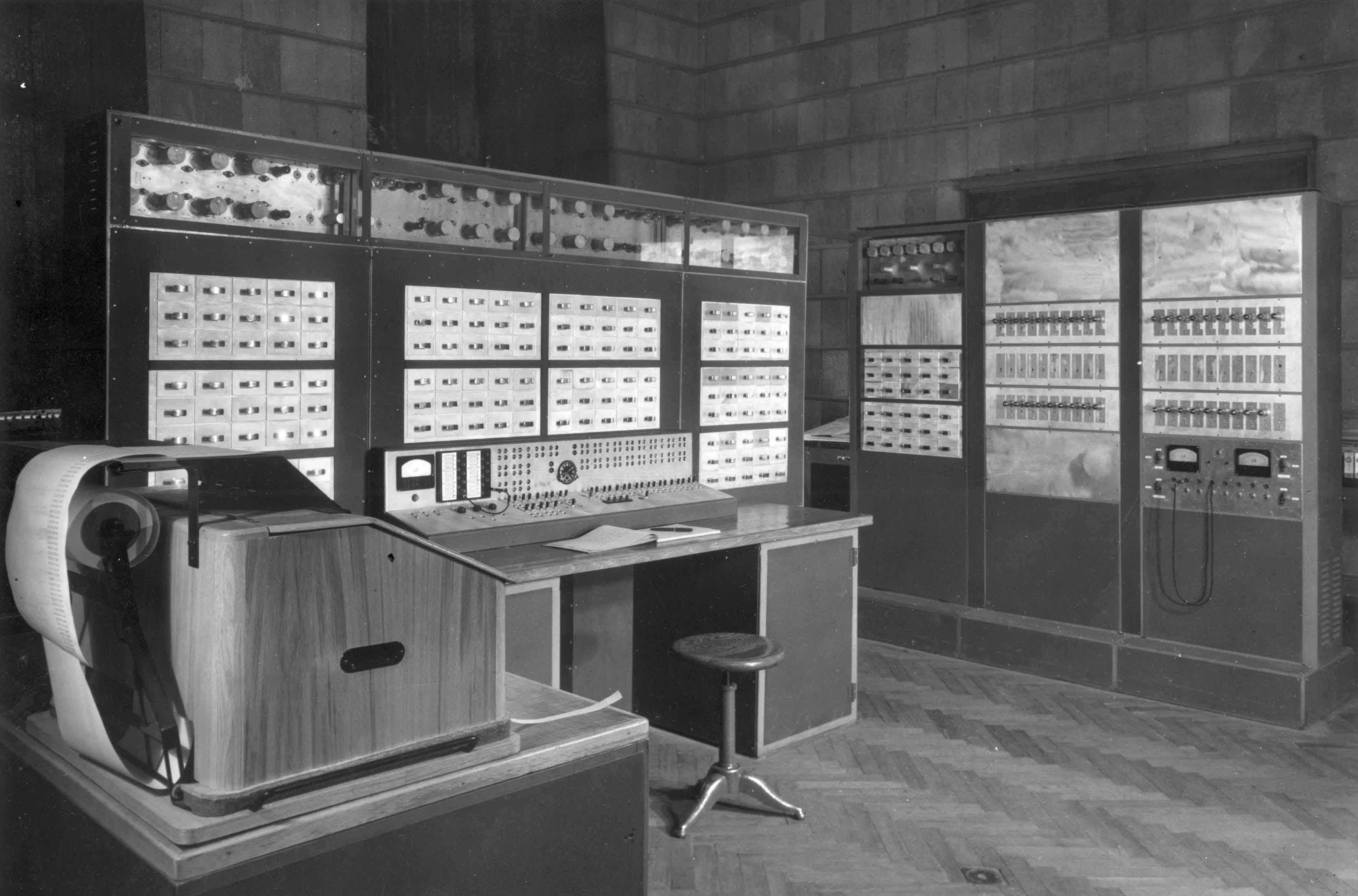 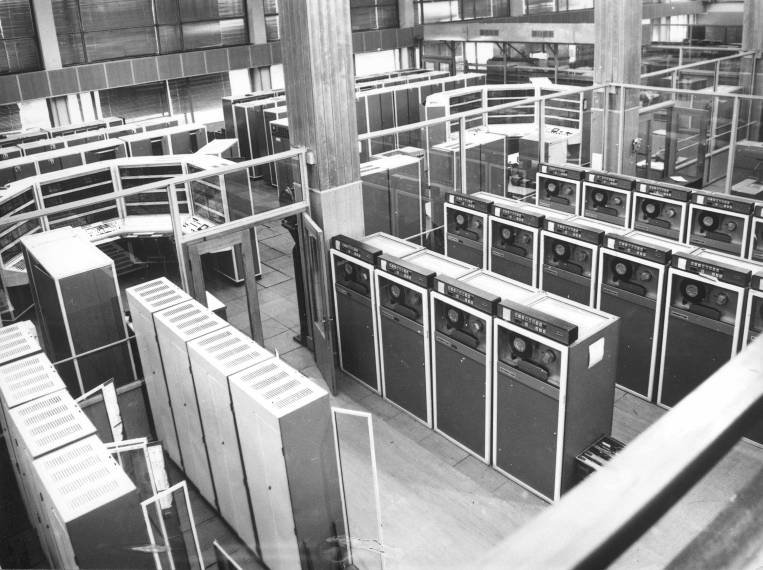 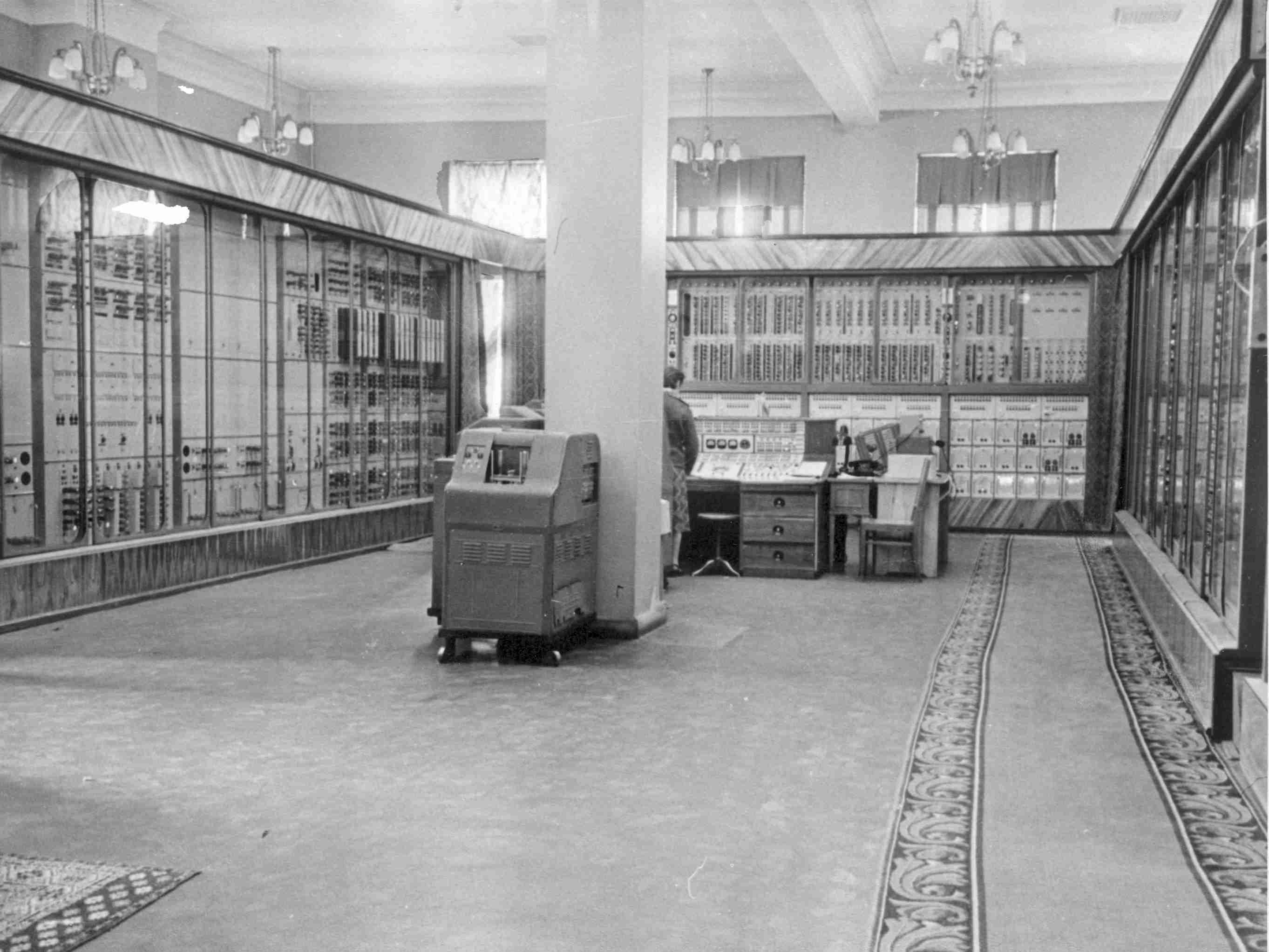 Стрела
Сетунь
БЭСМ-6
103
106
1967
1956
1959
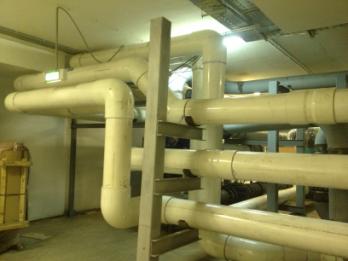 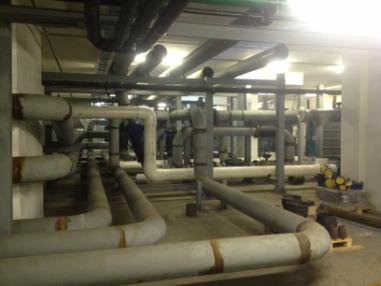 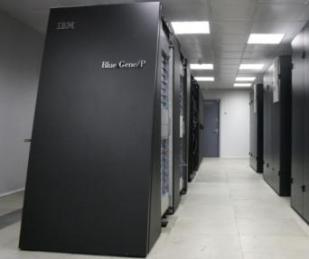 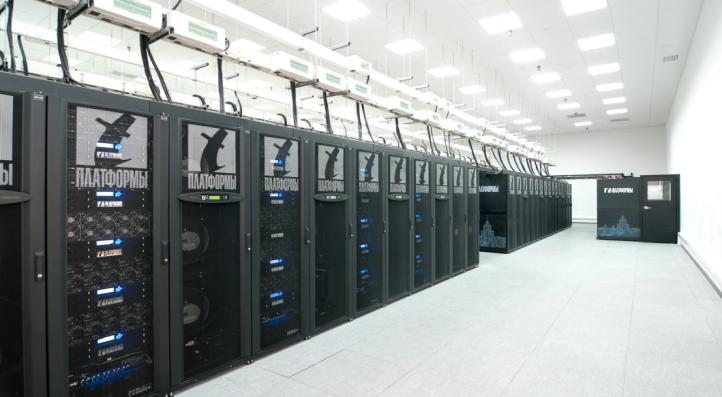 Инженерная инфраструктура нового 
суперкомпьютера Московского университета
BlueGene/P
“Ломоносов”
2000
2008
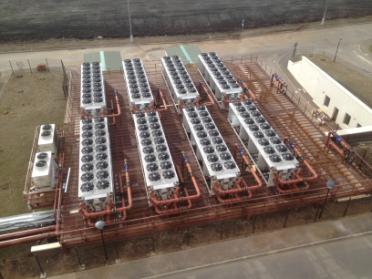 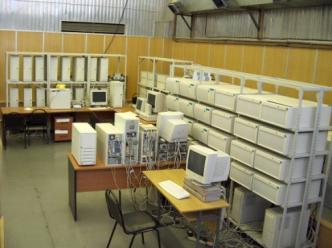 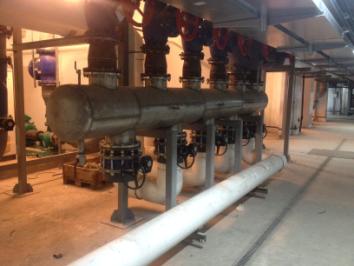 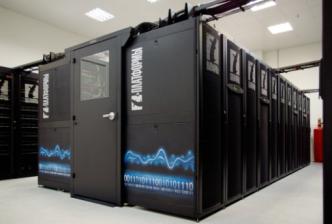 “Чебышев”
1010
1015
2009
2008
2003
2014
Компьютерный путь Московского университета
(инфраструктура нового суперкомпьютера МГУ)
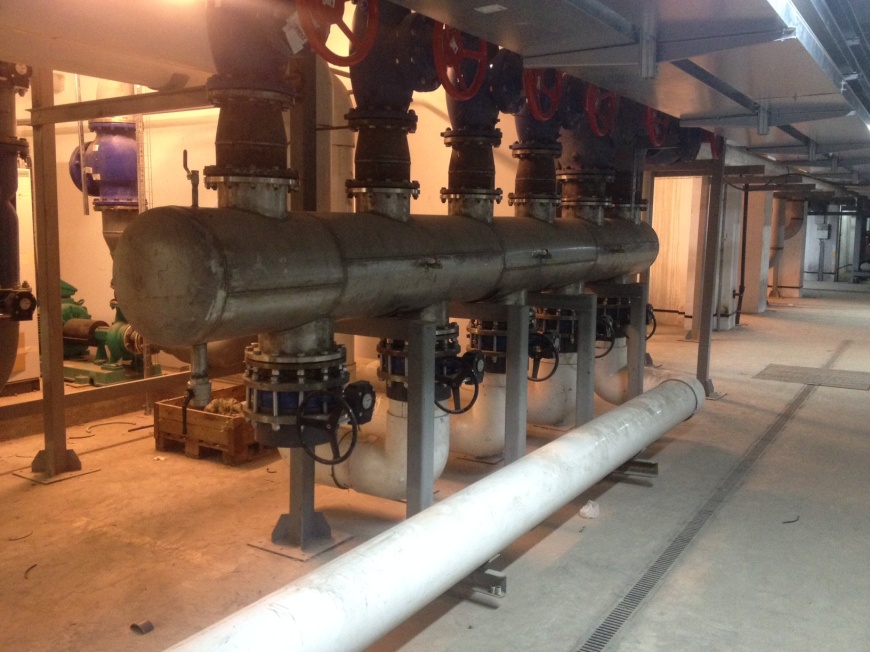 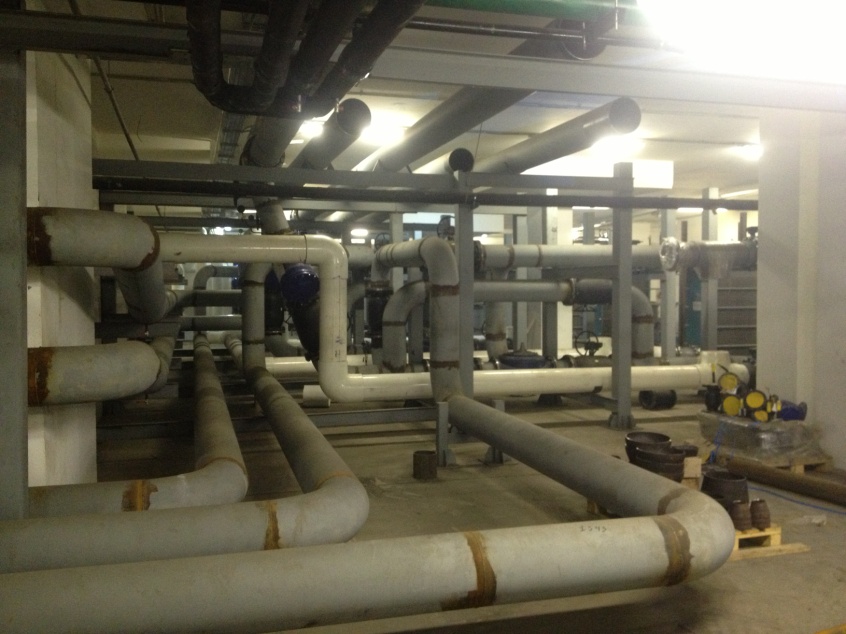 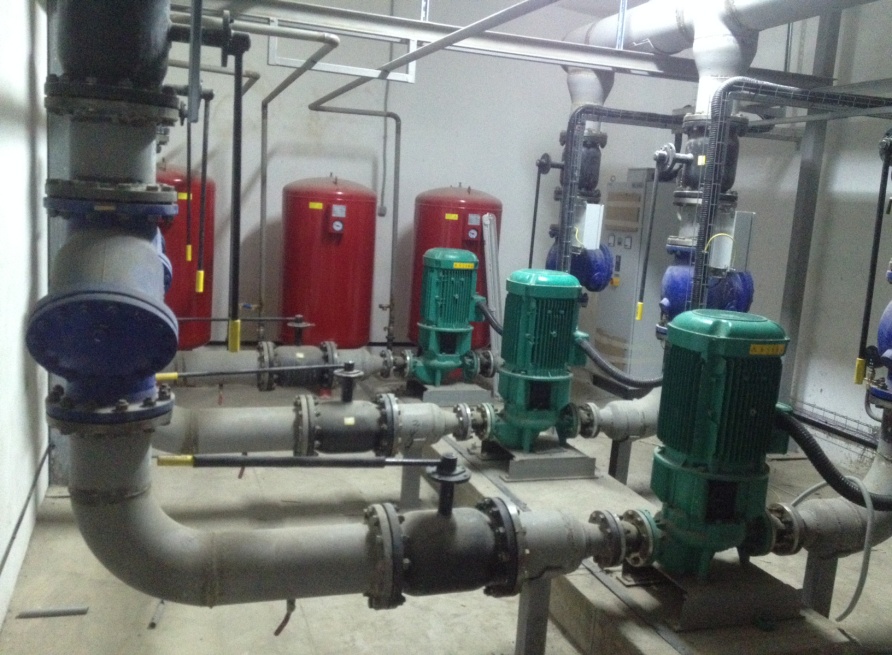 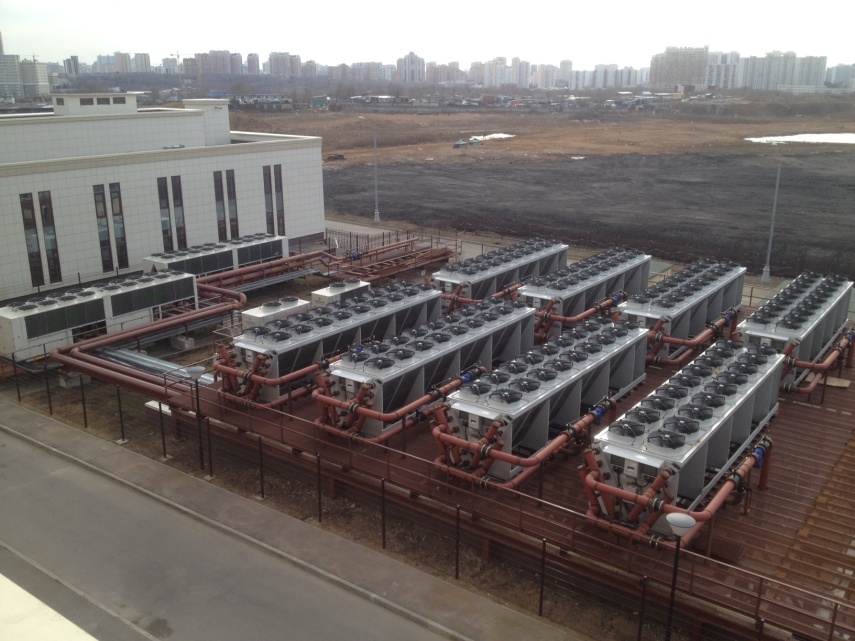 Компьютерный путь Московского университета
(стойка нового суперкомпьютера МГУ)
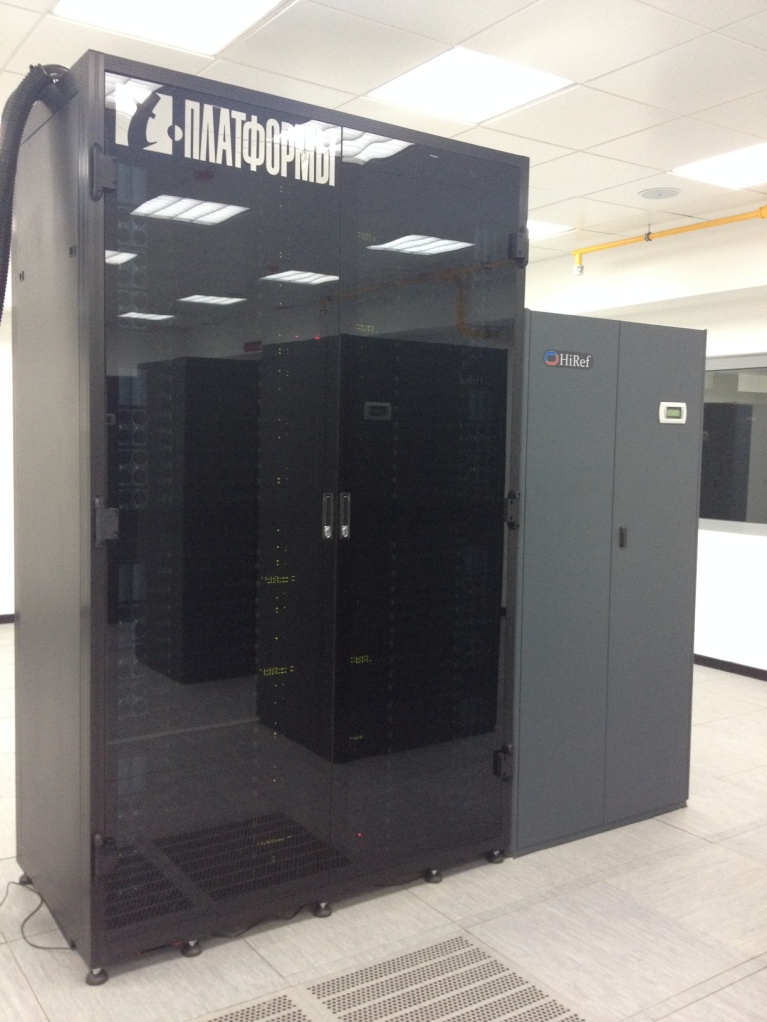 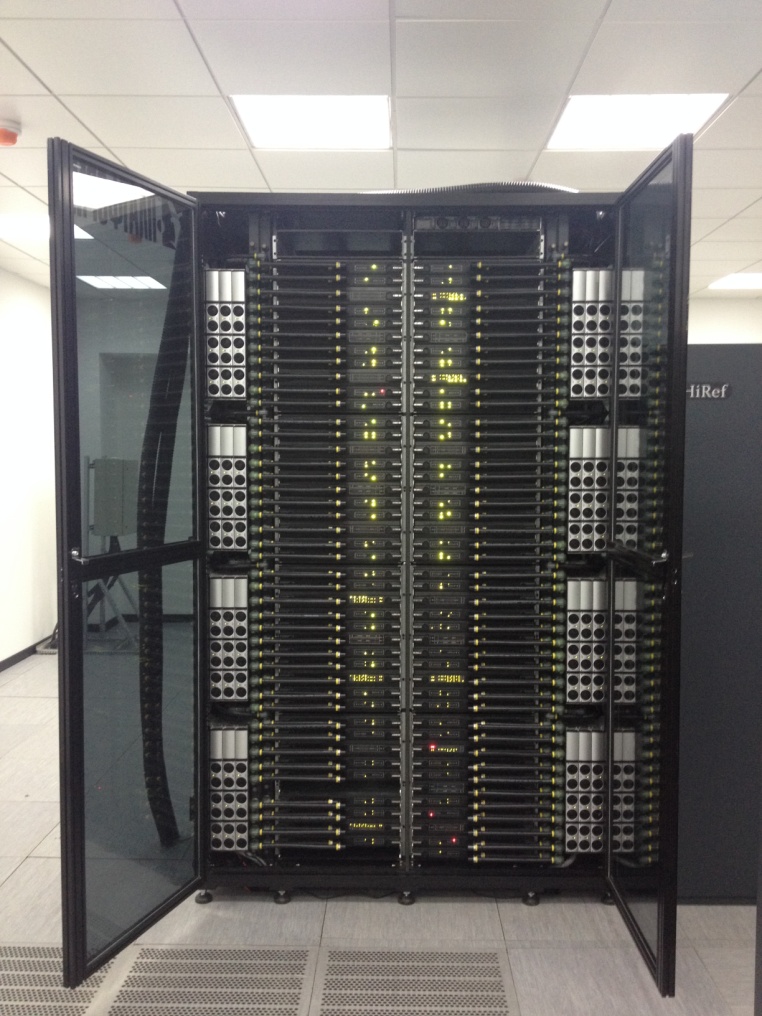 1 стойка, 256 узлов: Intel + NVIDIA = 420 Tflop/s
Top500 самых мощных систем мира…
(www.top500.org, ноябрь 2013 г.)
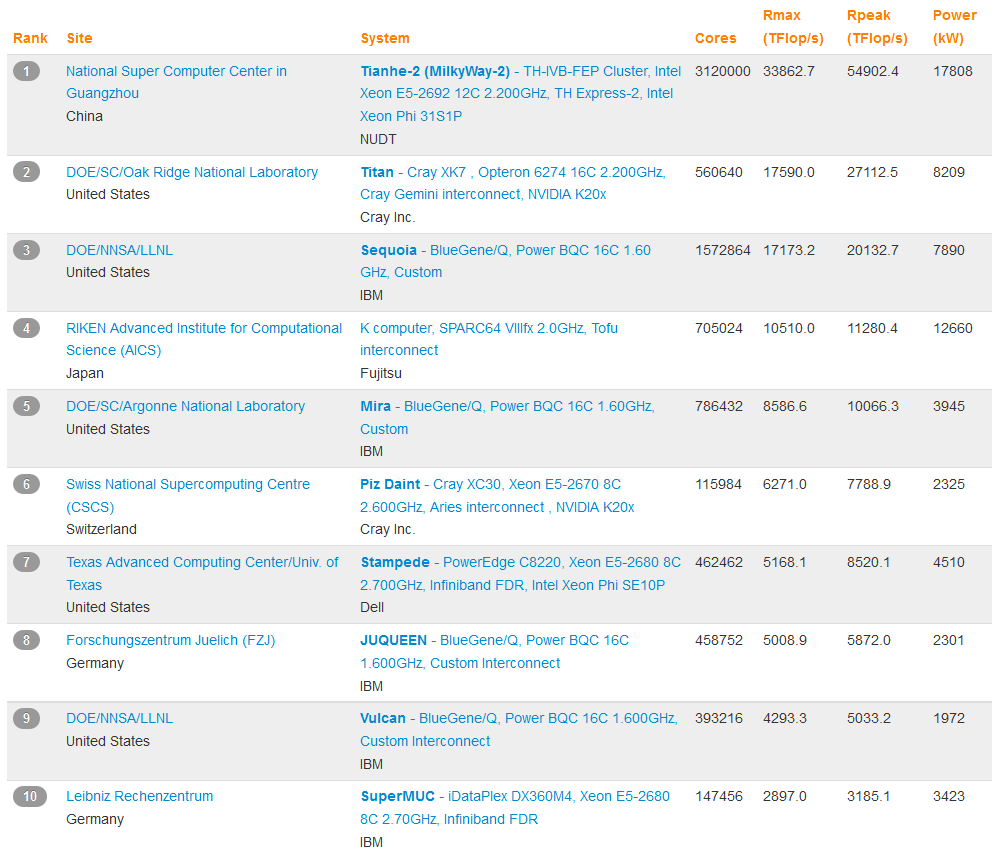 Рост производительности
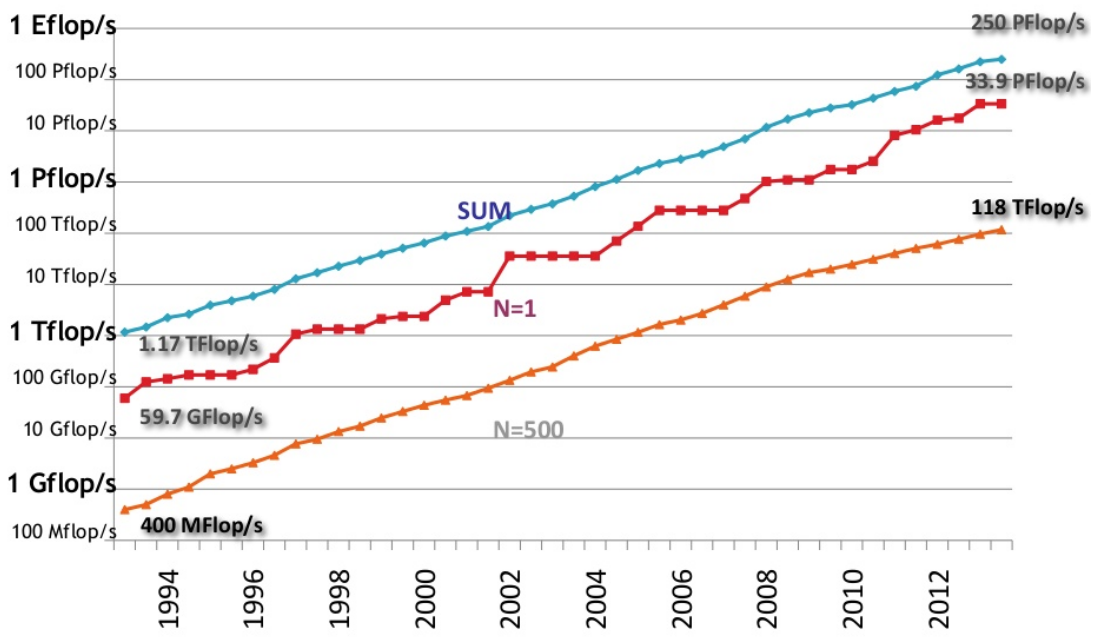 7-8 лет
ПК
60 Gflop/s
12-13 лет
Mobile
1 Gflop/s
18-20 лет
Экстраполяция роста производительности
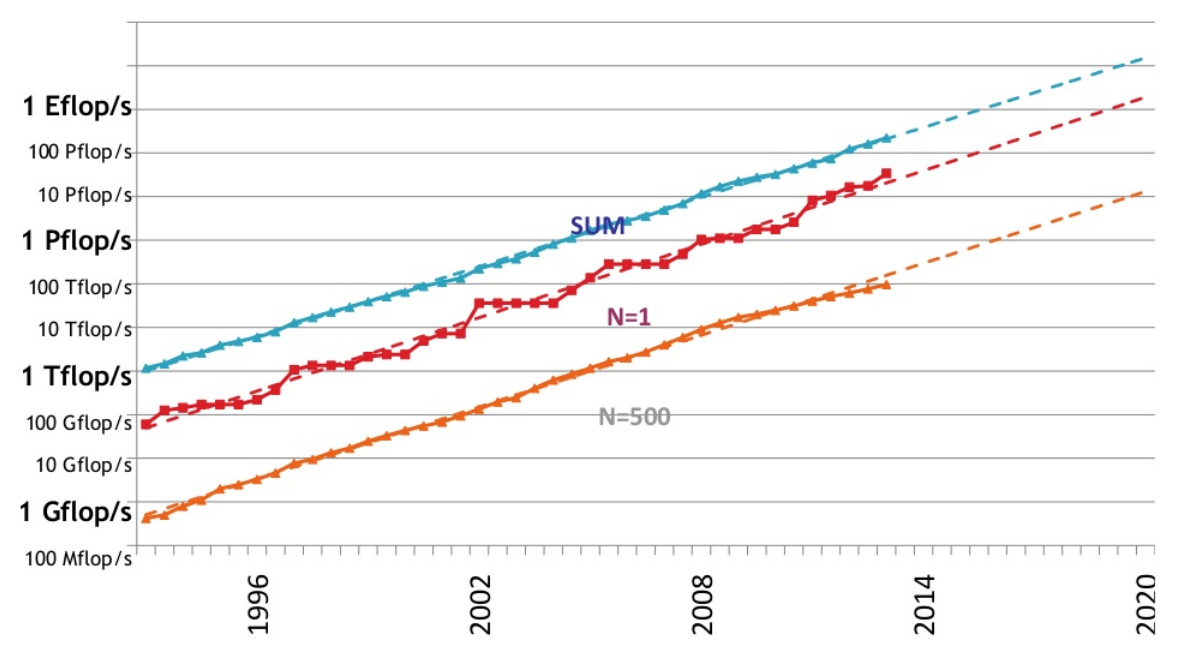 Exascale: ключевые вопросы
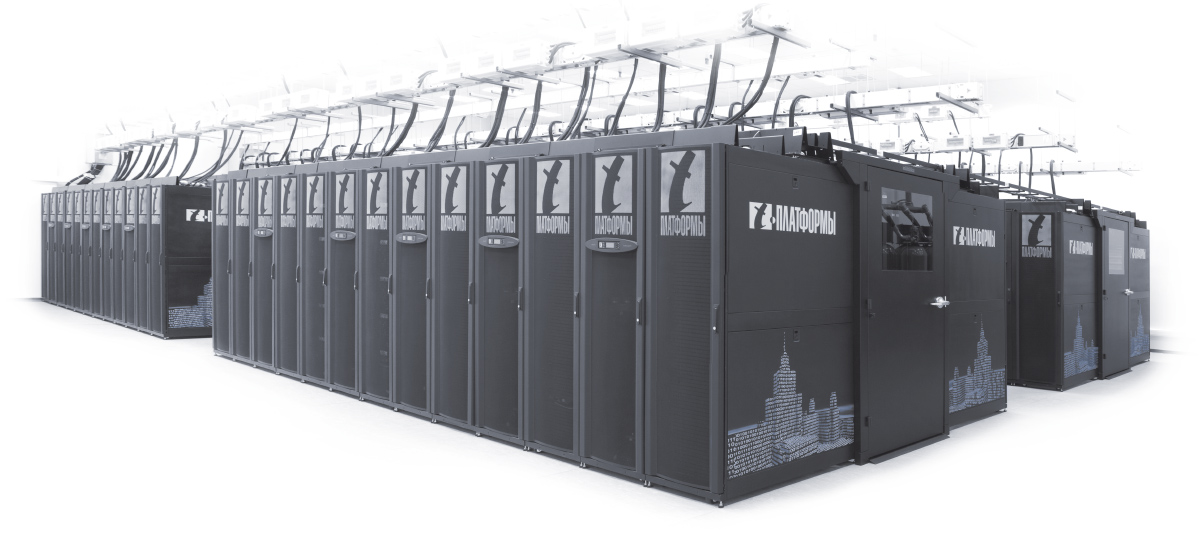 Степень параллельности
Надежность
Энергопотребление
Модель программирования
Неоднородность
Эффективность, сложная иерархия памяти
Сверхпараллельный ввод/вывод
Стек системного и прикладного ПО
…
Exascale: ключевые вопросы
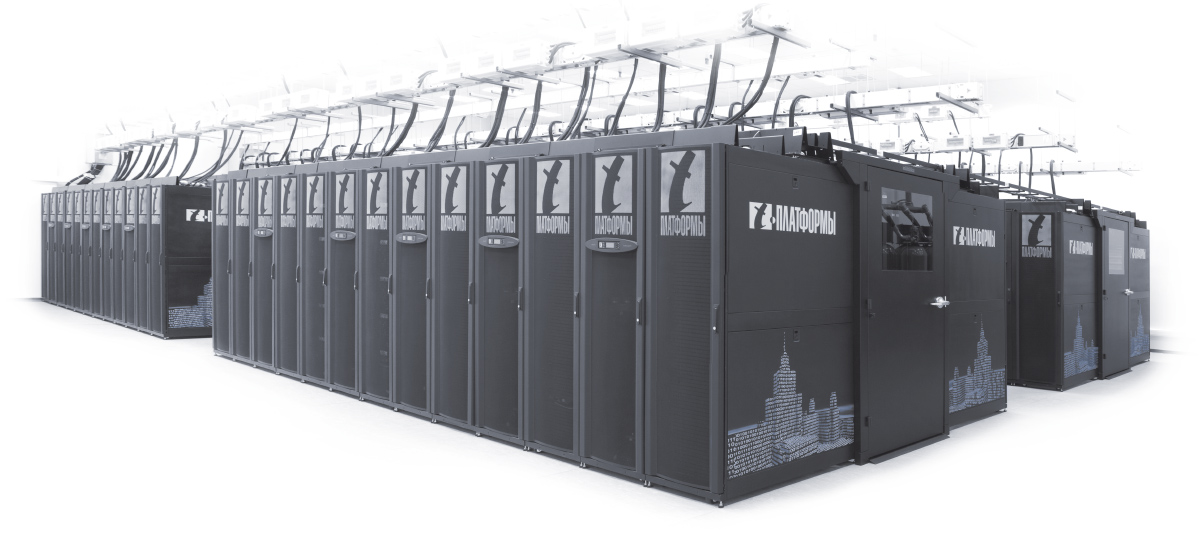 Степень параллельности
Надежность
Энергопотребление
Модель программирования
Неоднородность
Эффективность, сложная иерархия памяти
Сверхпараллельный ввод/вывод
Стек системного и прикладного ПО
…
Суперкомпьютер “Tianhe-2”, Китай
(#1 Top500 в 2013 г., ноябрь)
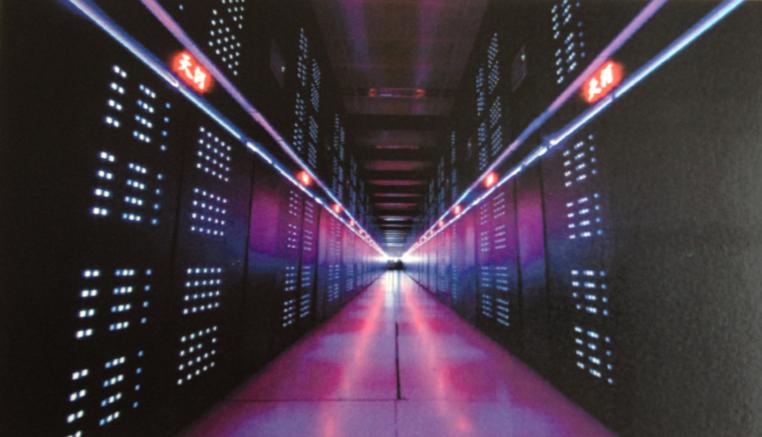 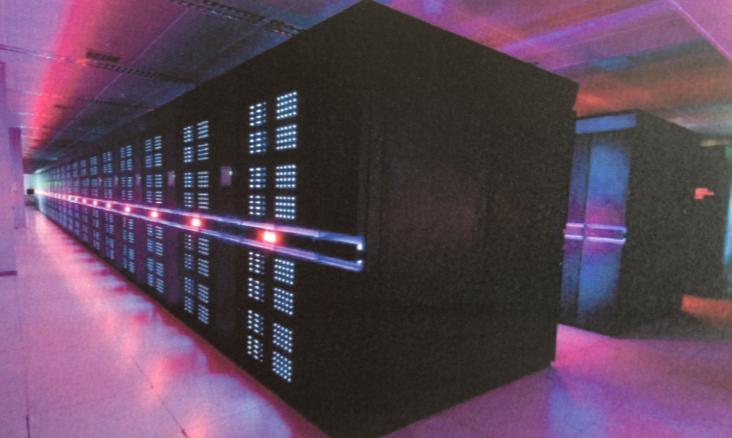 16 000 вычислительных узлов

32 000 Intel Xeon IvyBridge, 12-core
48 000 Intel Xeon Phi

Всего: 3 120 000 ядер


Производительность:
Peak: 54,9 Pflop/s
Linpack: 33,86 Pflop/s
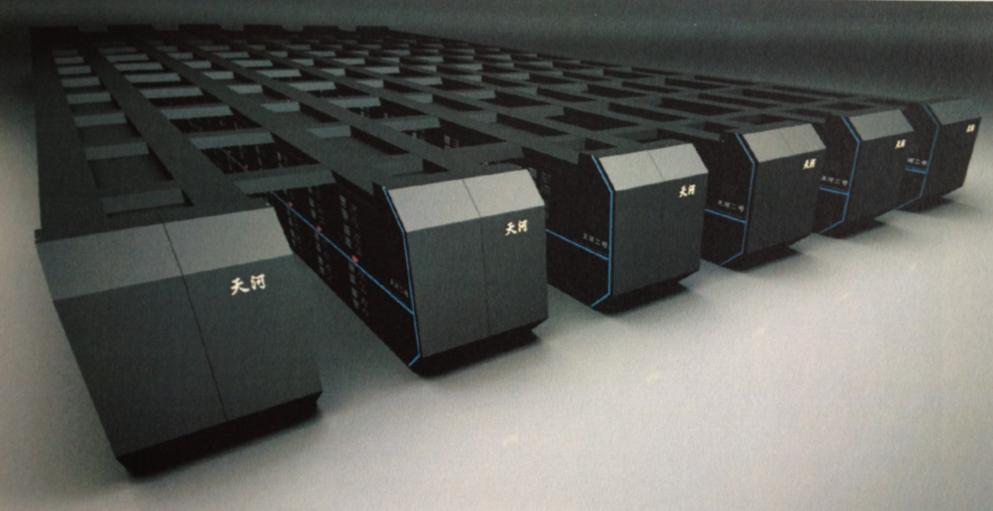 Top500 самых мощных…
(степень параллелизма, ноябрь 2013)
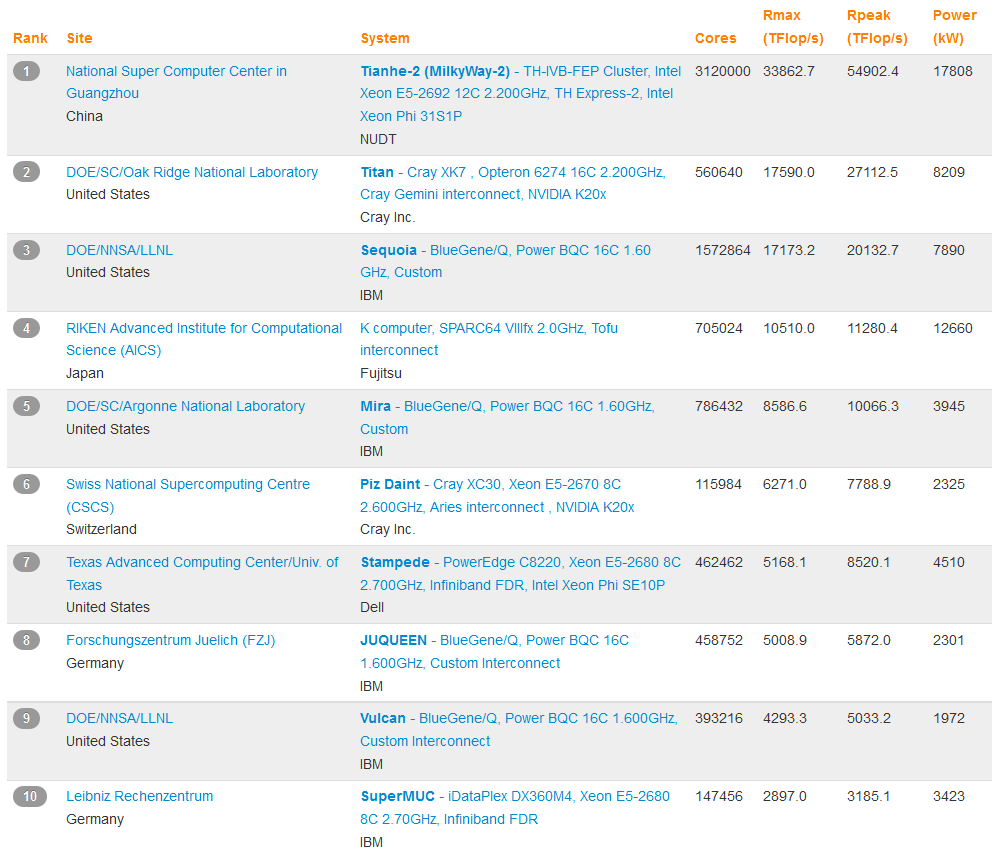 Важно: 
сверхвысокая степень параллелизма должна поддерживаться на всех этапах решения задач!
Решение задачи на компьютере
Задача
Компьютер
(миллионы, миллиарды…)
Технологии
программирования
Системное ПО
Метод
Программа
Алгоритм
Компьютерная сторона
Предметная сторона
Центры суперкомпьютерного кодизайна
(Supercomputing Co-Design)
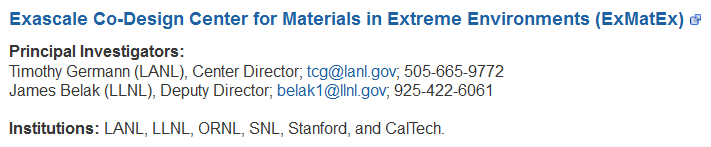 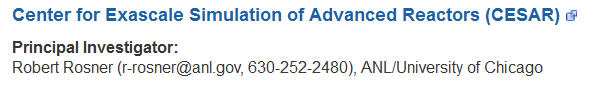 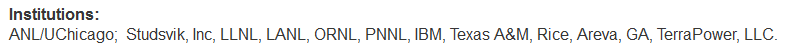 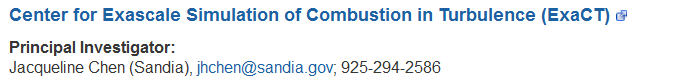 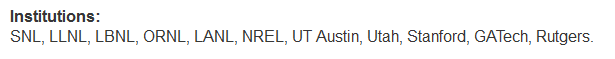 Описание свойств и структуры алгоритмов 
(информационный граф)
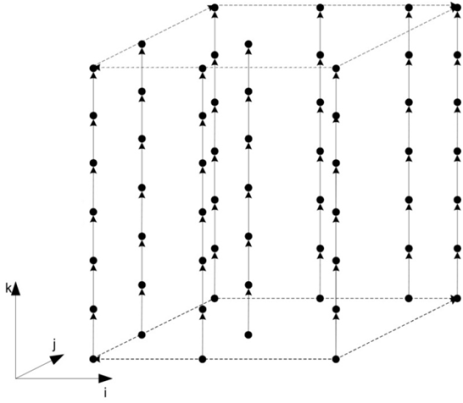 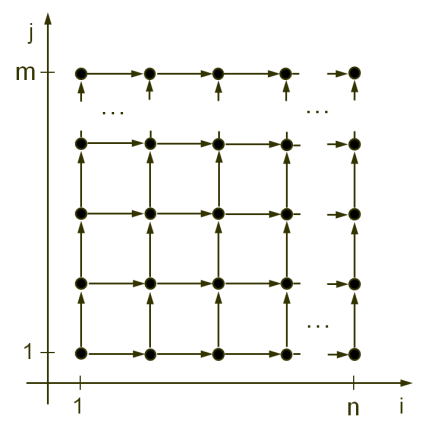 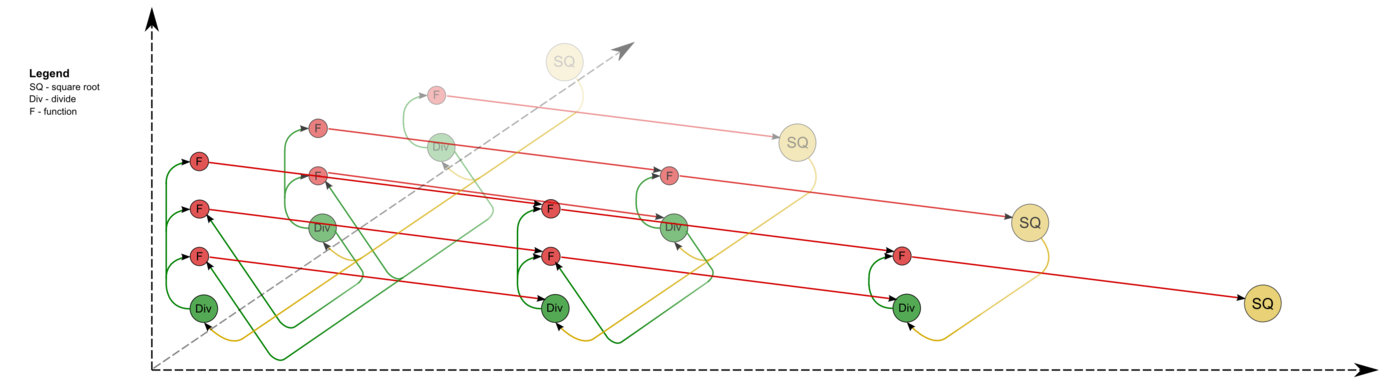 [Speaker Notes: Вычислительная мощность, детерминированность, наличие длинных дуг, известные компактные укладки графа…]
Описание свойств и структуры алгоритмов 
(описание локальности данных)
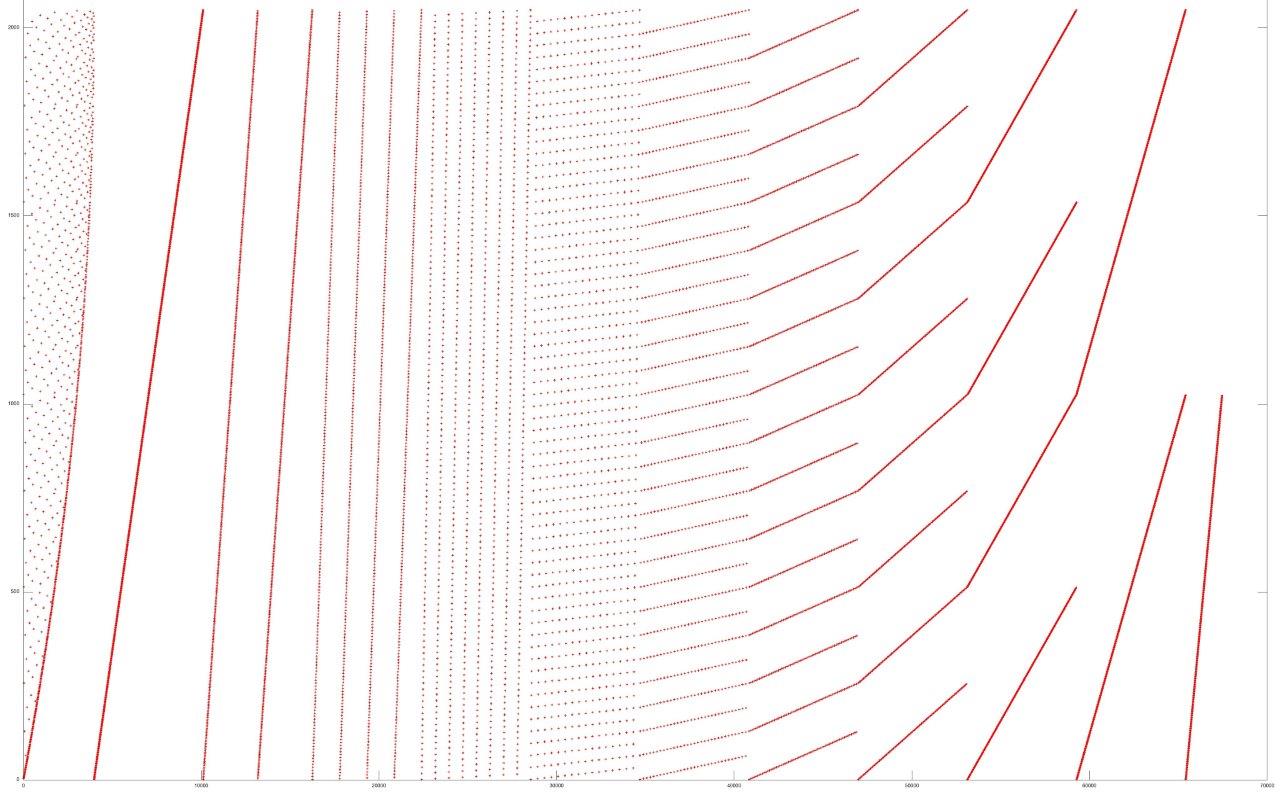 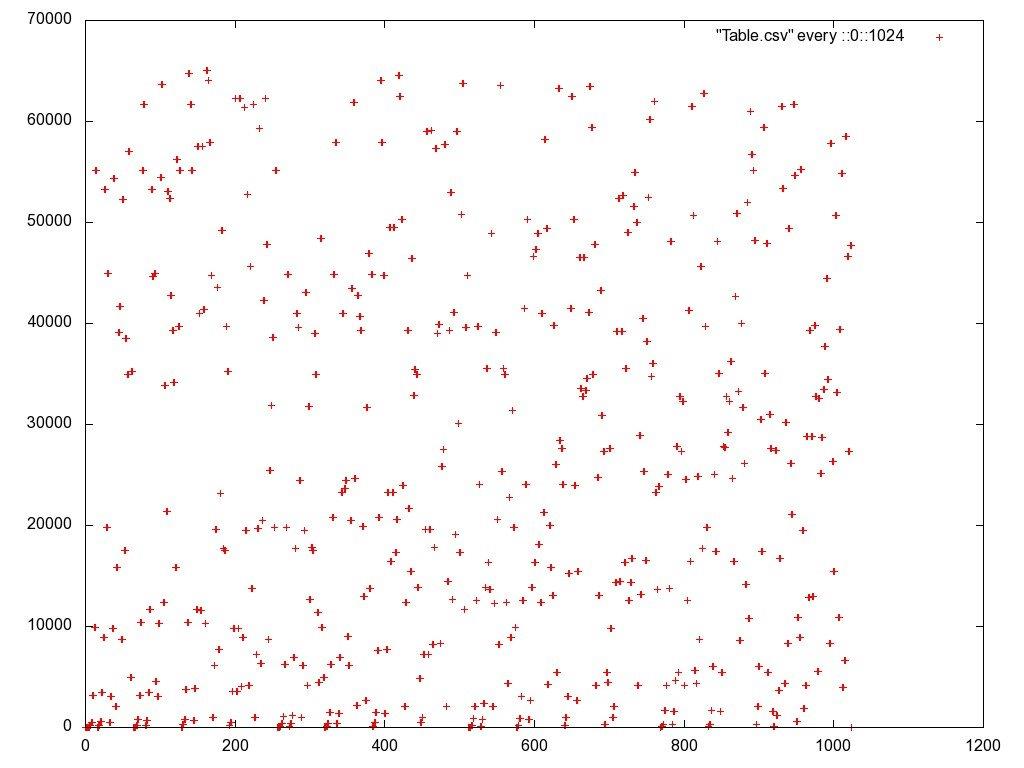 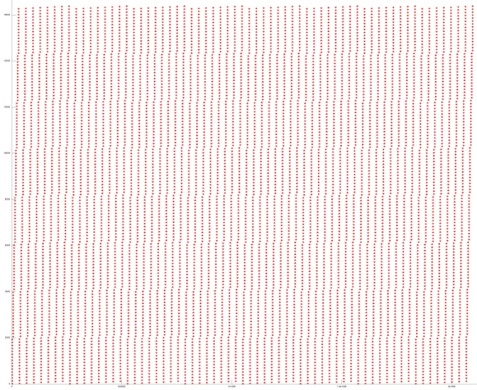 FFT
Random Access
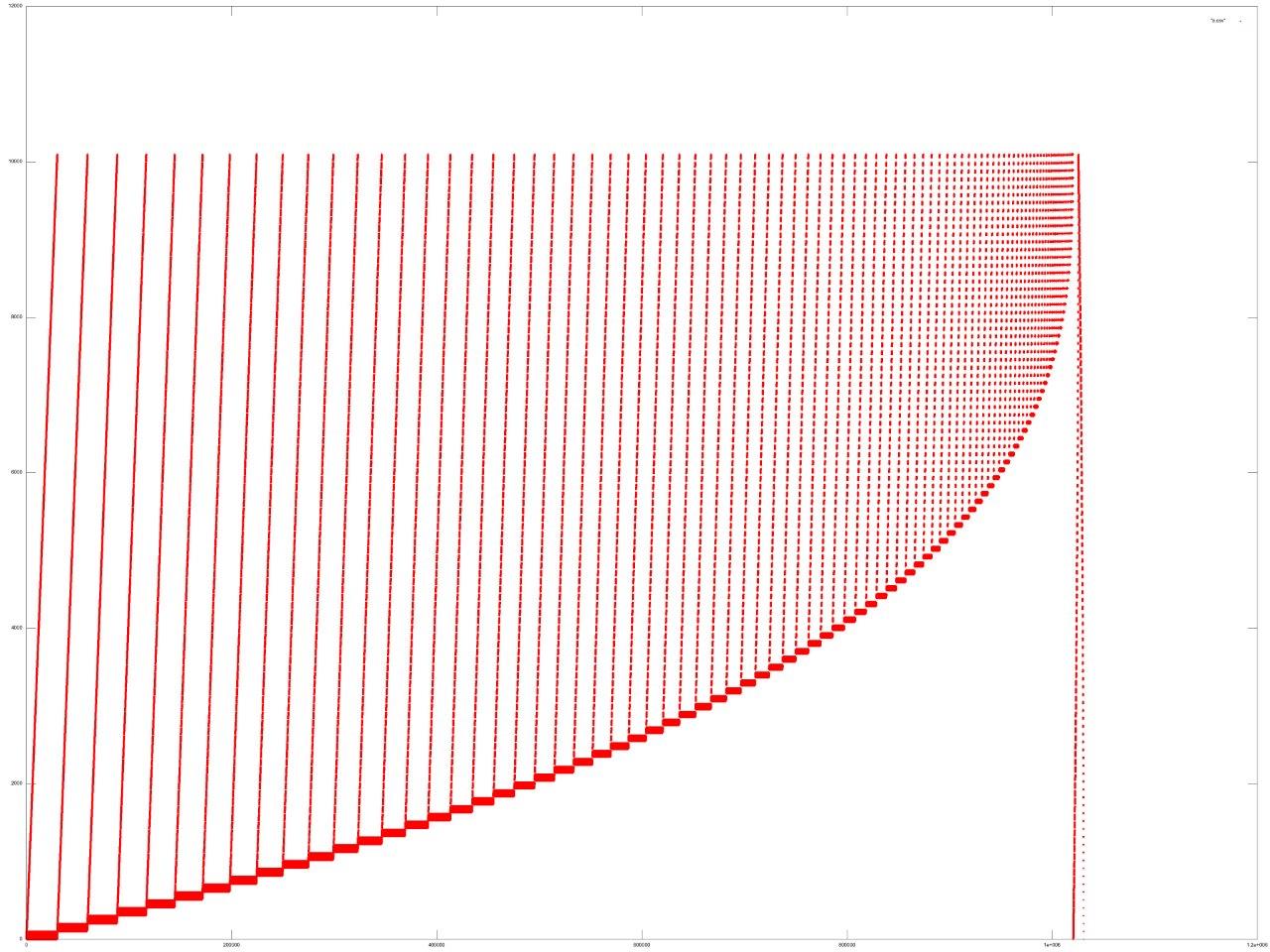 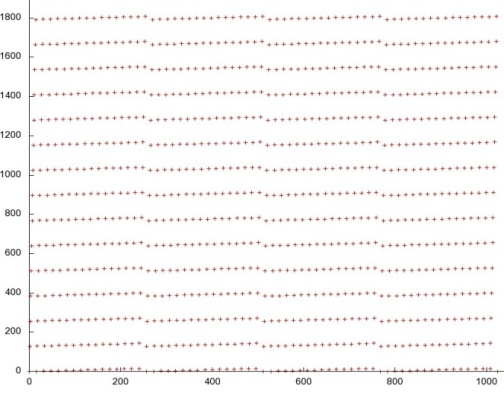 Linpack
Courtesy of Vad.Voevodin, MSU
[Speaker Notes: Вычислительная мощность, детерминированность, наличие длинных дуг, известные компактные укладки графа…]
Описание свойств и структуры алгоритмов 
(масштабируемость алгоритмов: производительность)
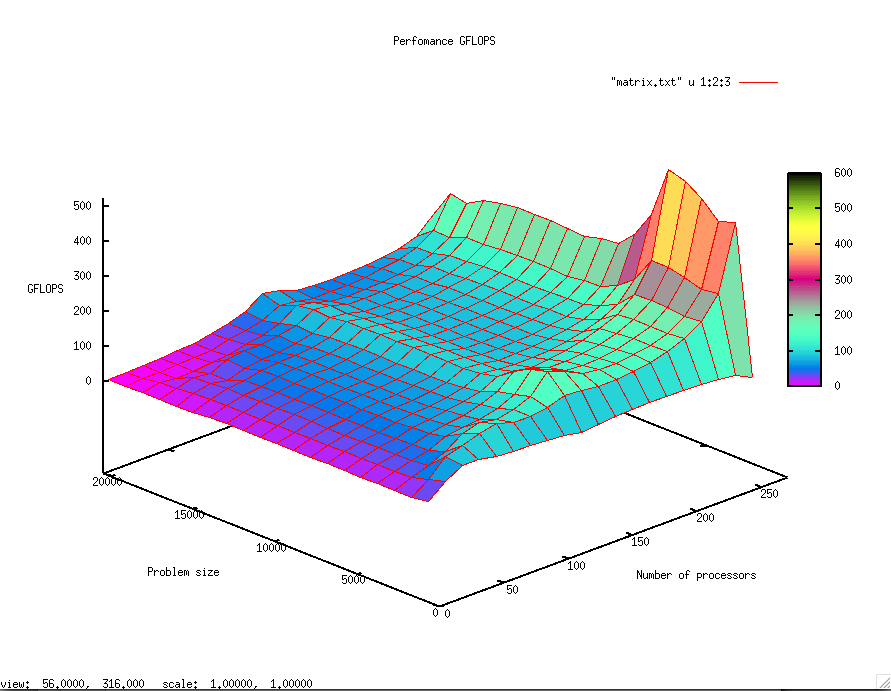 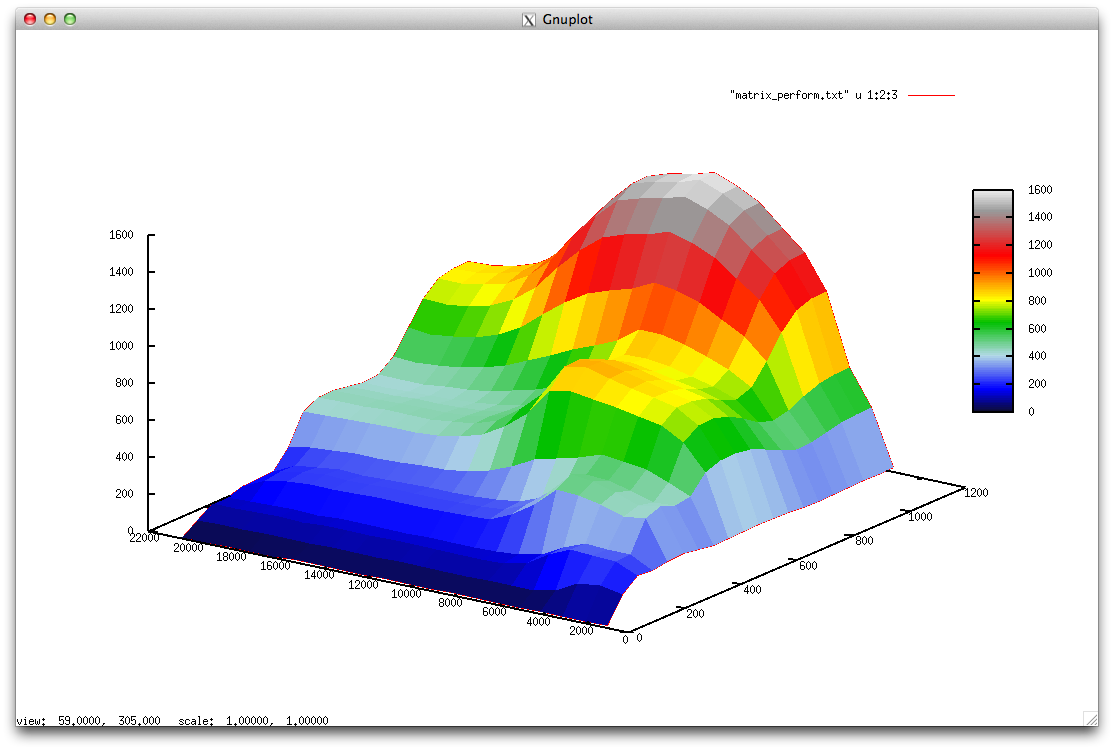 Courtesy of A.Teplov, MSU
[Speaker Notes: Вычислительная мощность, детерминированность, наличие длинных дуг, известные компактные укладки графа…]
Описание свойств и структуры алгоритмов 
(масштабируемость алгоритмов: эффективность)
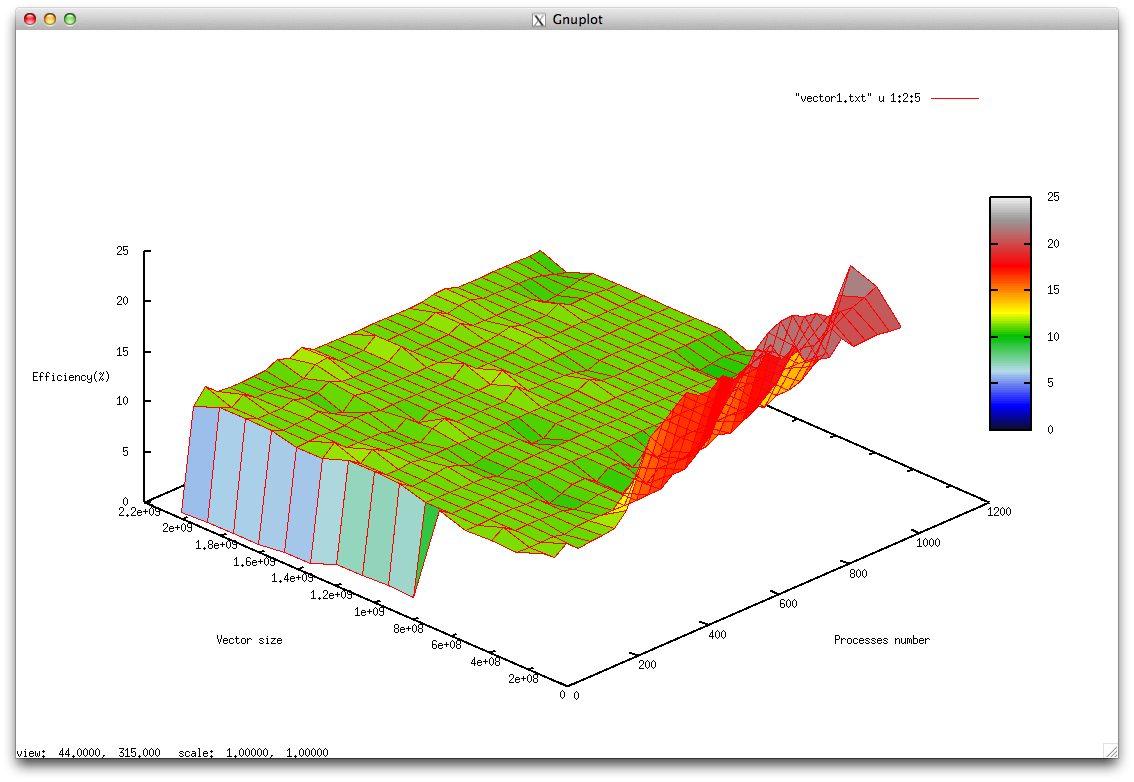 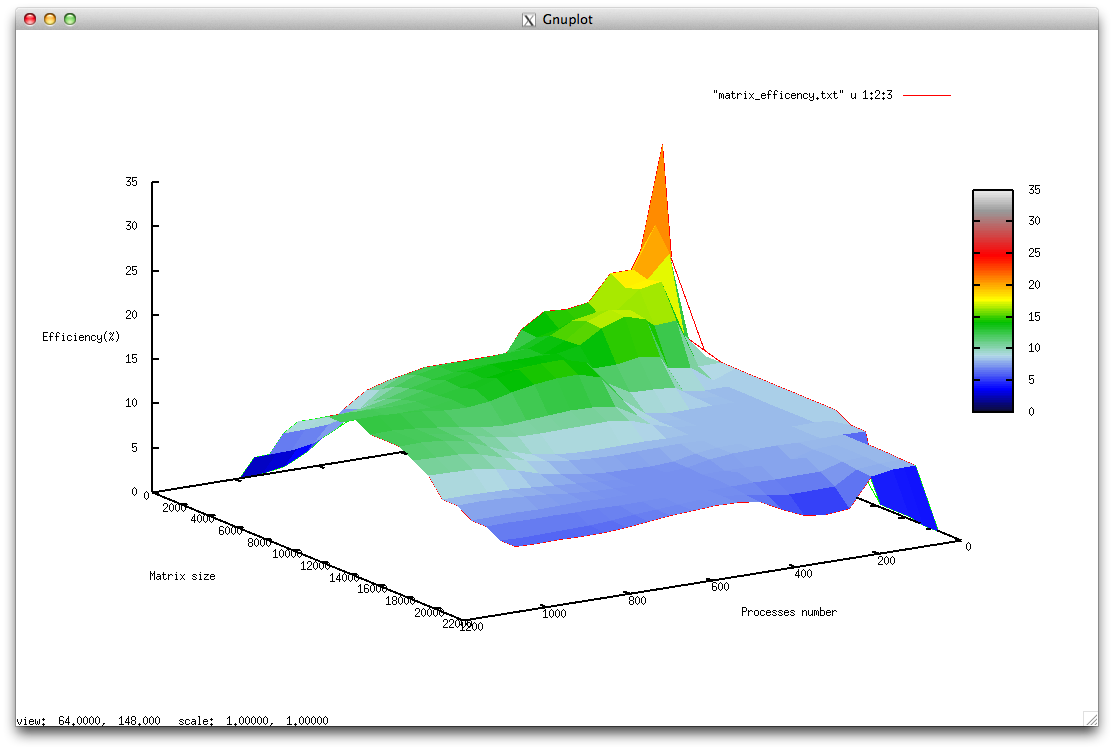 Courtesy of A.Teplov, MSU
[Speaker Notes: Вычислительная мощность, детерминированность, наличие длинных дуг, известные компактные укладки графа…]
Exascale: ключевые вопросы
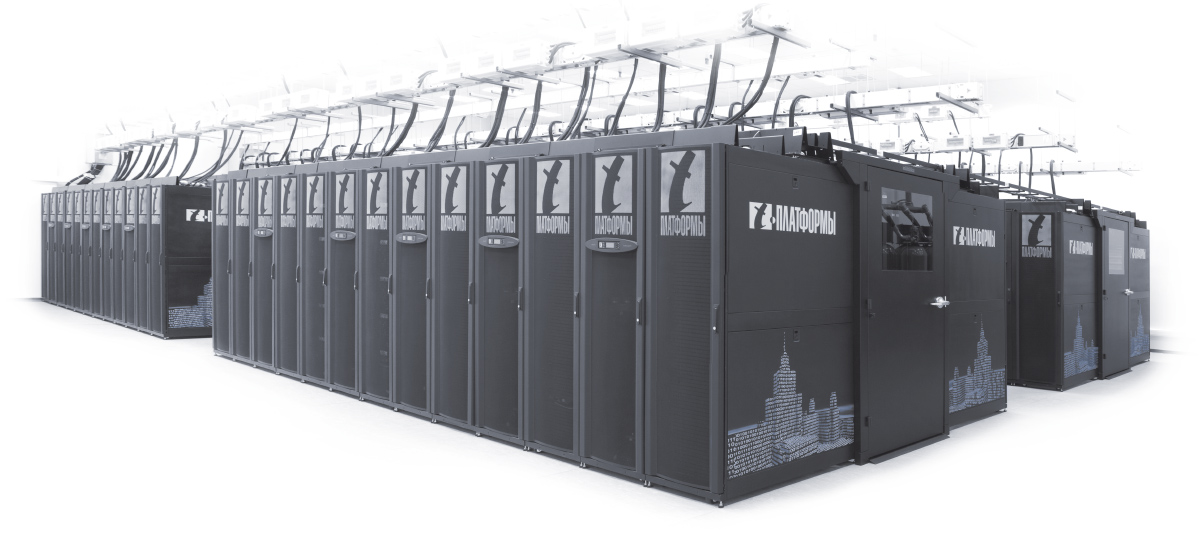 Степень параллельности
Надежность
Энергопотребление
Модель программирования
Неоднородность
Эффективность, сложная иерархия памяти
Сверхпараллельный ввод/вывод
Стек системного и прикладного ПО
…
Top500 самых мощных…
(энергопотребление)
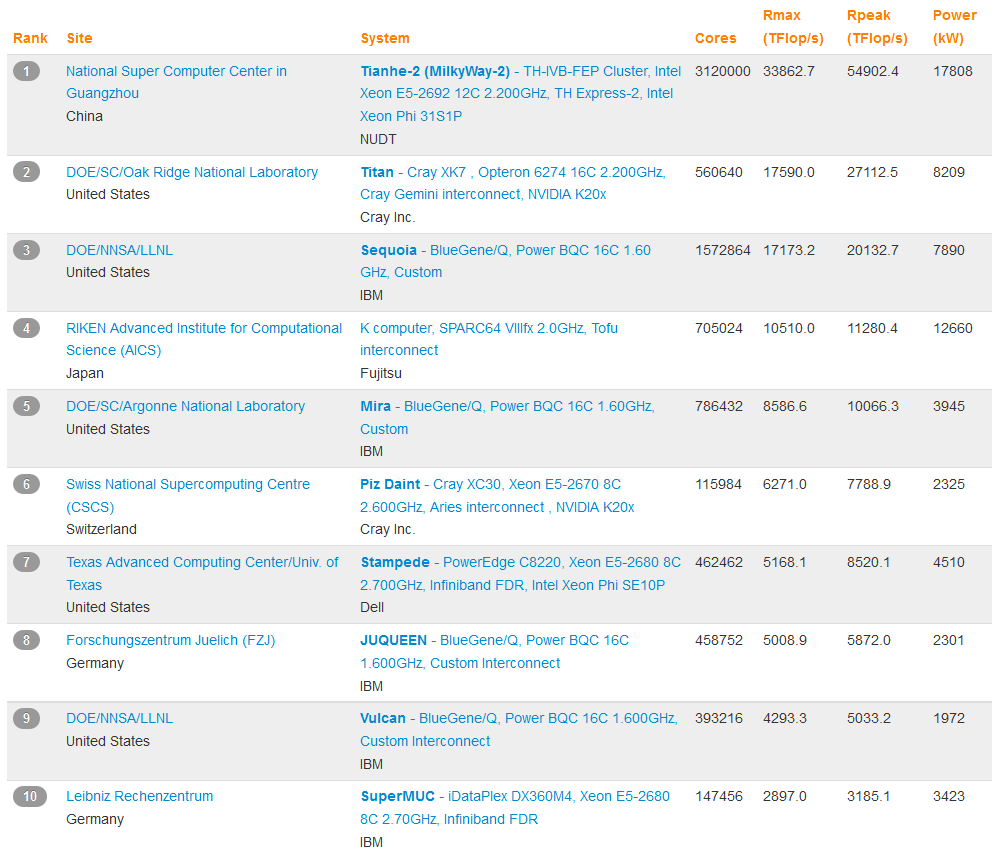 Лидеры по энергоэффективности(ноябрь 2013)
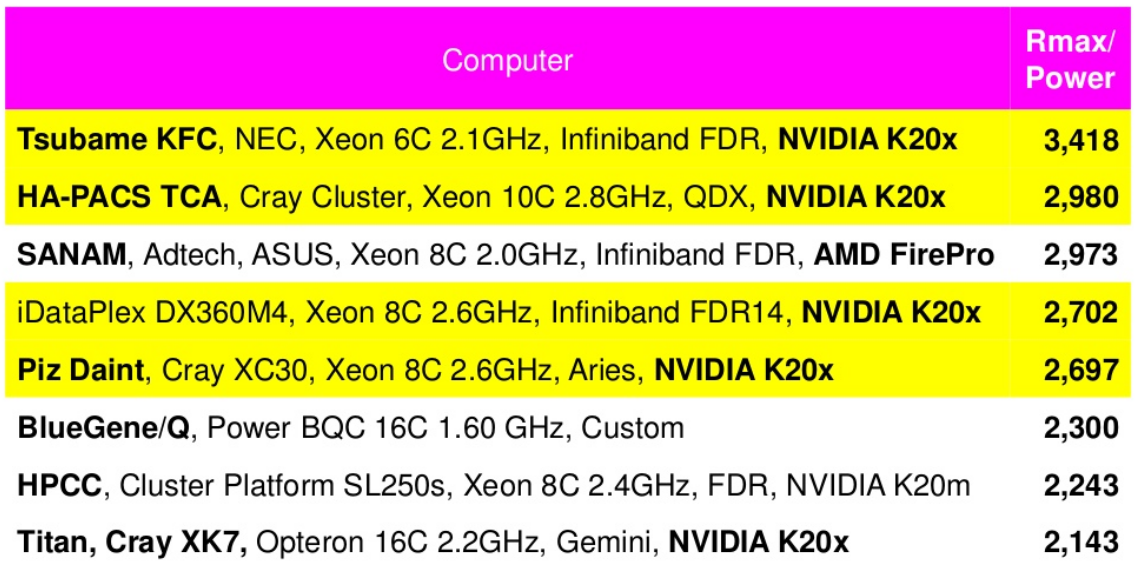 [Mflops/Watt]
Courtesy of E.Strohmaier, LBNL, USA
Exascale: ключевые вопросы
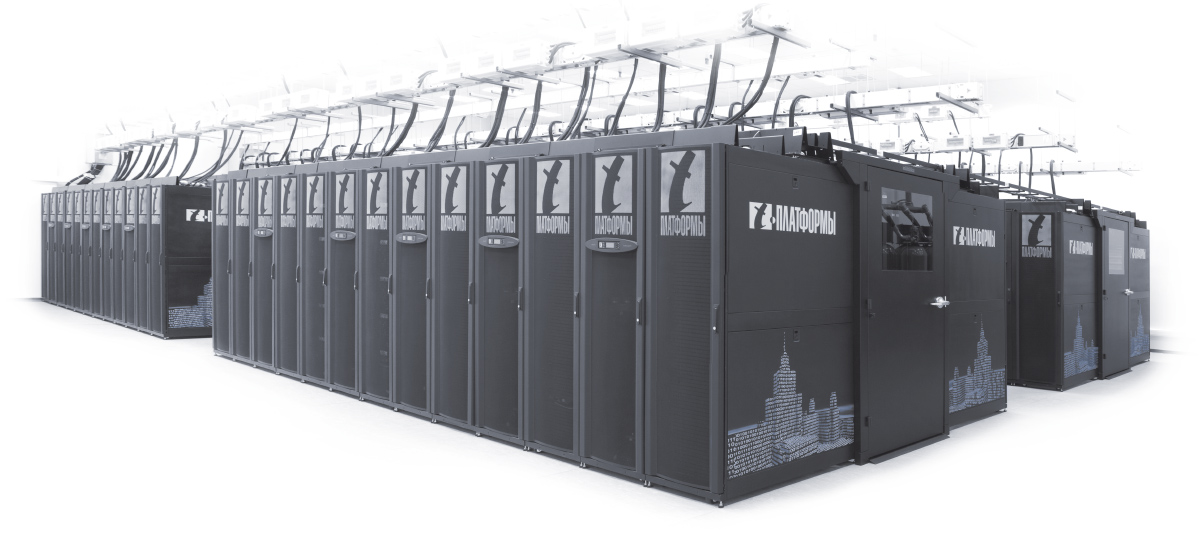 Степень параллельности
Надежность
Энергопотребление
Модель программирования
Неоднородность
Эффективность, сложная иерархия памяти
Сверхпараллельный ввод/вывод
Стек системного и прикладного ПО
…
Top500 самых мощных…
(неоднородность)
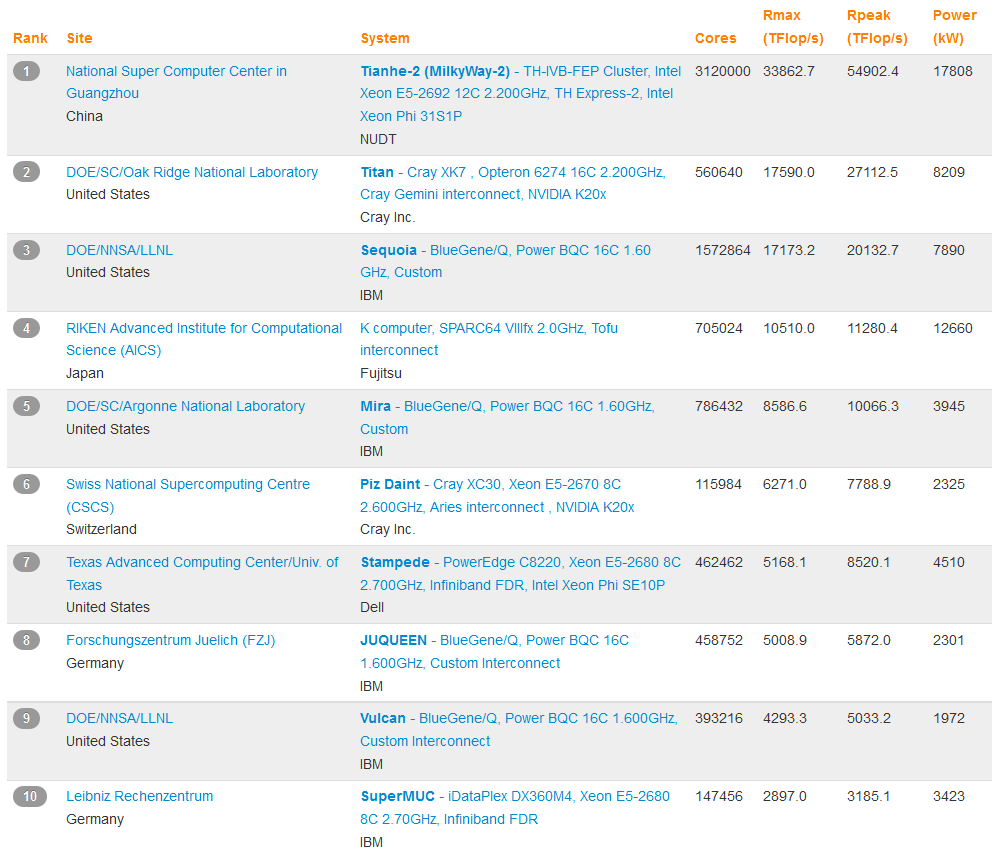 Exascale: ключевые вопросы
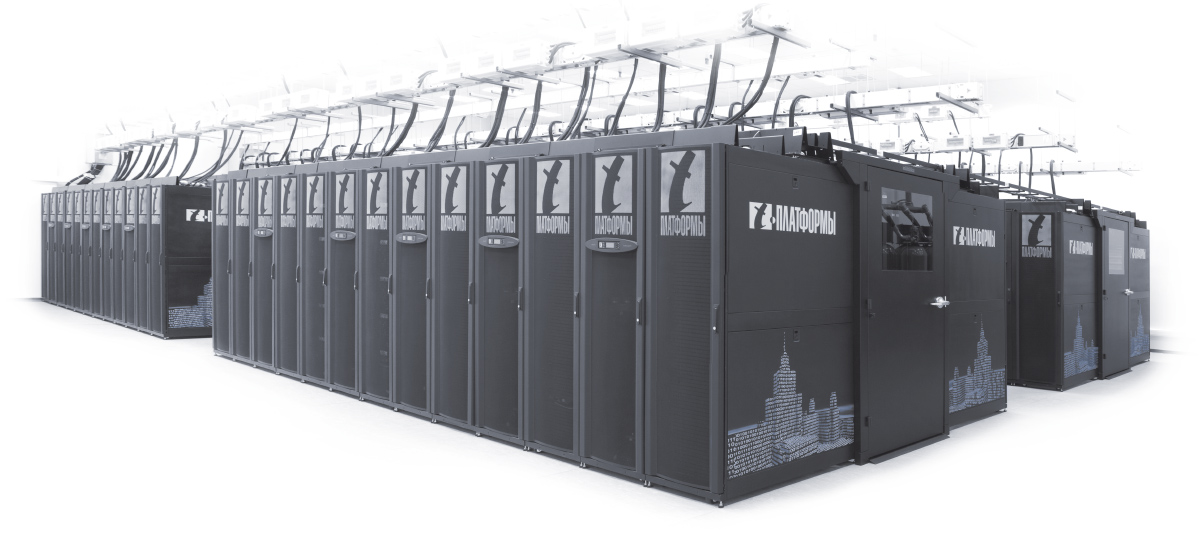 Степень параллельности
Надежность
Энергопотребление
Модель программирования
Неоднородность
Эффективность, сложная иерархия памяти
Сверхпараллельный ввод/вывод
Стек системного и прикладного ПО
…
Почему все это расположено рядом?
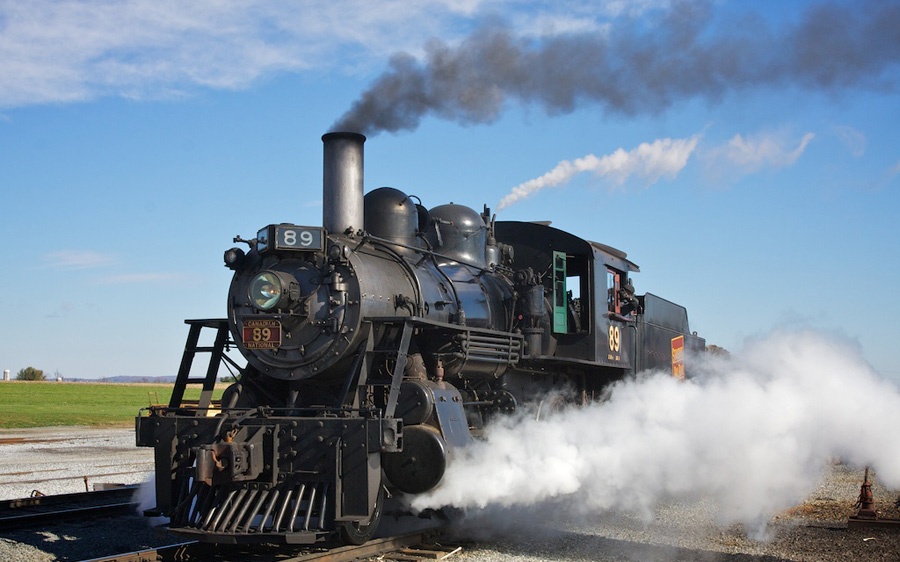 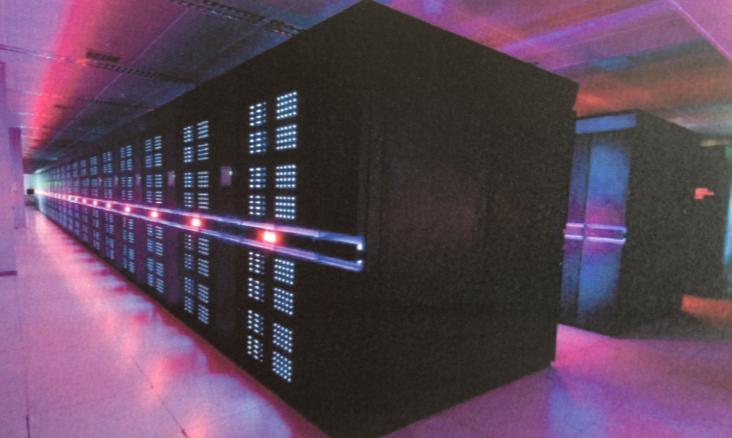 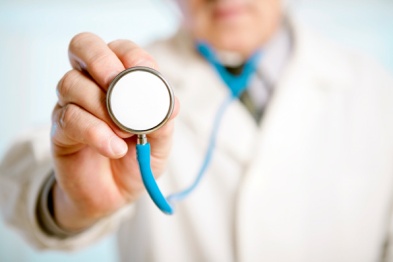 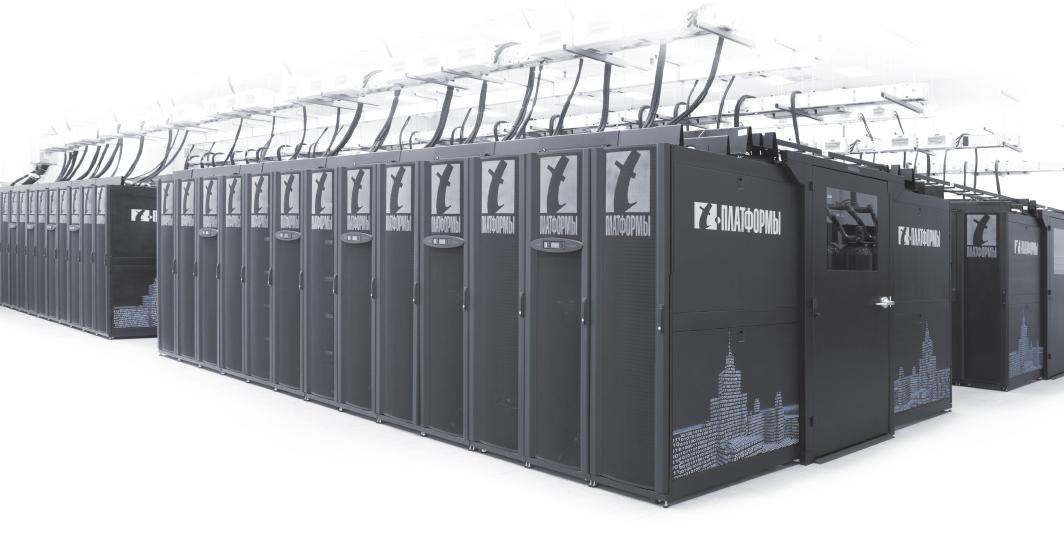 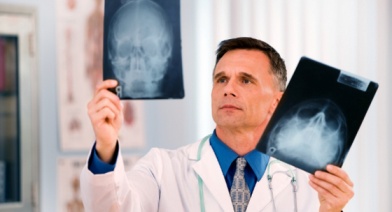 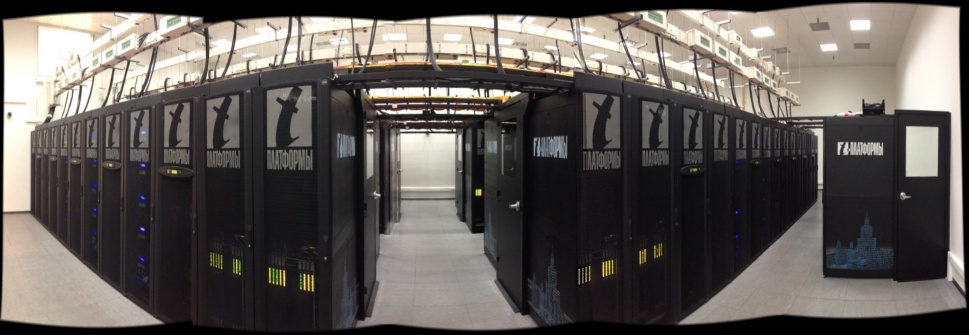 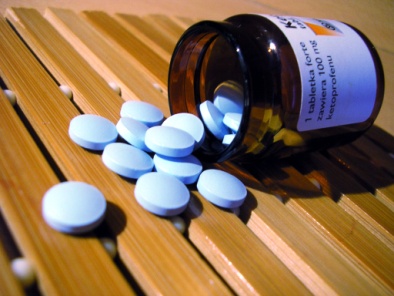 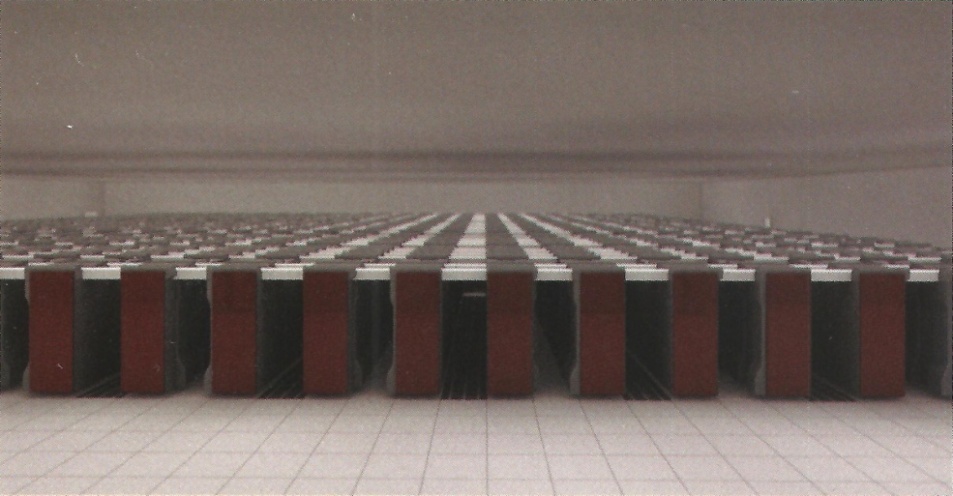 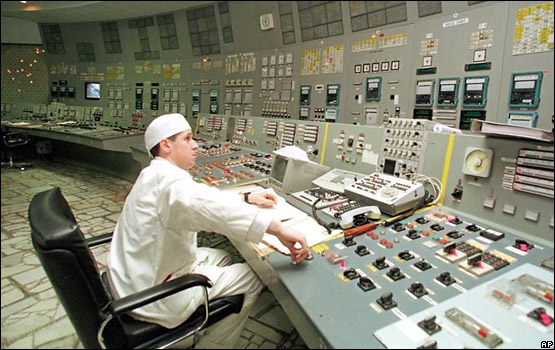 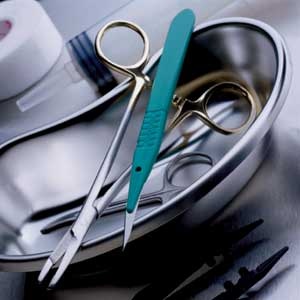 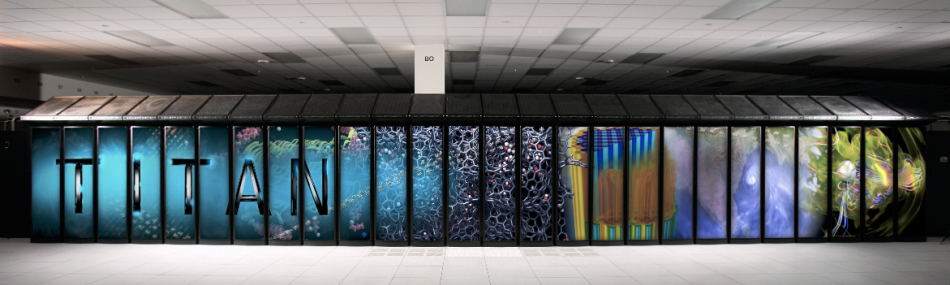 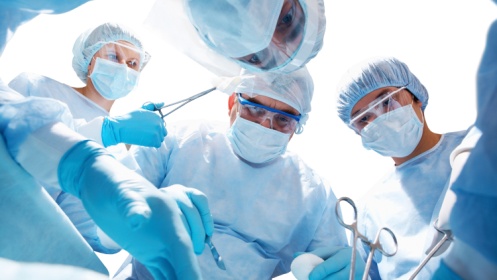 Эффективность суперкомпьютерных центров
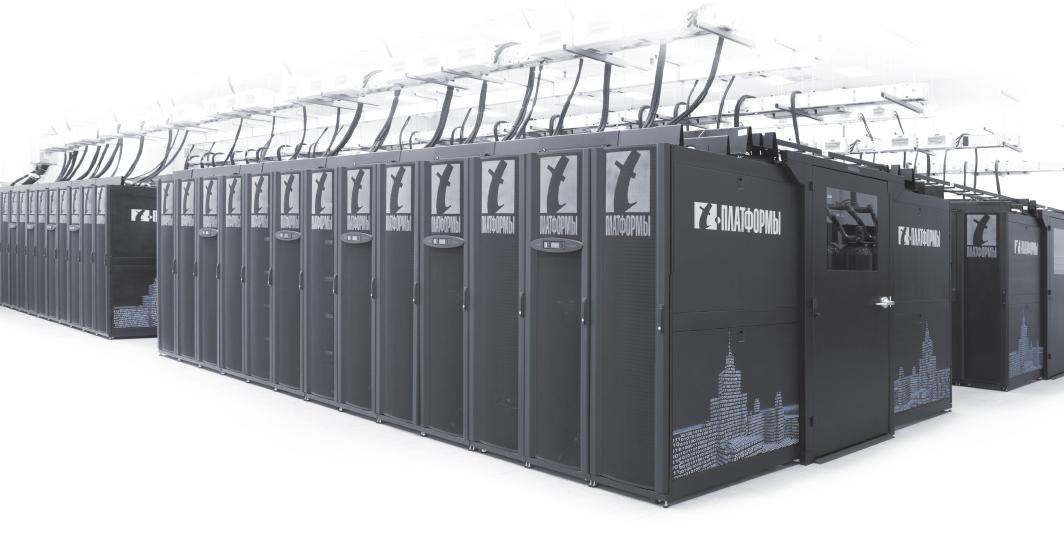 полезных
1 Pflop/s system… Что мы ожидаем?
1Pflop * 60сек * 60мин * 24часов * 365дней = 31,5 ZettaFlop (1021) в год
А что имеем в действительности?   Ничтожная доля…
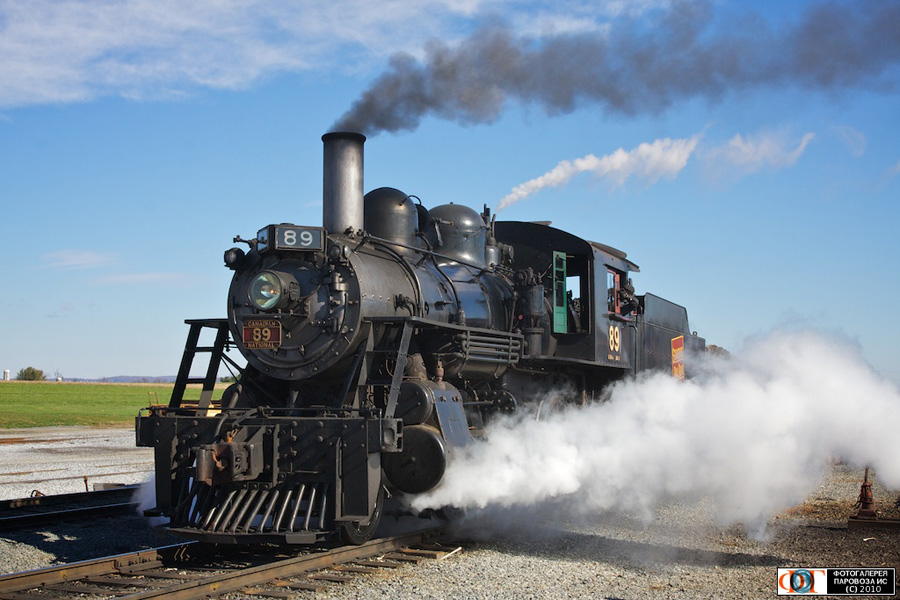 Суперкомпьютеры и паровозы…
У кого КПД выше?
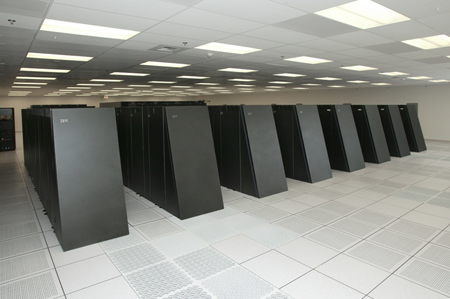 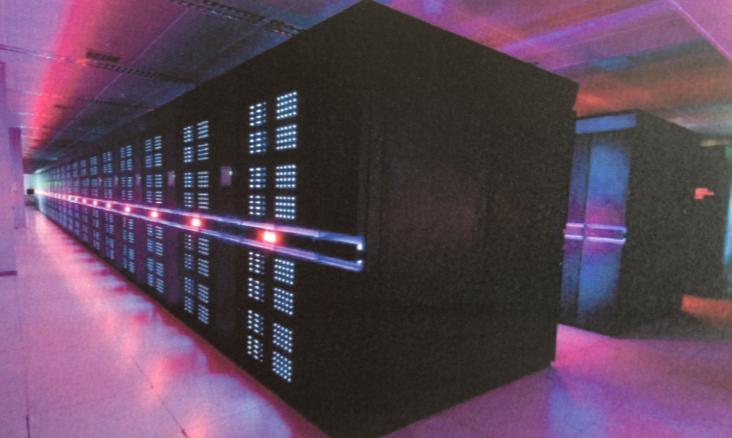 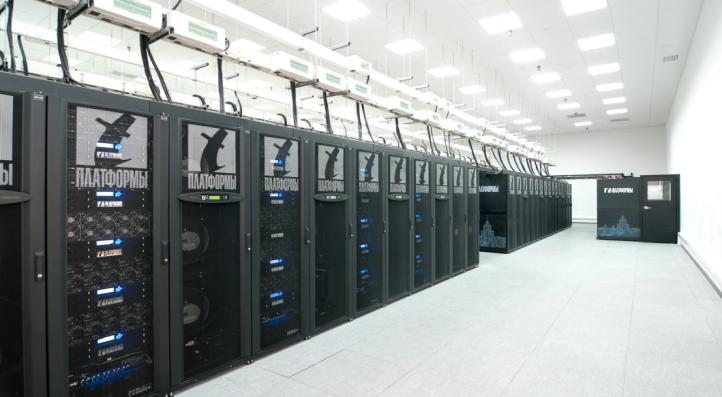 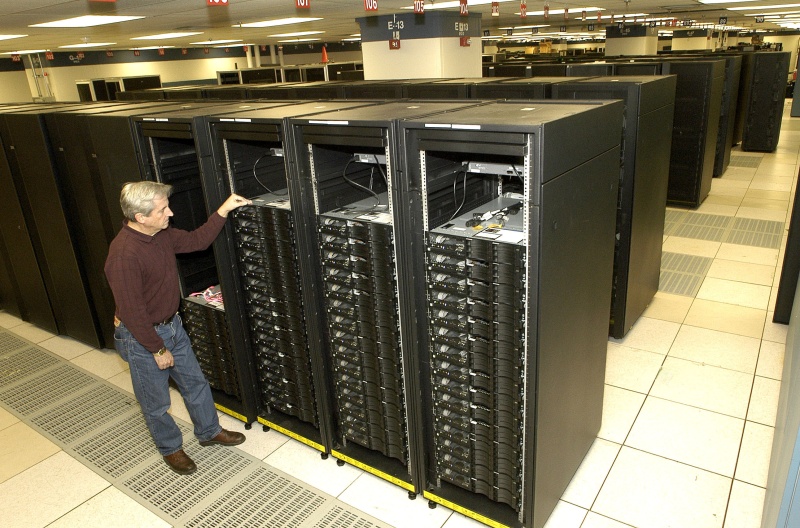 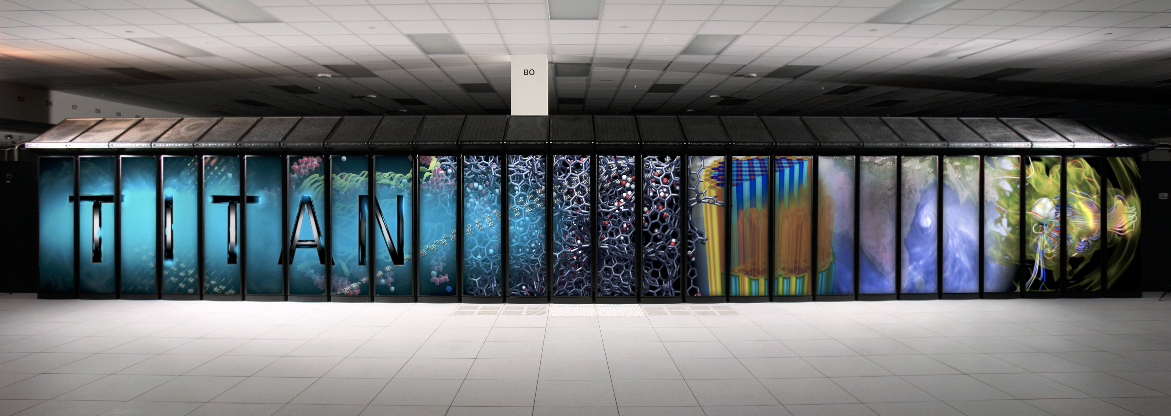 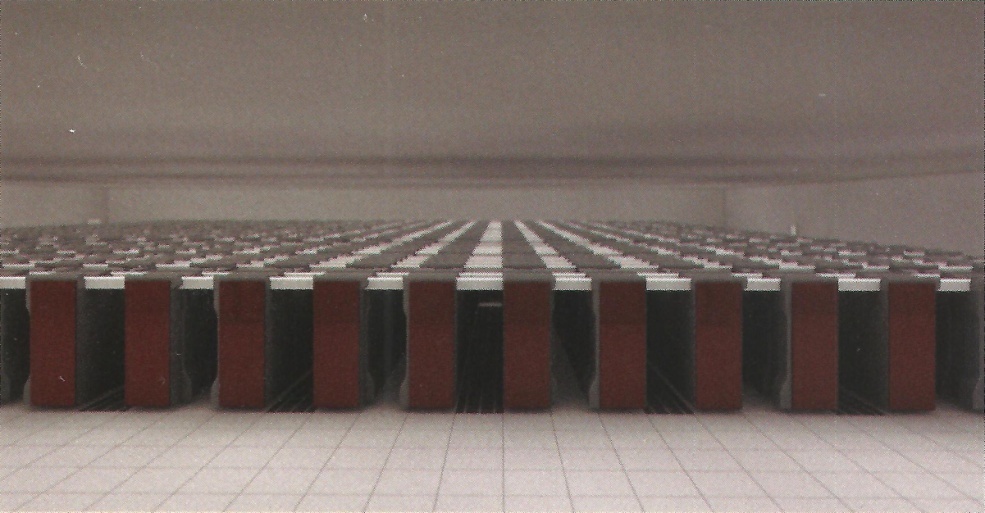 Текущая тенденция: особенности архитектуры, сложный поток задач, плохая локальность данных, огромная степень параллелизма и т.п. – все это катастрофически влияет на эффективность работы суперкомпьютеров.
Эффективность суперкомпьютерных центров
(простая оценка)
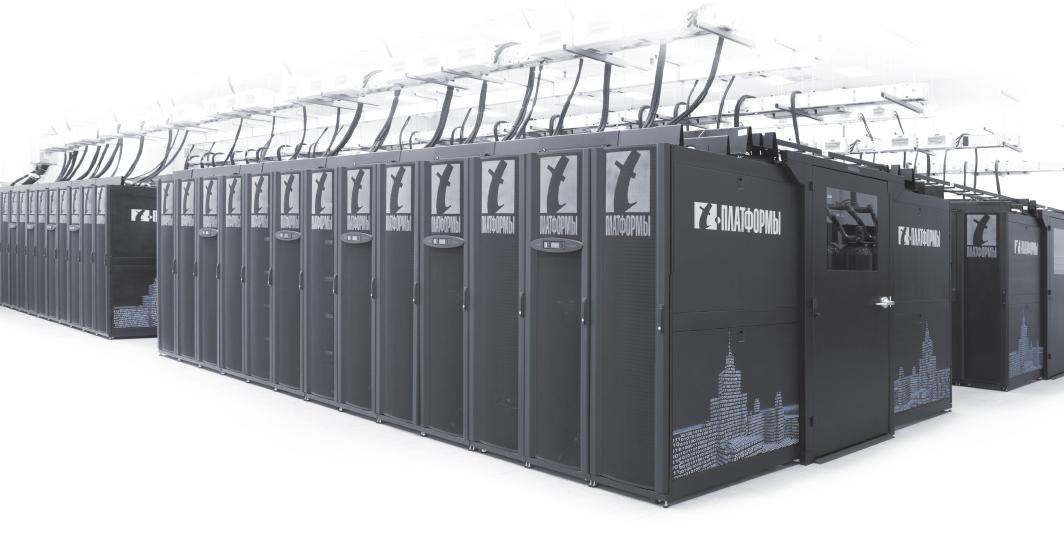 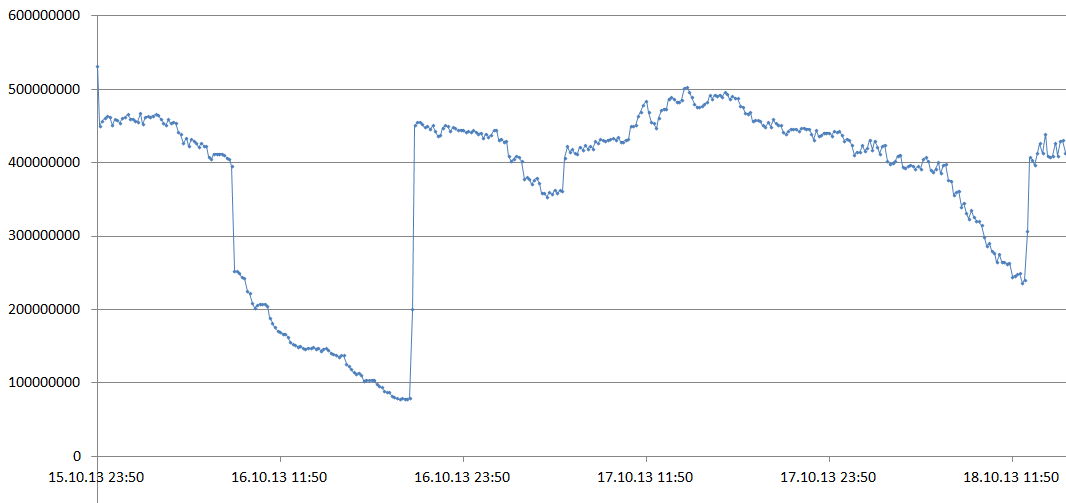 Пиковая производительность ядра = 12 Gflops
400 Mflops = 3,33%
Усредненная производительность одного ядра 
суперкомпьютера “Чебышев” за 3 дня
Эффективность суперкомпьютерных центров
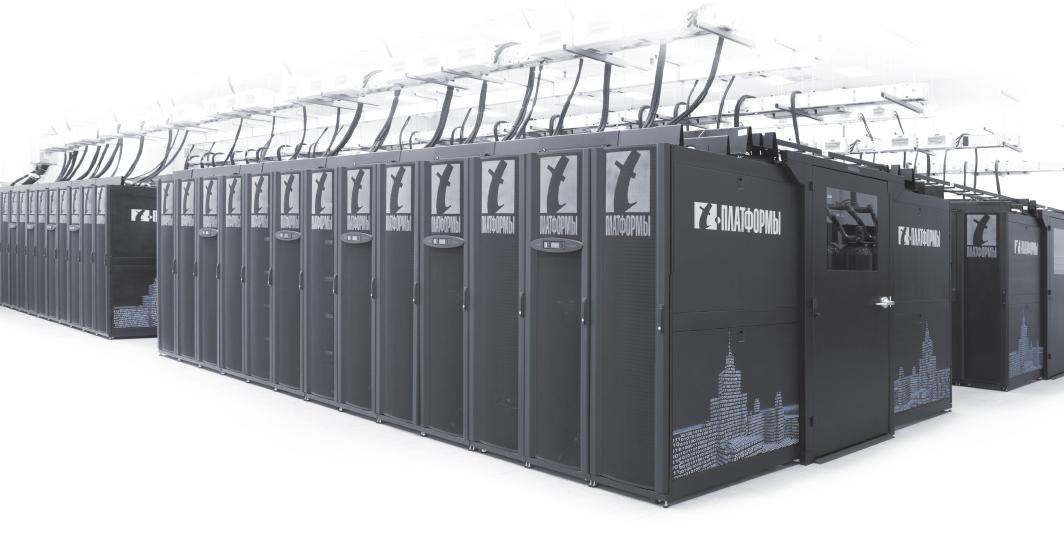 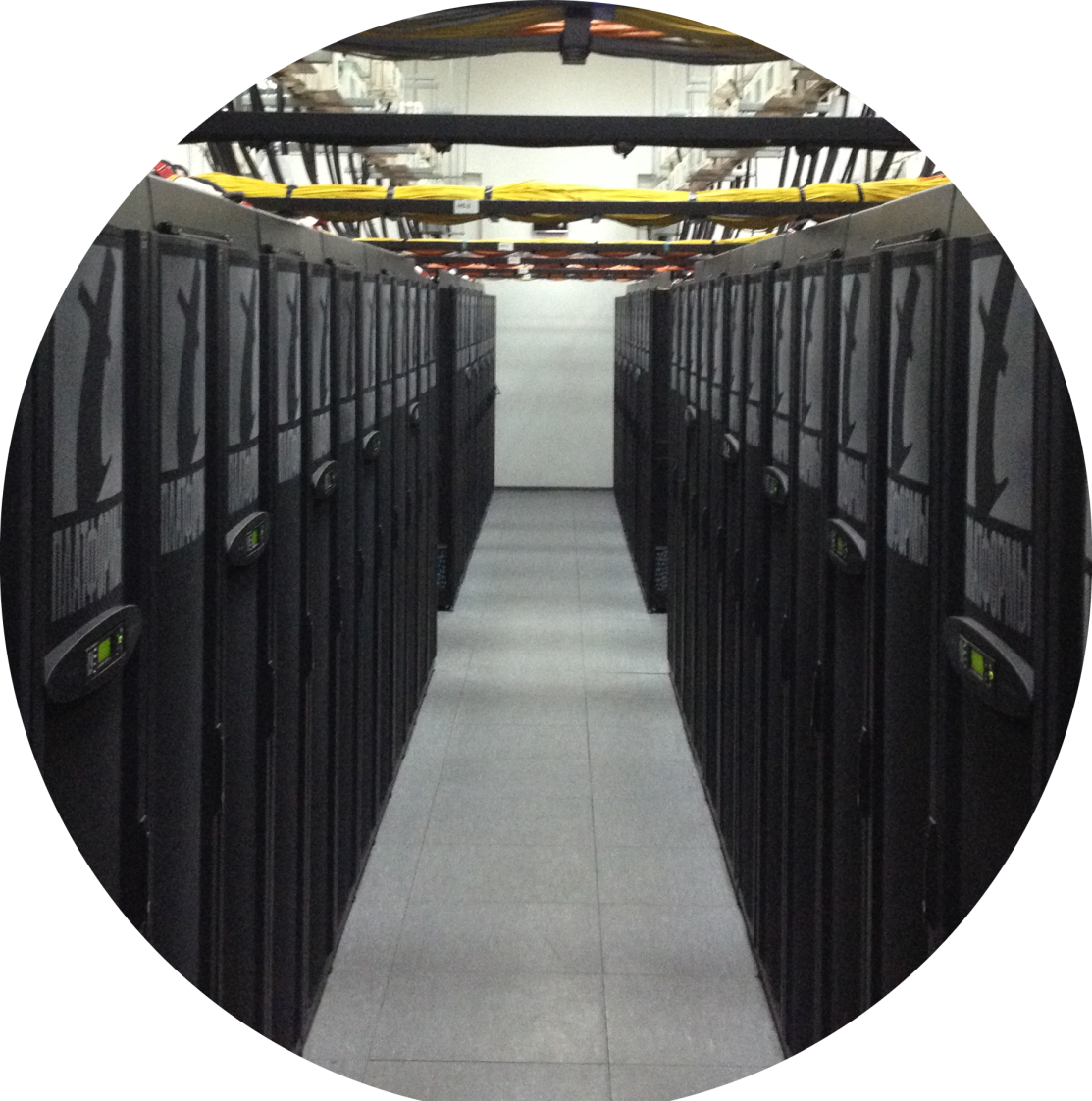 Суперкомпьютерный
центр
Где источники потерь?
Эффективность суперкомпьютерных центров
(кто заинтересован в эффективности?)
Пользователи
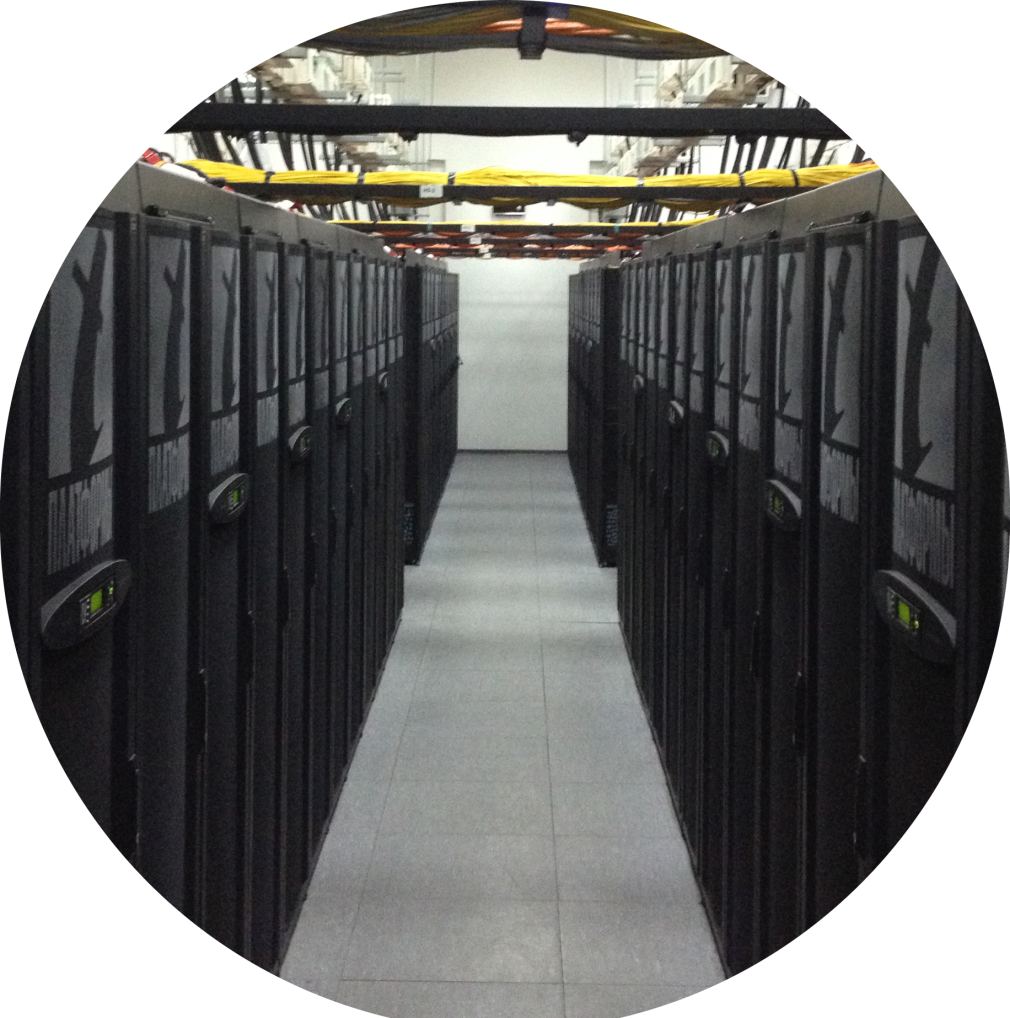 Суперкомпьютерный
центр
Руководство
Сисадмины
Пользователи, Руководство, Сисадмины: работают на разных уровнях, имеют разные права, принимают разные решения.
Эффективность суперкомпьютерных центров
(кто заинтересован в эффективности?)
Пользователи – эффективность решения исходной задачи.
Эффективность приложений.
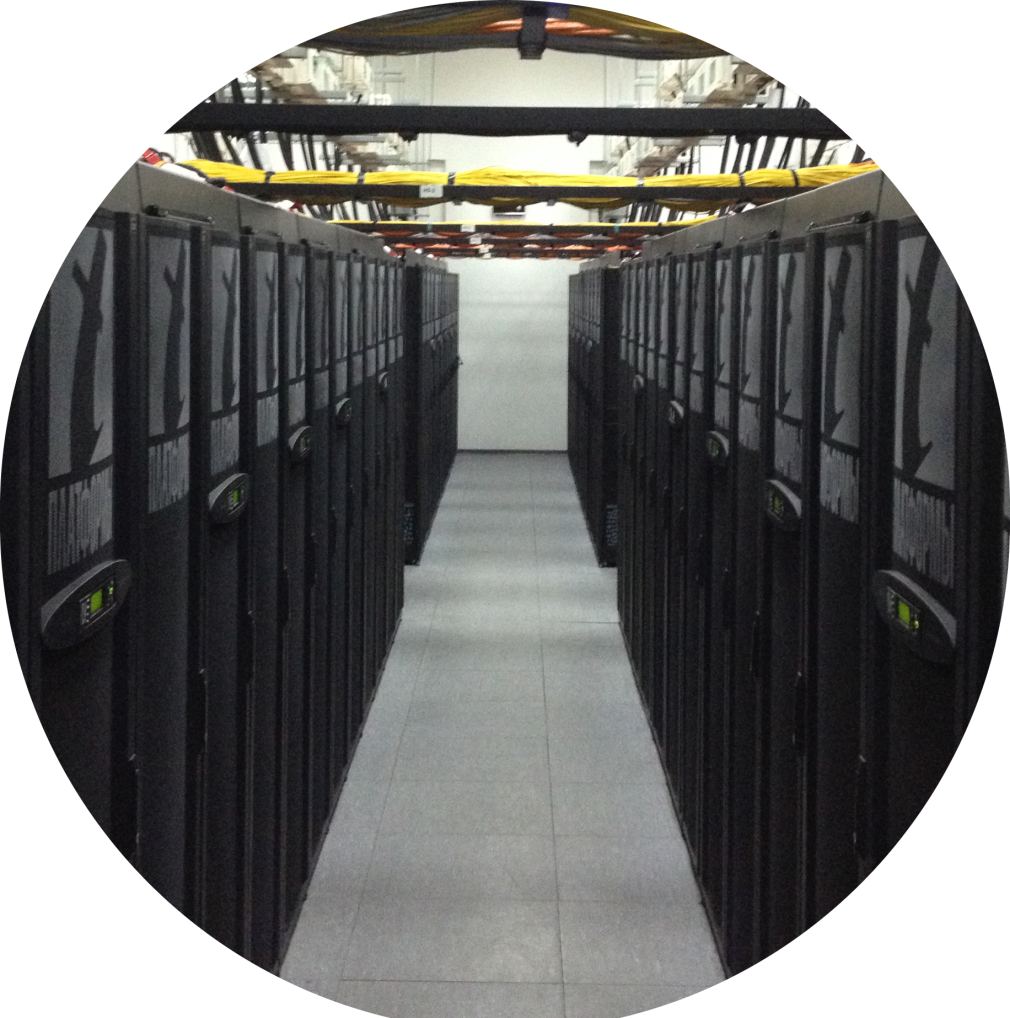 Сисадмины – эффективность использования ресурсов.
Эффективность суперкомпьютера.
Руководство – эффективность СКЦ, ROI.
Эффективность суперкомпьютерного центра.
Пользователи, Руководство, Сисадмины: работают на разных уровнях, имеют разные права, принимают разные решения.
Эффективность суперкомпьютерных центров
(системный уровень)
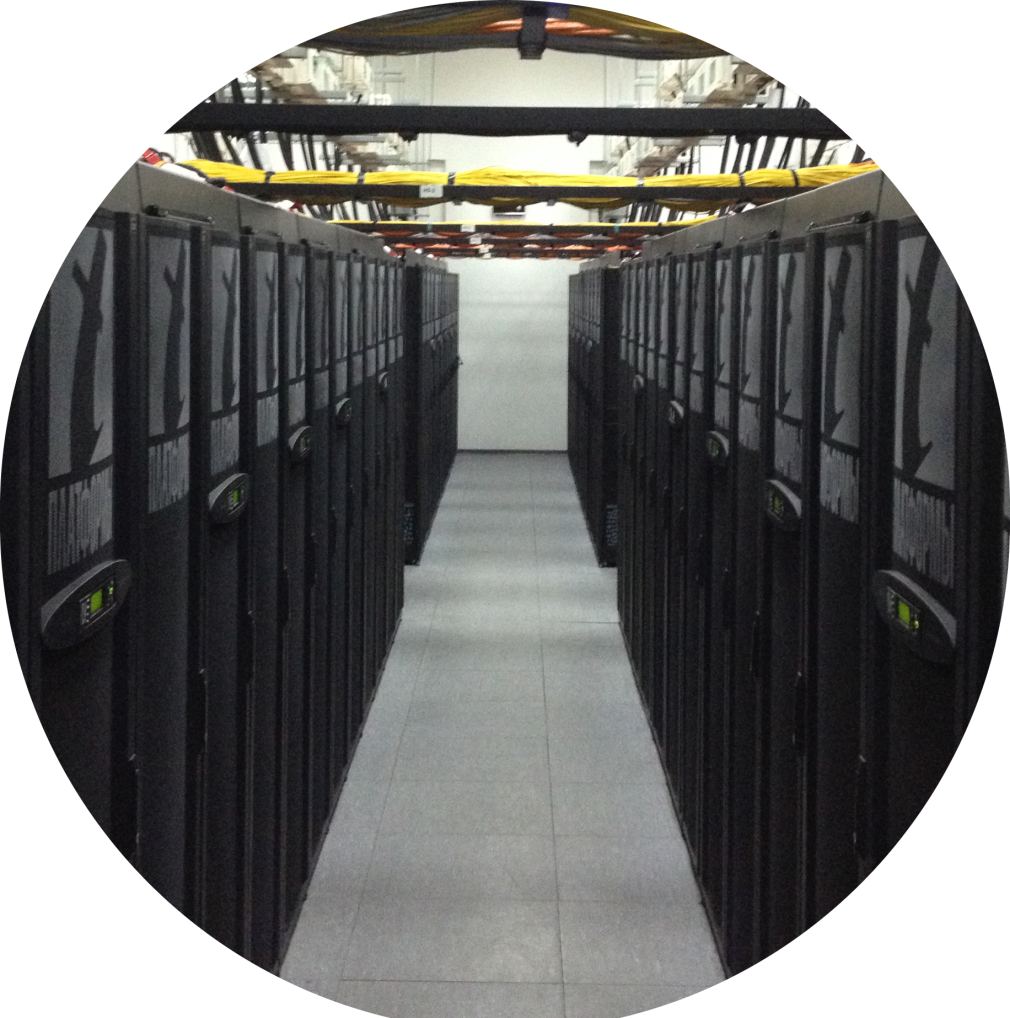 CPU usage: 
user, system, irq, io, idle,
(summary, and per-core) 
Performance counters;
Swap usage;
Memory usage;
Interconnect usage;
Network errors;
Disk usage;
Filesystem usage;
Network filesystem usage;
Hardware alarms (ECC, SMART, etc);
CPU and motherboard temperatures;
Network switches errors;
Cooling subsystem data;
Power subsystem data;
FAN speeds;
Voltages;
...
Источники 
потерь могут
быть везде…
Мы должны научиться определять не признаки, а истинные причины снижения эффективности.
Эффективность суперкомпьютерных центров
(верхний уровень)
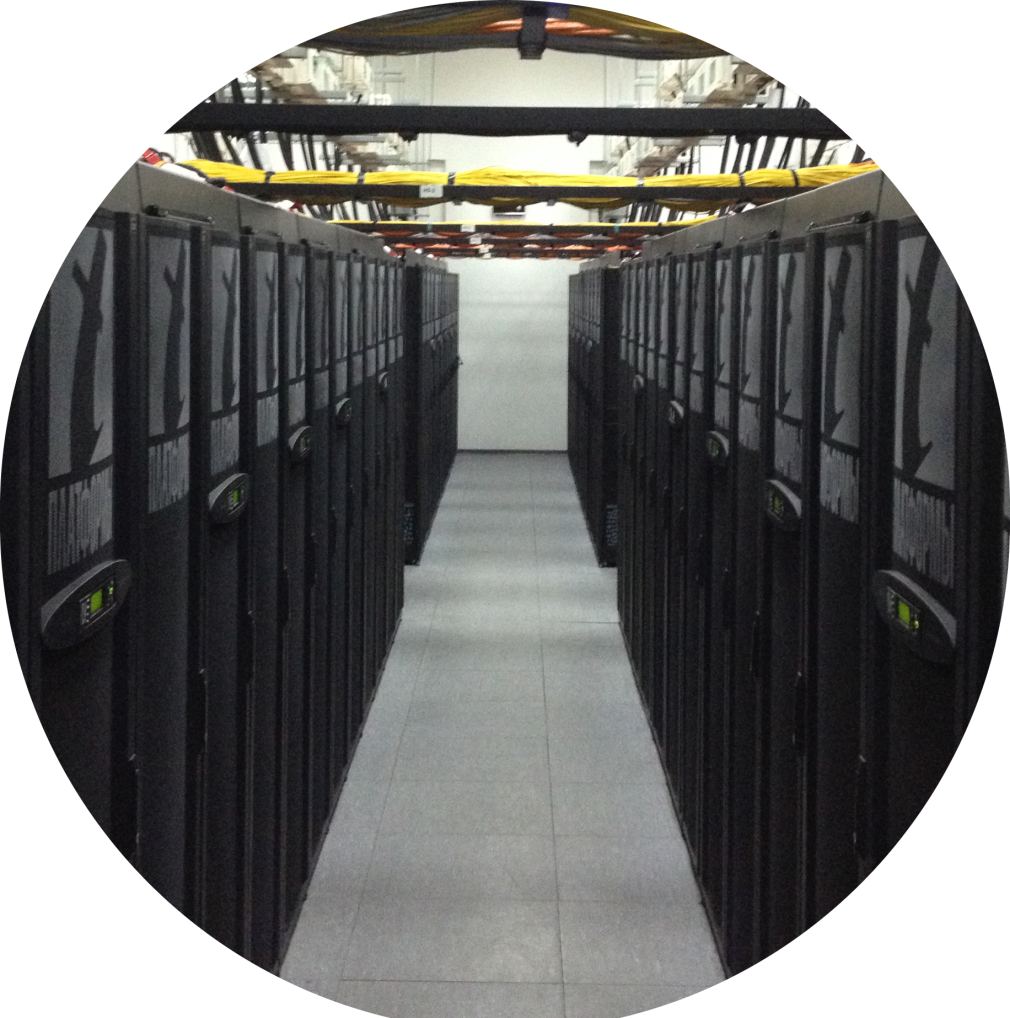 Проекты, приложения
Очереди заданий
Динамика приложения
Поток приложений
Стек ПО
Компоненты компьютера
Инж.инфраструктура
Источники 
потерь могут
быть везде…
Мы должны научиться определять не признаки, а истинные причины снижения эффективности.
Эффективность суперкомпьютерных центров
(пользователи, квоты и очереди)
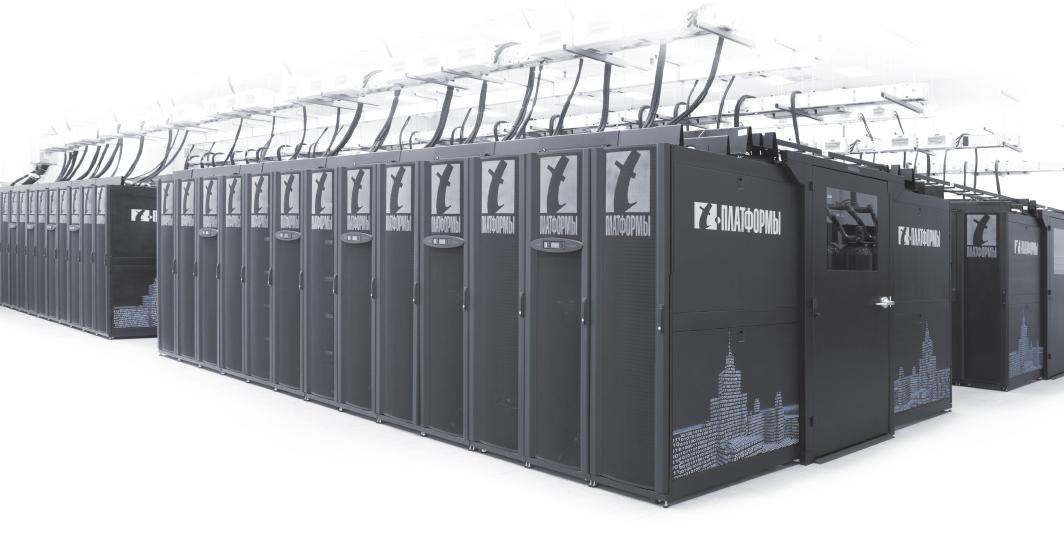 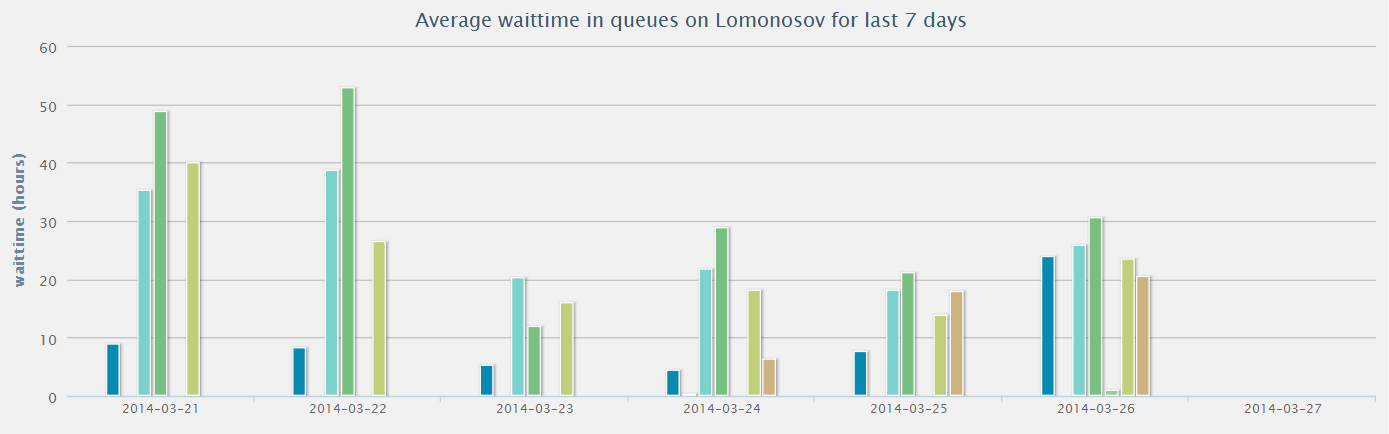 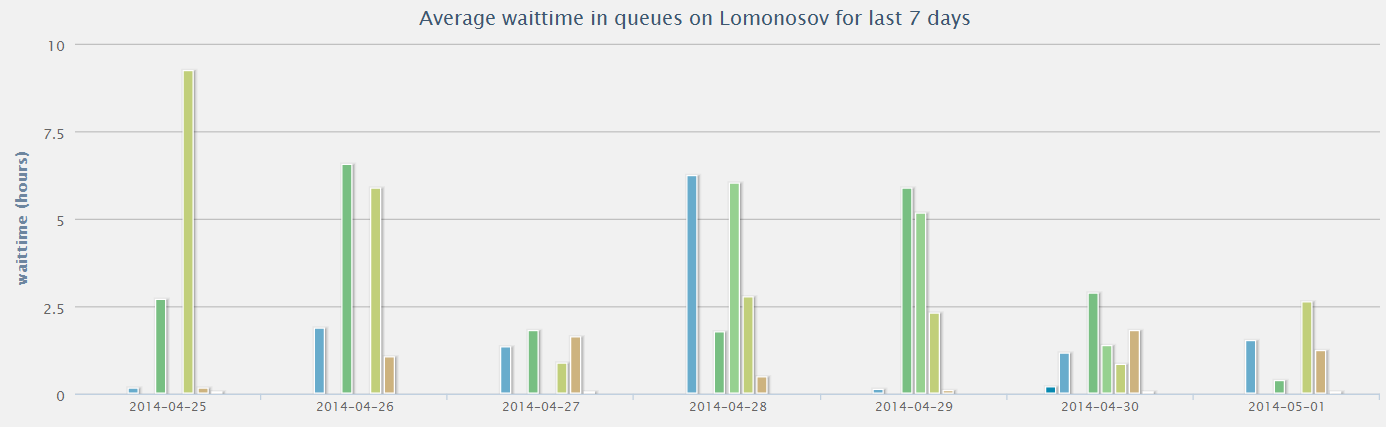 Эффективность суперкомпьютерных центров
(три целевые группы + верхний уровень + системный уровень)
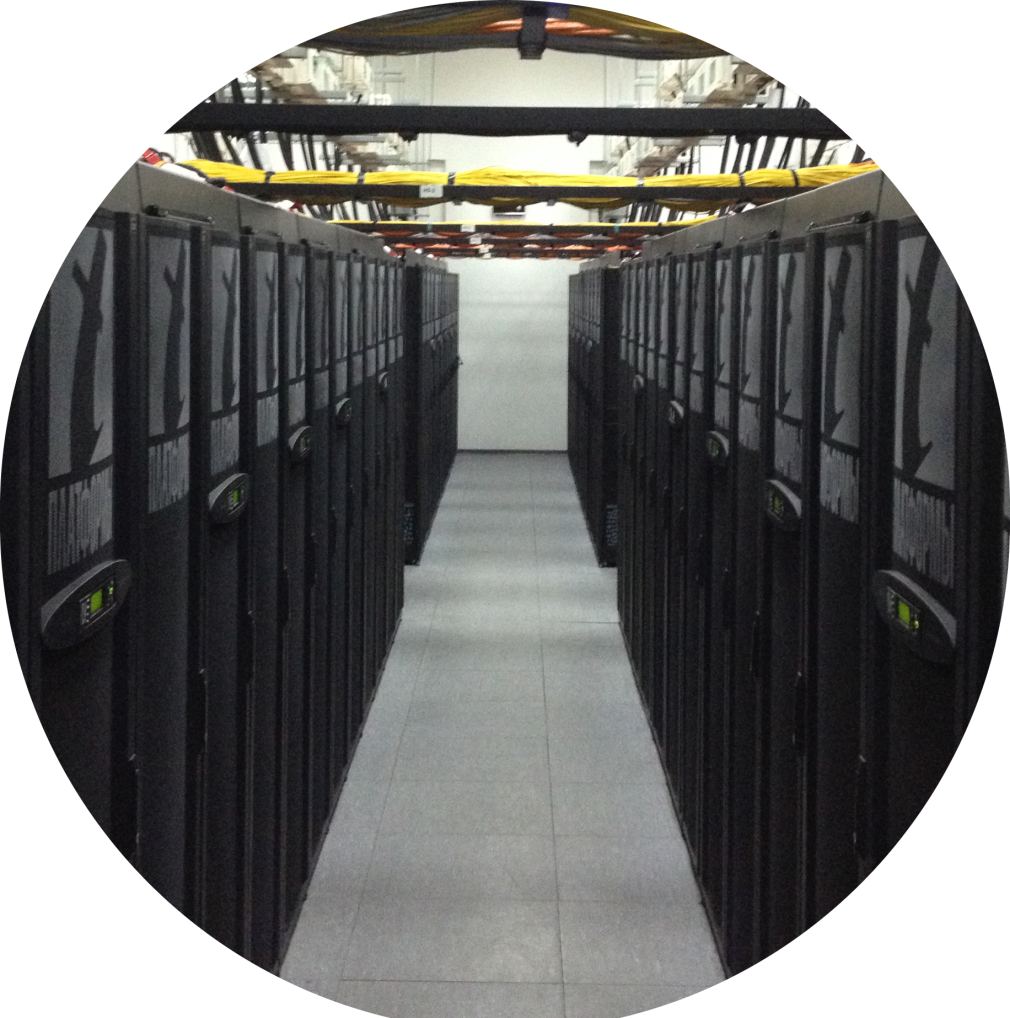 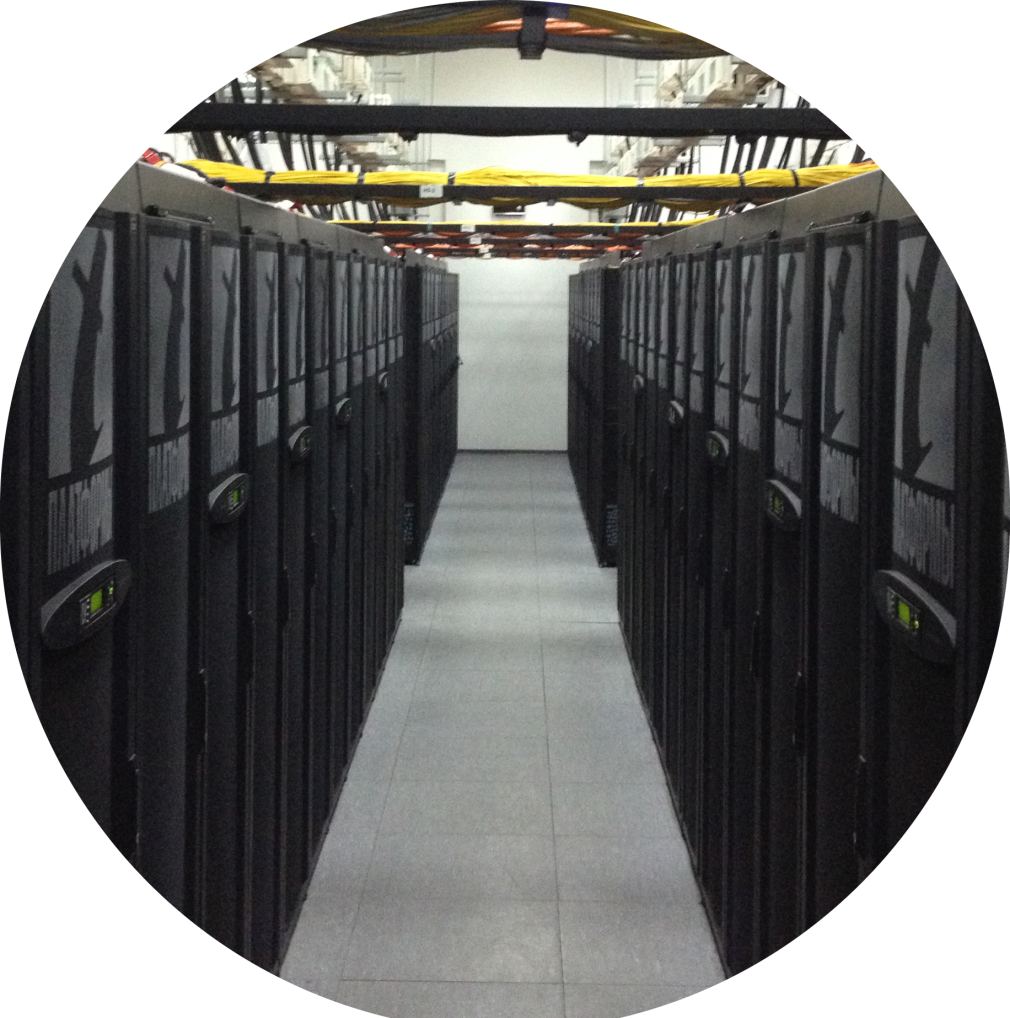 CPU usage: 
user, system, irq, io, idle,
(summary, and per-core) 
Performance counters;
Swap usage;
Memory usage;
Interconnect usage;
Network errors;
Disk usage;
Filesystem usage;
Network filesystem usage;
Hardware alarms (ECC, SMART, etc);
CPU and motherboard temperatures;
Network switches errors;
Cooling subsystem data;
Power subsystem data;
FAN speeds;
Voltages;
...
Проекты, приложения
Очереди заданий
Динамика приложения
Поток приложений
Стек ПО
Компоненты компьютера
Инж.инфраструктура
Крайне сложная структура суперкомпьютеров привела к потере контроля над пониманием (знанием) их поведения.
Цель - полный контроль над HW/SW и приложениями.
Что такое 10-петафлопсный суперкомпьютер?
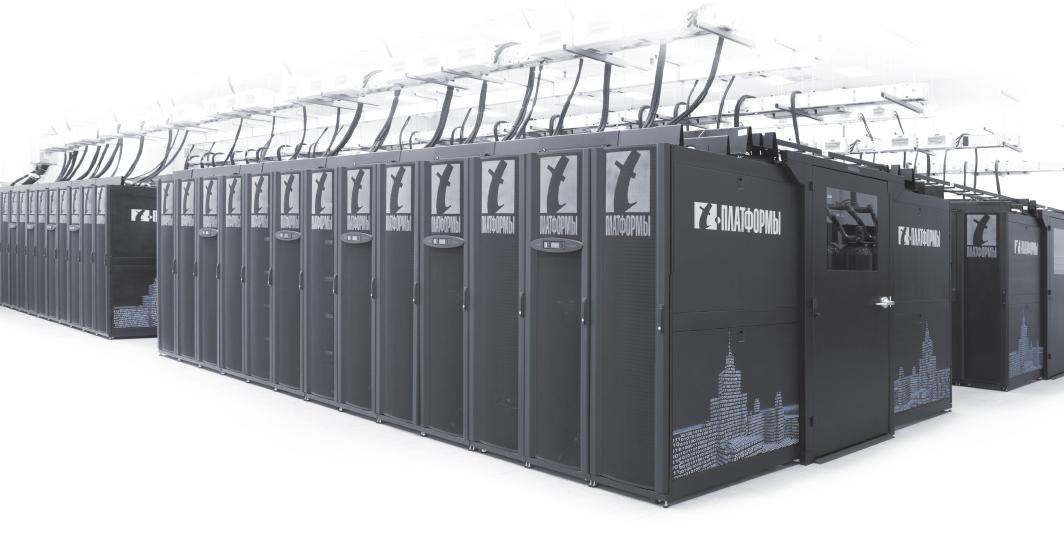 Высокая стоимость,
Высокое энергопотребление,
Разнообразие приложений,
Высокая степень параллелизма,
Большие числа – повсюду,
Большие числа суперкомпьютерных центров
(степень параллелизма)
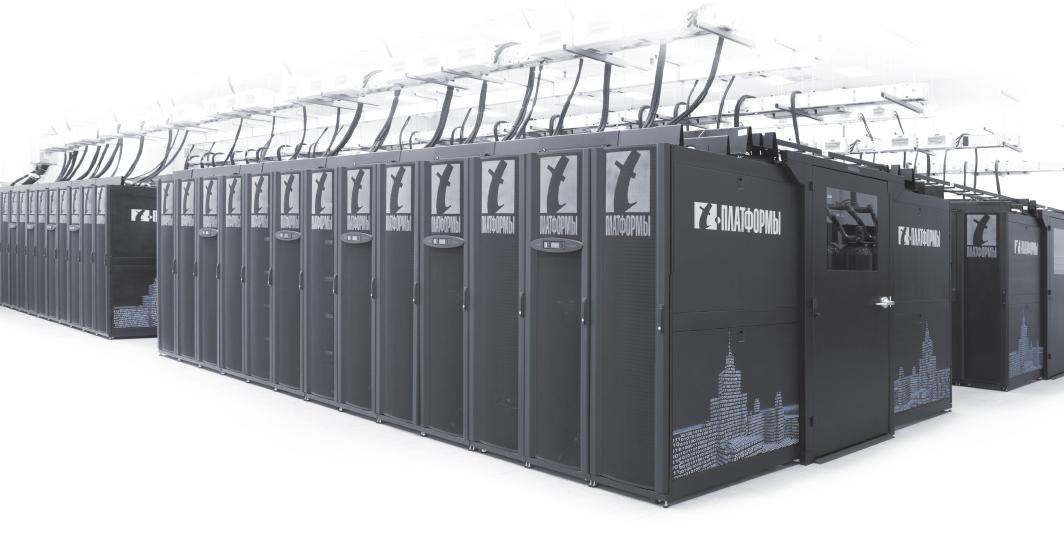 Сегодня в суперкомпьютерах все параметры большие :
Ядра, процессоры, ускорители, узлы, 
Компоненты аппаратуры,
Компоненты программного обеспечения,
Число файлов в СХД, число буферов,
Трафик в интерконнекте,
Число пользователей, проектов,
Выполняющиеся и ожидающие задачи,
…
И все эти числа очень быстро растут !
Что такое 10-петафлопсный суперкомпьютер?
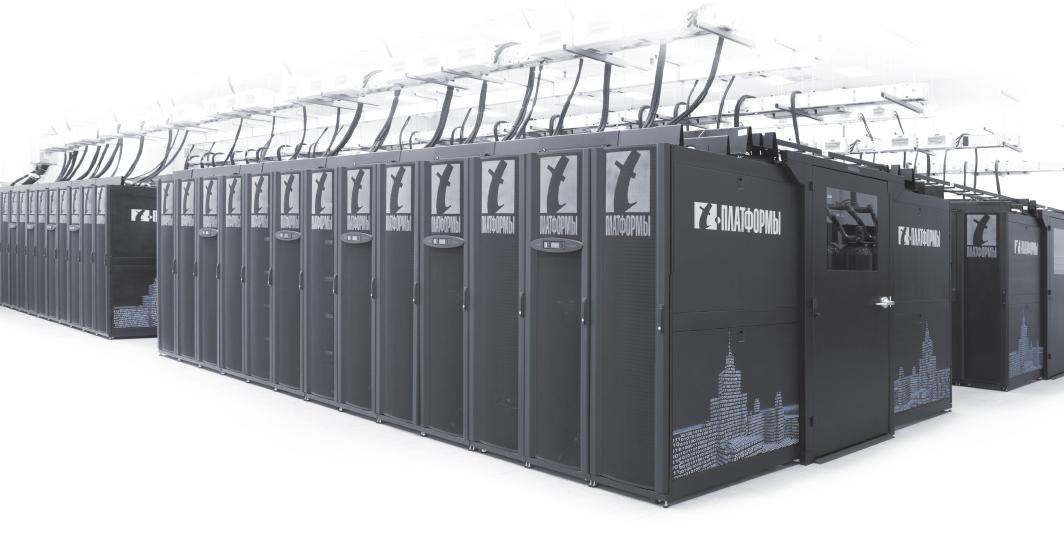 Высокая стоимость,
Высокое энергопотребление,
Разнообразие приложений,
Высокая степень параллелизма,
Большие числа – повсюду,
Почти невозможно точно описать/предсказать состояние системы,


	Мы потеряли контроль над состоянием суперкомпьютеров…
Атомные электростанции
(полный контроль)
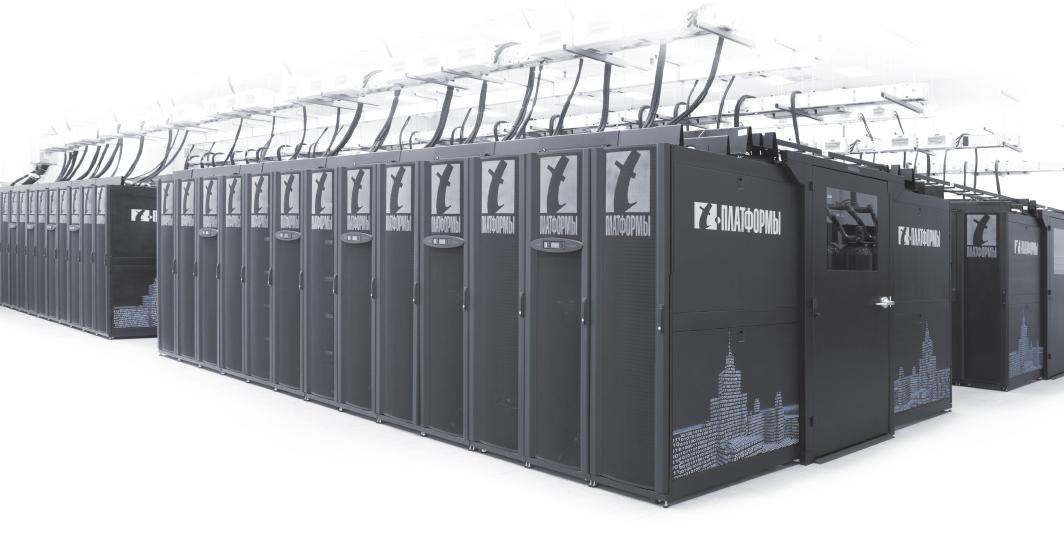 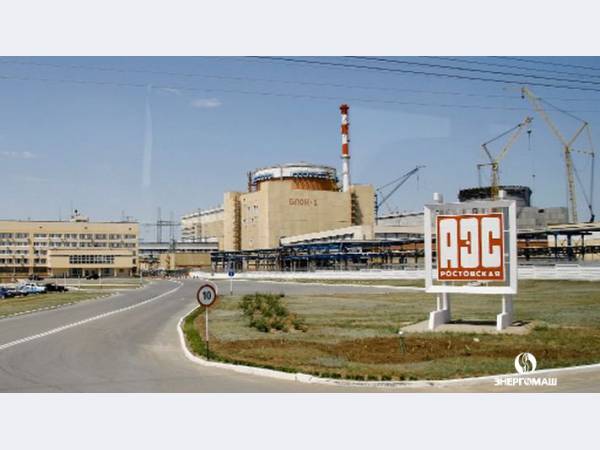 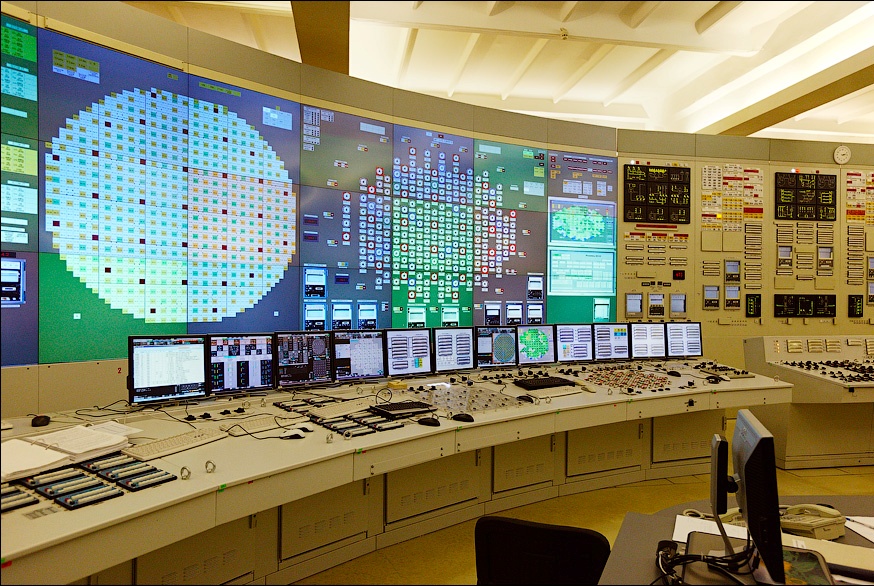 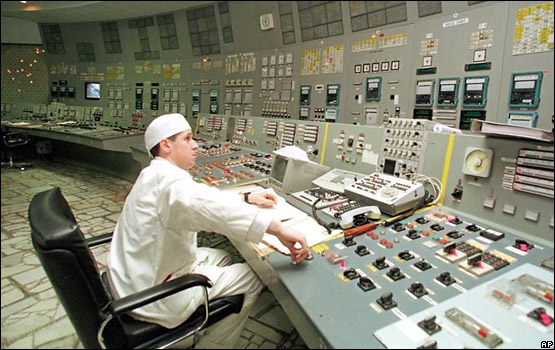 Что такое 10-петафлопсный суперкомпьютер?
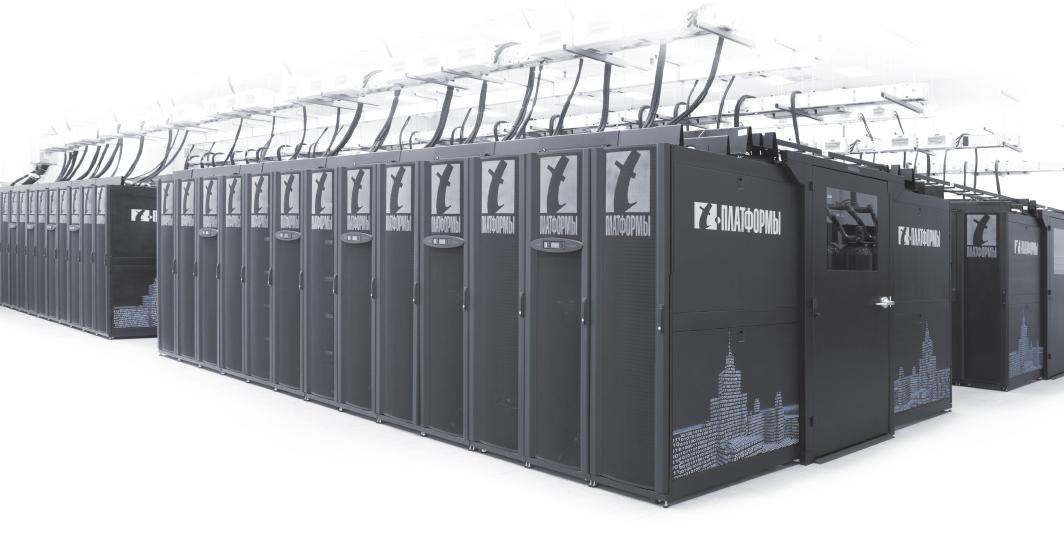 Высокая стоимость,
Высокое энергопотребление,
Разнообразие приложений,
Высокая степень параллелизма,
Большие числа - повсюду,
Почти невозможно точно описать/предсказать состояние системы,


		Мы потеряли контроль …

		А нужен ли нам контроль?
Управление суперкомпьютером: 
стоимость задержки в принятии решения…
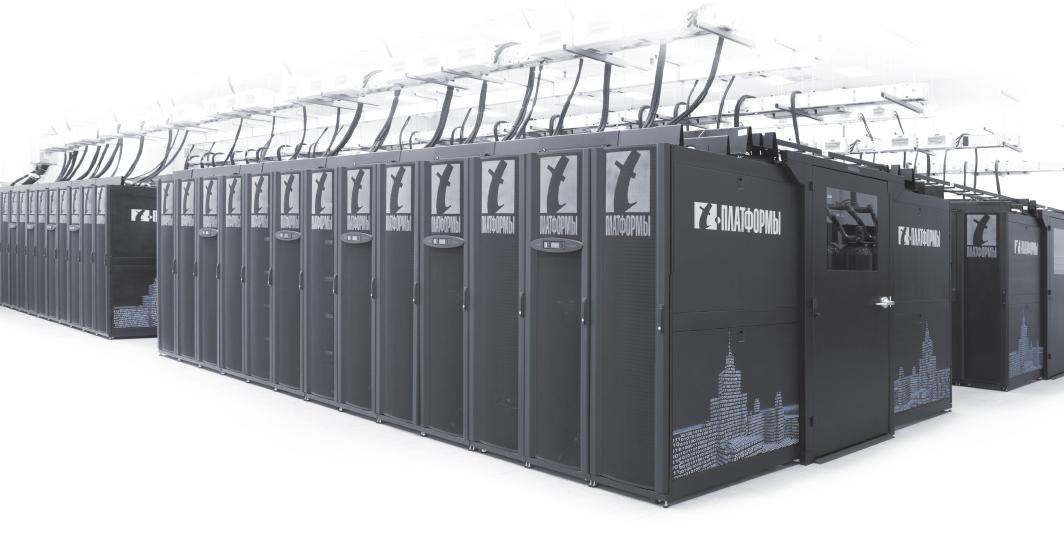 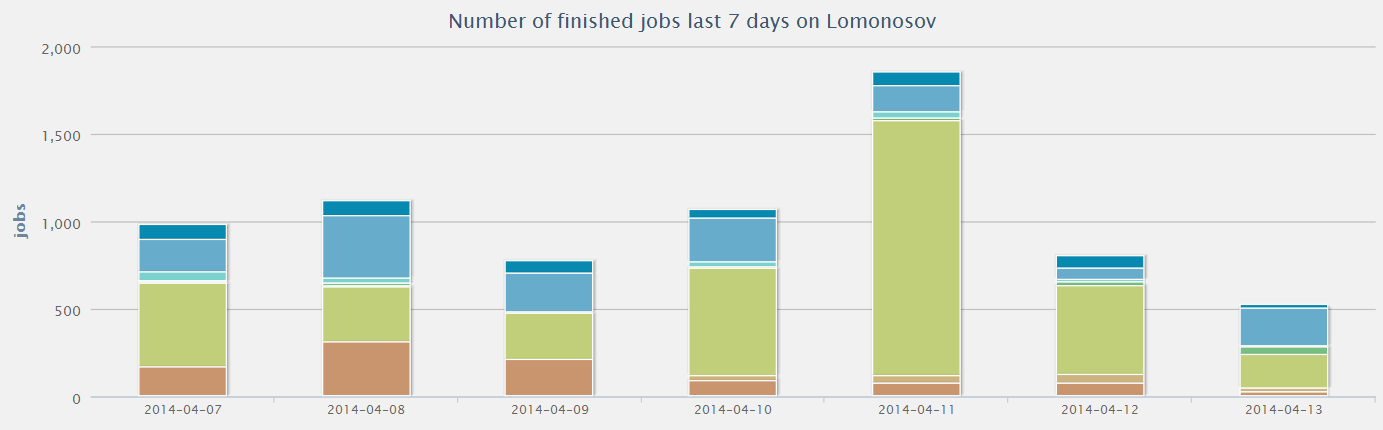 Суперкомпьютер “Ломоносов”: 
 выполняет около 1000 заданий в день, 
 в каждый момент времени около 200 заданий на этапе выполнения, 

Если планировщик заданий “повис”, то уже 
через 2-3 часа половина суперкомпьютера будет простаивать.
Суперкомпьютеры и контроль…
Контроль над аппаратурой, ПО и приложениями для всех целевых групп…
Как это реализовать?
Режим ручной или автоматический? Полный или ограниченный?...
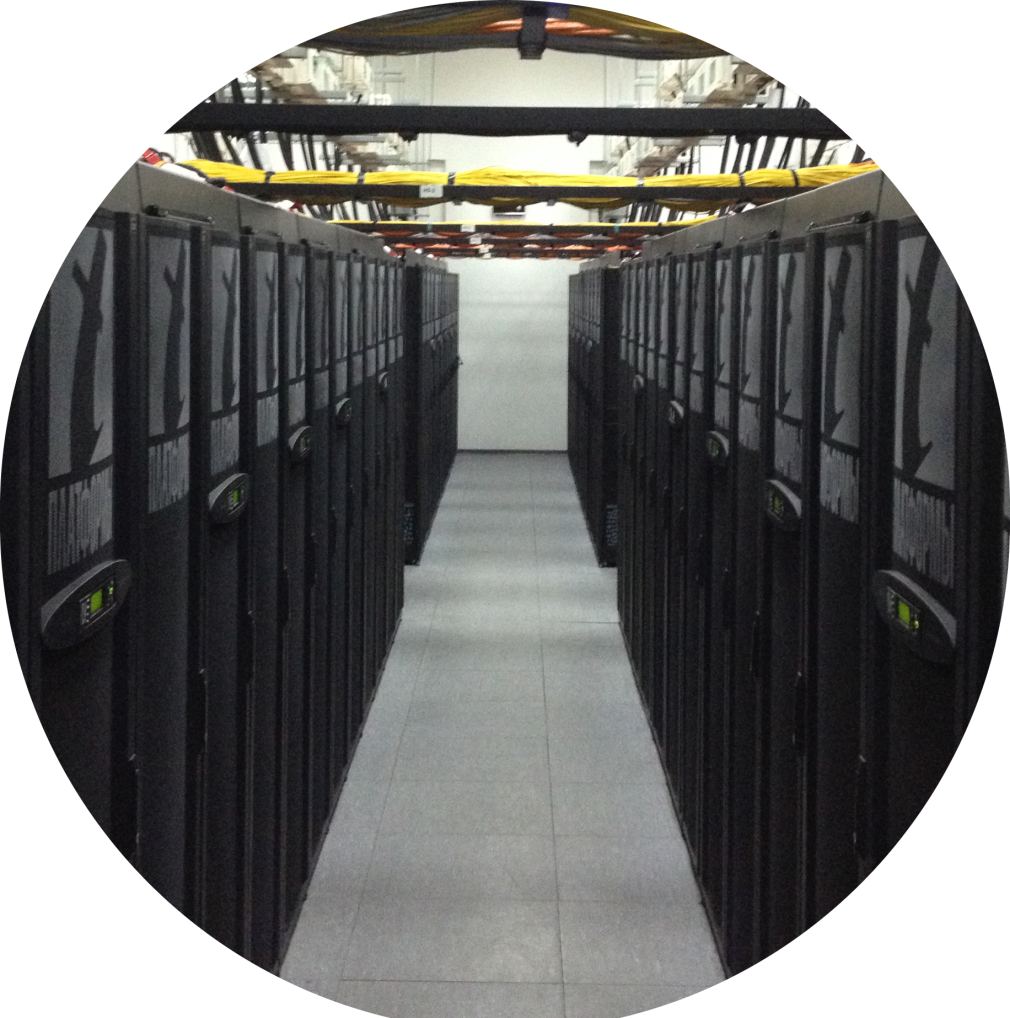 Аргументы:
Сложная структура и взаимосвязь между аппаратурой, ПО и приложениями;
Миллионы компонент HW/SW;
Стоимость задержки в принятии решения.
Текущая тенденция: стоимость задержки в принятии решения 
постоянно увеличивается.
Суперкомпьютеры: три составные части эффективности
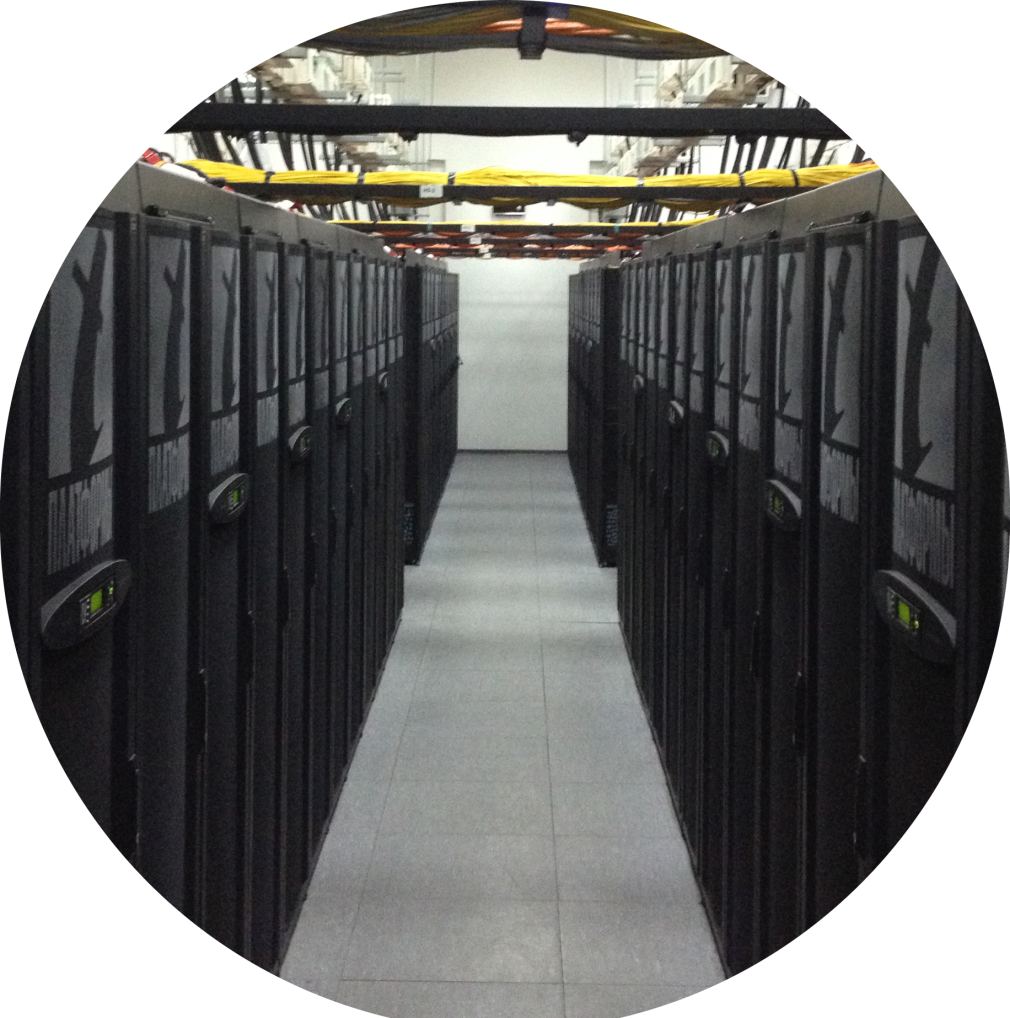 Если что-то может снизить 
эффективность, то мы 
должны уметь это 
обнаруживать.
Мы должны быть уверены, что система ведет себя так, как мы этого 
ожидаем.
Контроль
Гарантии
(предсказуемость
поведения)
Оповещение
Мы должны вовремя узнать о происходящем
Система мониторинга суперкомпьютеров
(первая составляющая: контроль)
Система мониторинга, требования:

 масштабируемость: миллионы узлов, десятки сенсоров на узел,
 низкие накладные расходы: CPU, диски, сети (меньше 1%),
 частота съема данных: несколько секунд и меньше, 
 активный и пассивный режимы
 легкая конфигурация,
 расширяемость,
 переносимость…
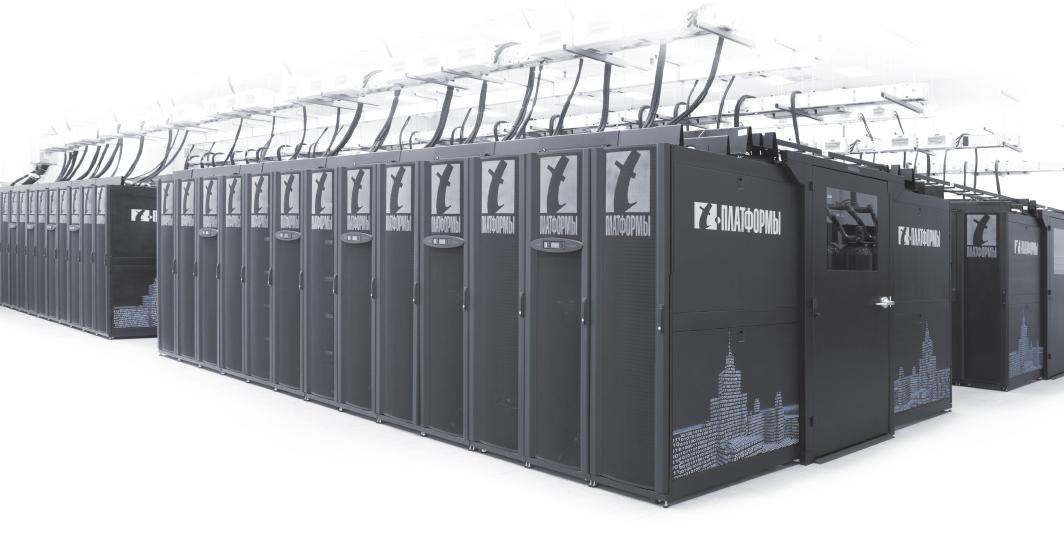 Системы мониторинга становятся неотъемлемой частью всех сложных программно-аппаратных комплексов.
Фильтрация данных!
Эффективность суперкомпьютерных центров
(интегральные характеристики)
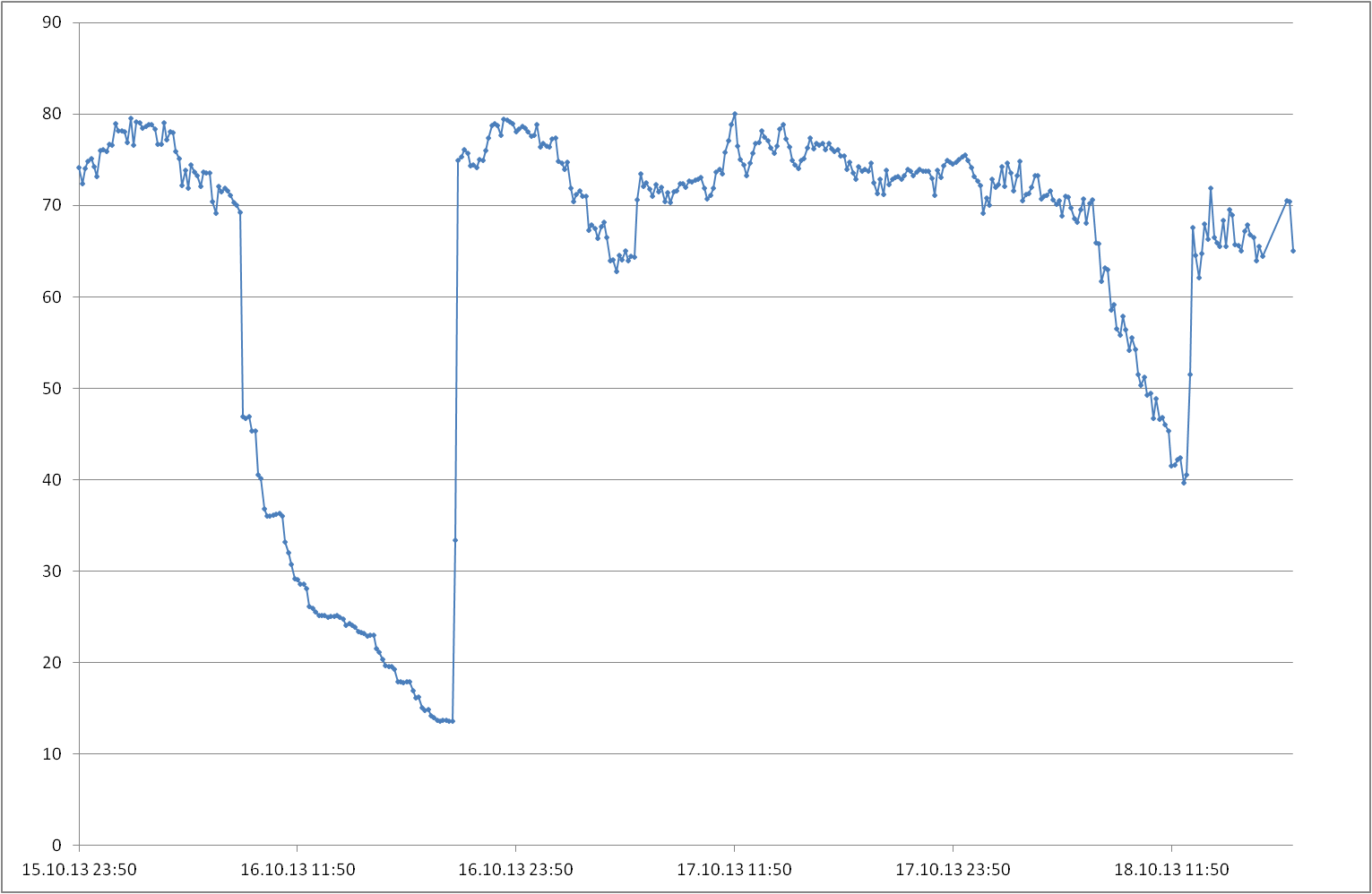 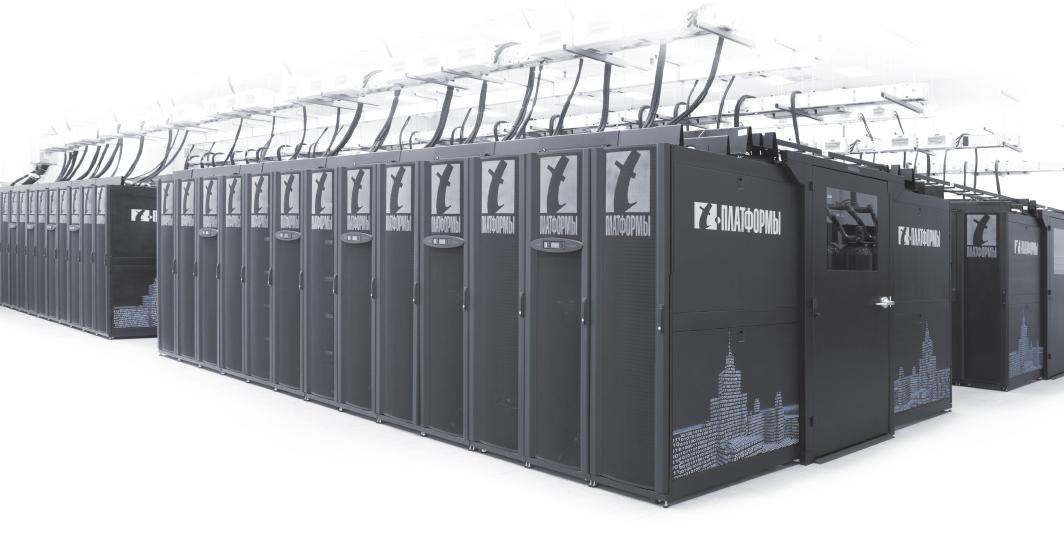 Усредненная загрузка процессора суперкомпьютера “Чебышев” за три дня.
Гарантии, предсказуемость и автономная жизнь суперкомпьютеров
(вторая часть: предсказуемость поведения)
Большие числа в суперкомпьютерах: ядра, процессоры, ускорители, узлы, компоненты HW&SW, файлы, индексы, пользователи, проекты, 
процессы, нити, исполняющиеся 
и ждущие задания…
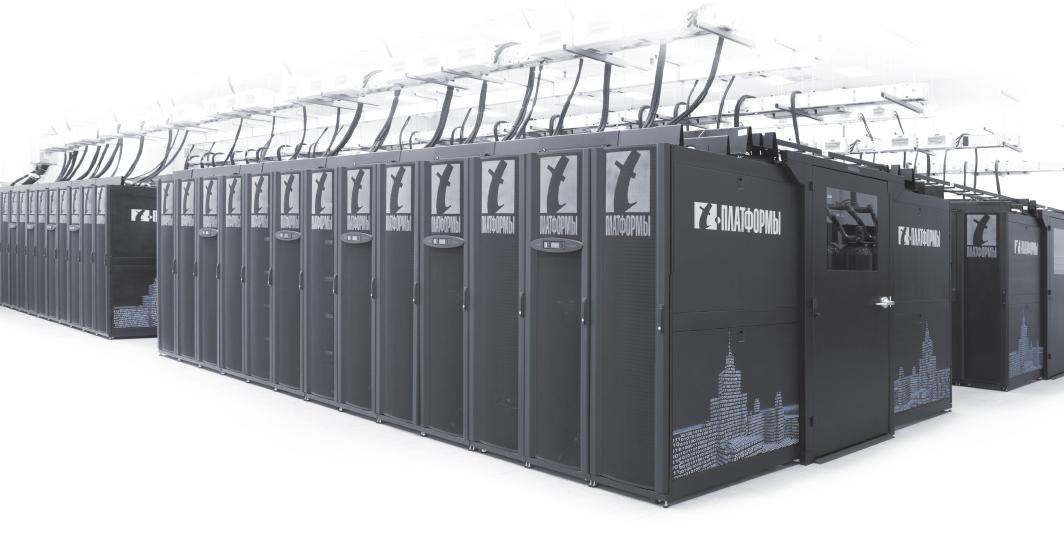 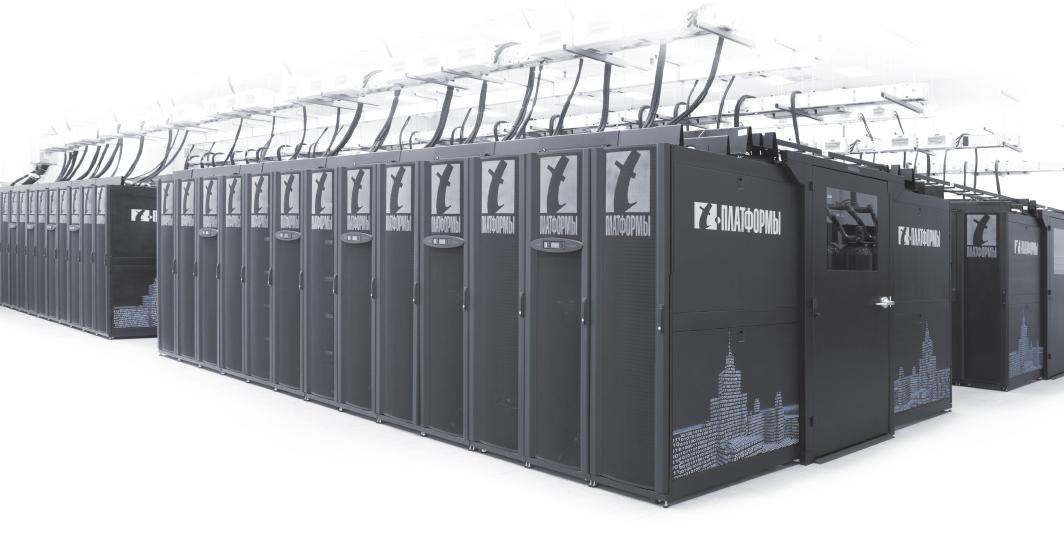 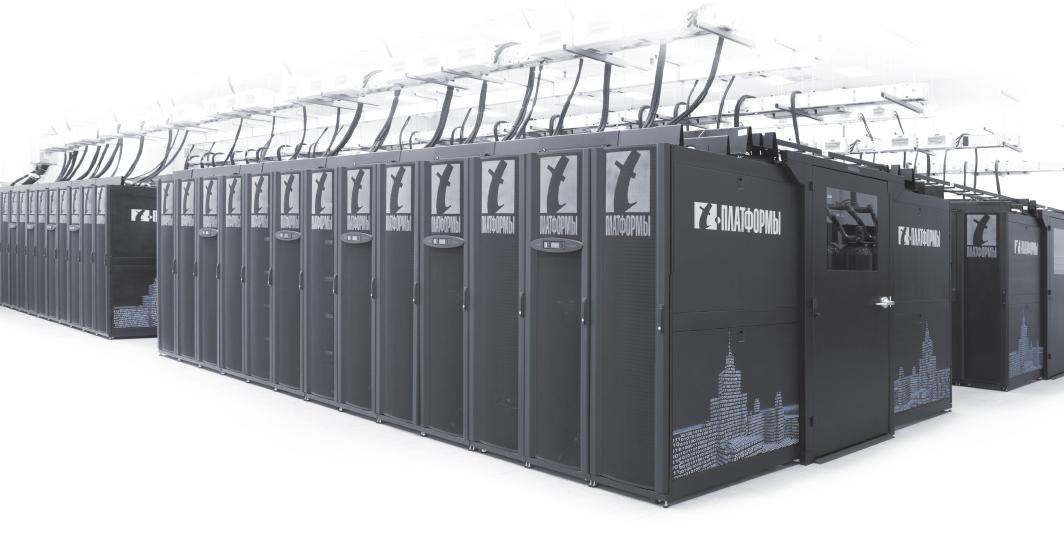 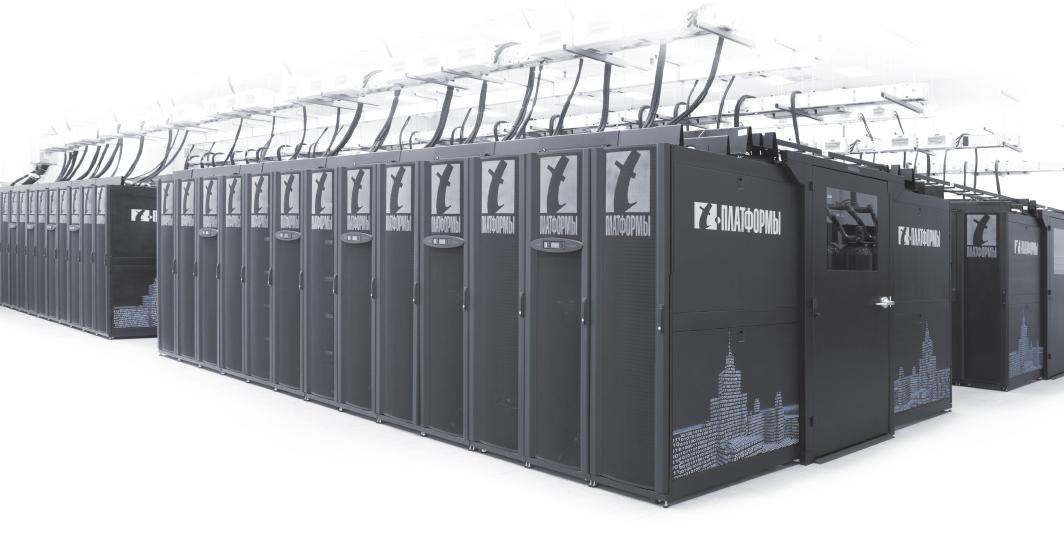 Мы не знаем и не можем описать
состояние компонент суперкомпьютера
в какой-либо момент времени: полностью исправны,
нарастают ошибки, эпизодические ошибки, неисправны ?..
Гарантии, предсказуемость и автономная жизнь суперкомпьютеров
(вторая часть: предсказуемость поведения)
Что сейчас? Мы лишь надеемся, что компонента HW/SW работает до тех 
пор, пока не получаем явных доказательств неисправности.
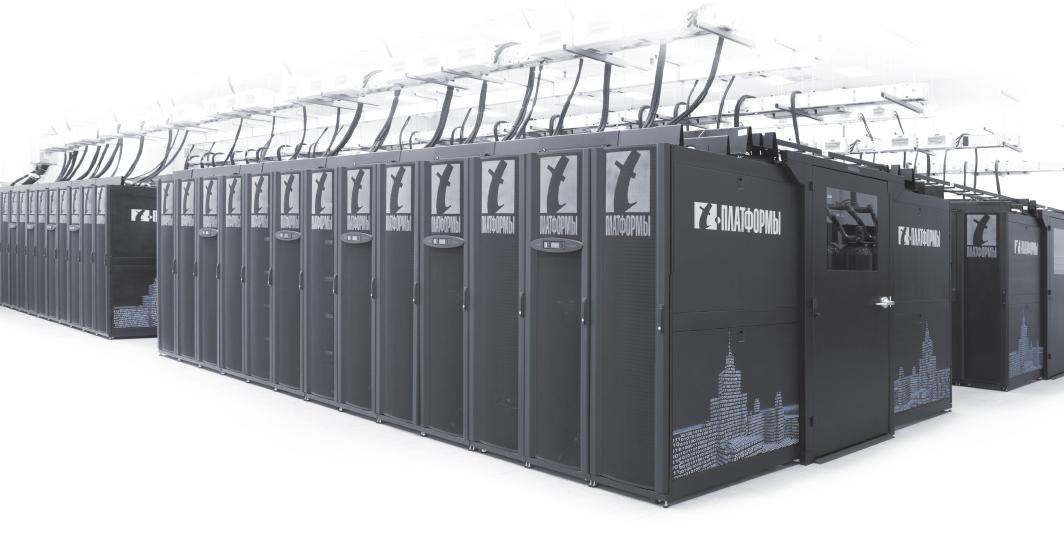 Что нам нужно?
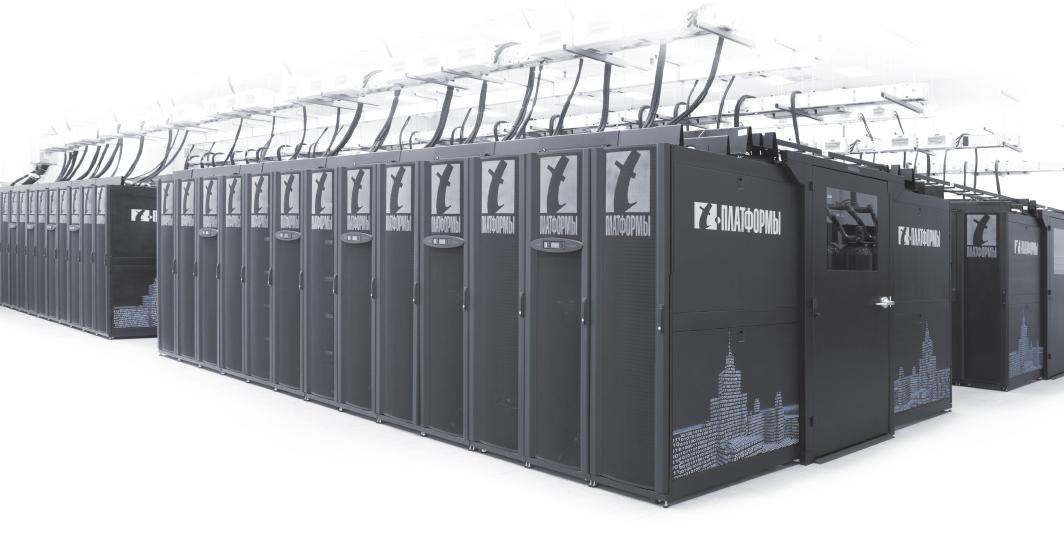 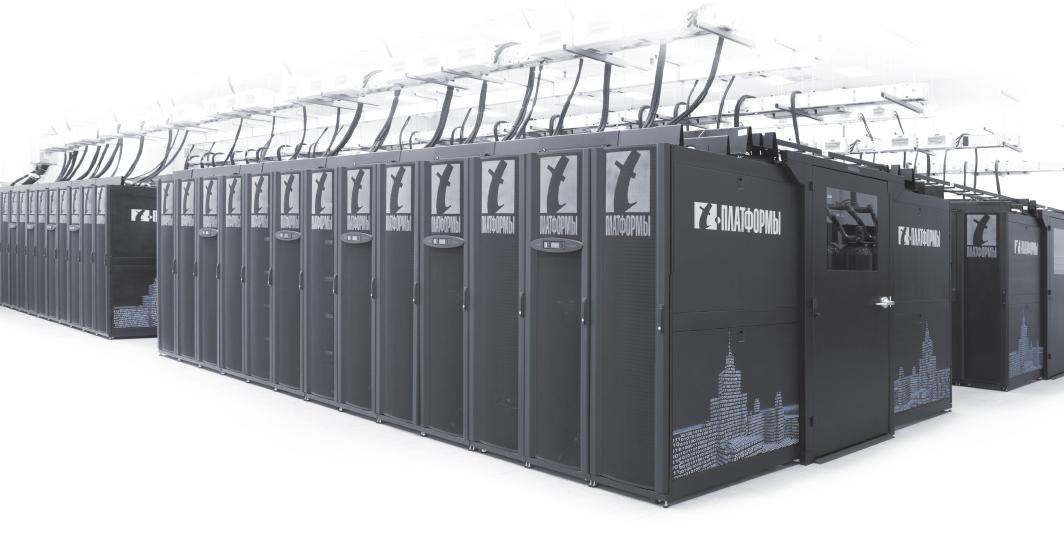 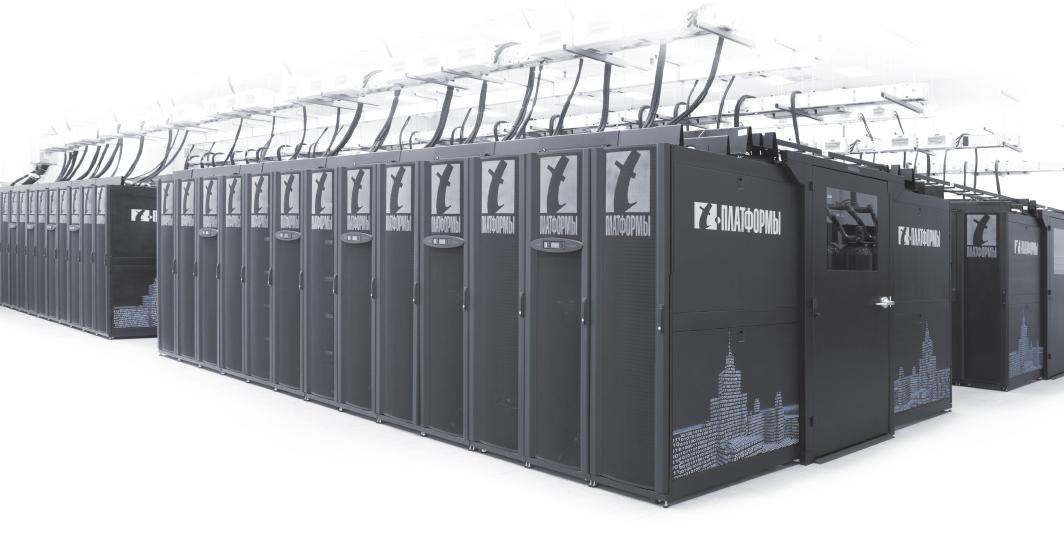 Нам нужны гарантии: 
если что-то происходит в 
суперкомпьютере, мы должны 
сразу же быть об этом уведомлены.
Распределение LoadAVG за 3 дня
(вторая часть: предсказуемость поведения)
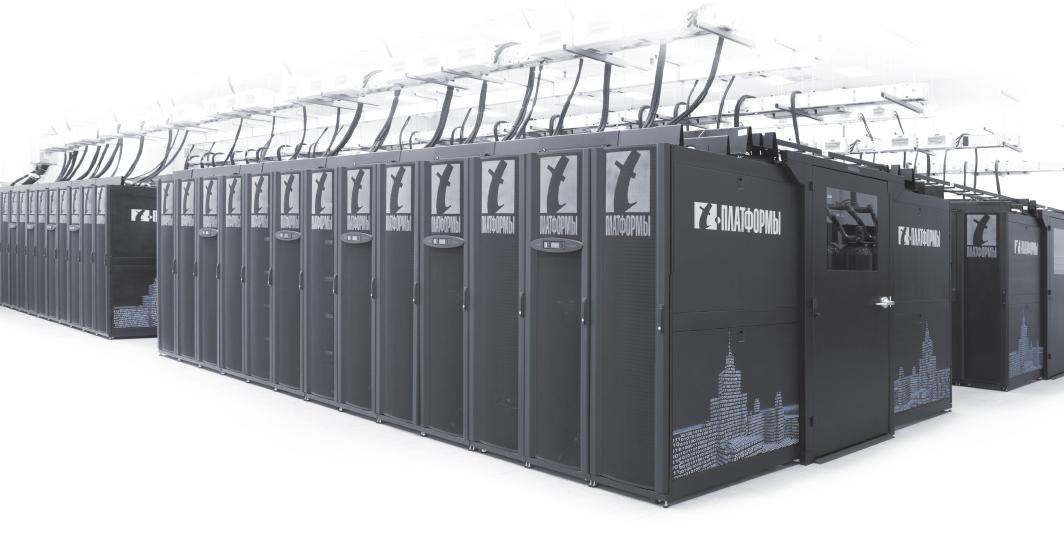 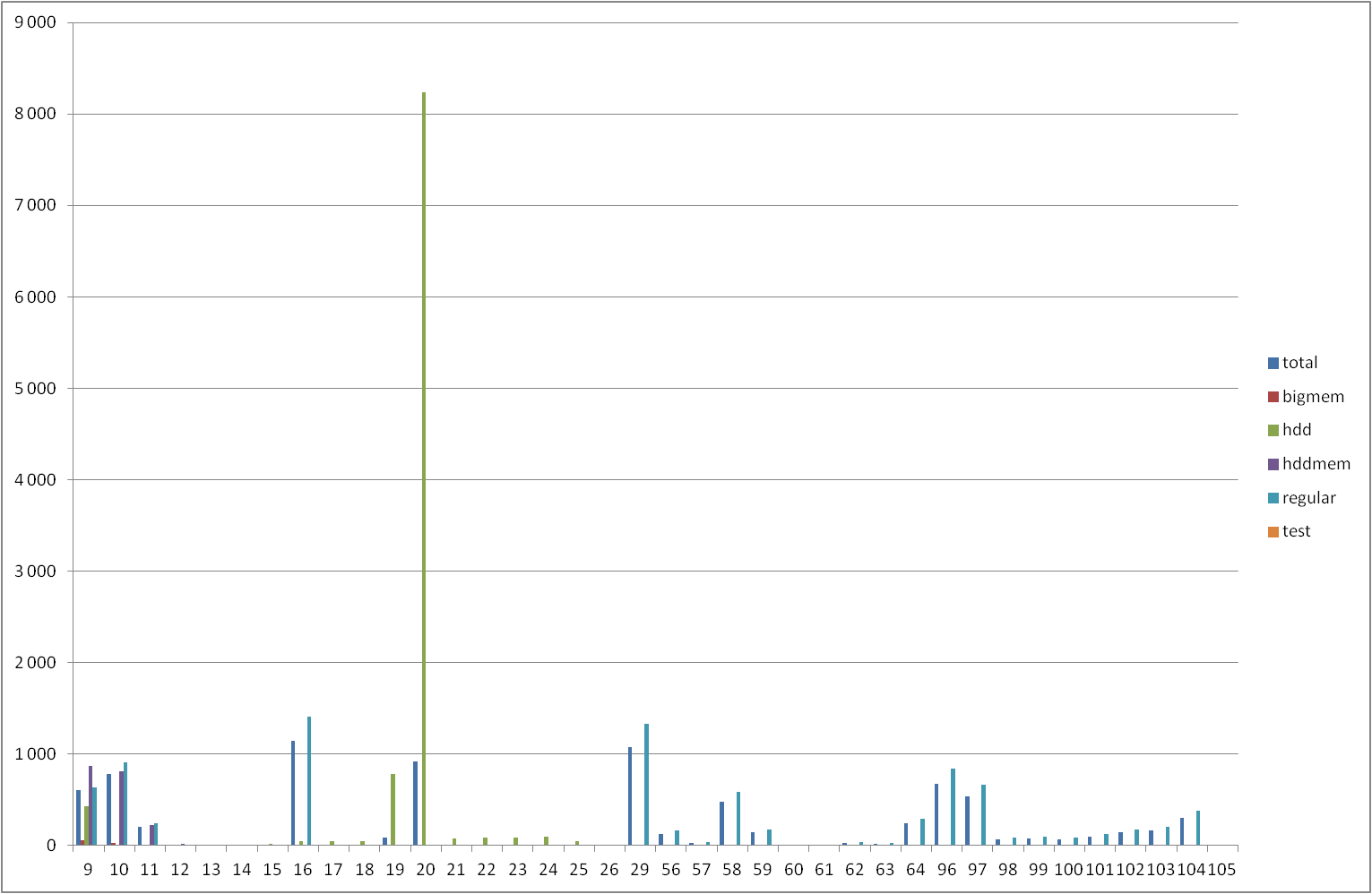 LoadAVG: среднее число процессов, готовых к исполнению.
Необходим тотальный контроль!
Гарантии, предсказуемость и автономная жизнь суперкомпьютеров
(вторая часть: предсказуемость поведения)
Что сейчас? Мы лишь надеемся, что компонента HW/SW работает до тех 
пор, пока не получаем явных доказательств неисправности.
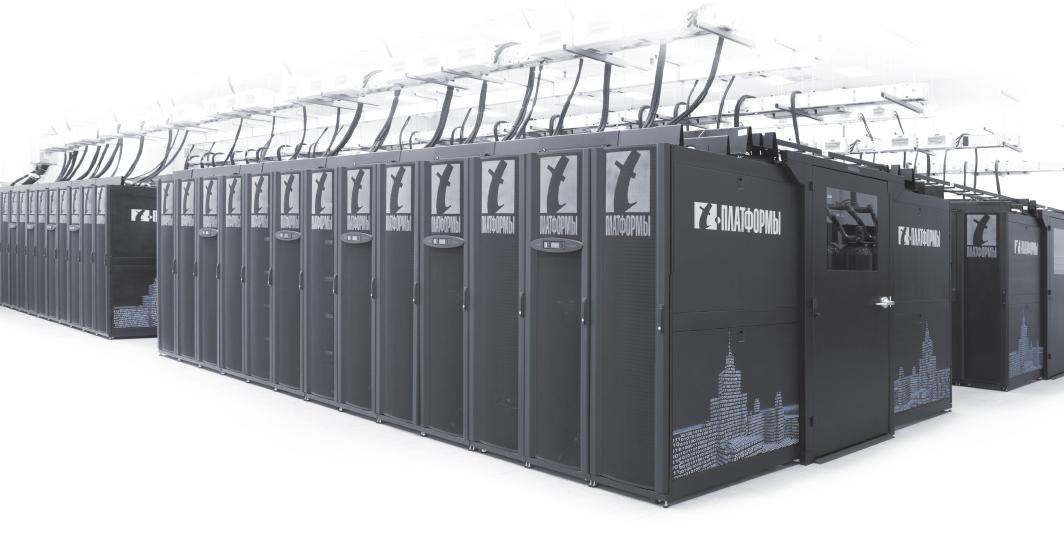 Что нам нужно?
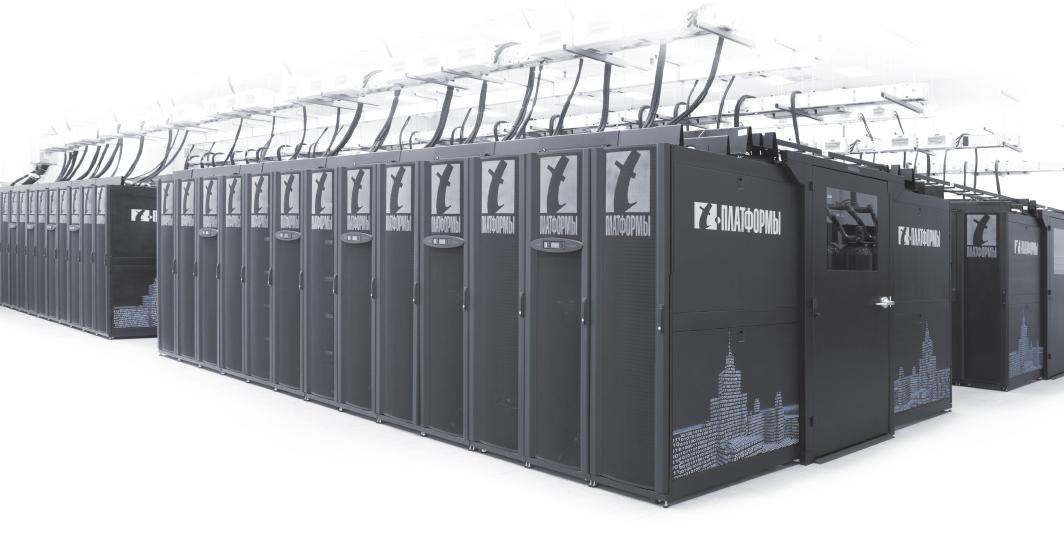 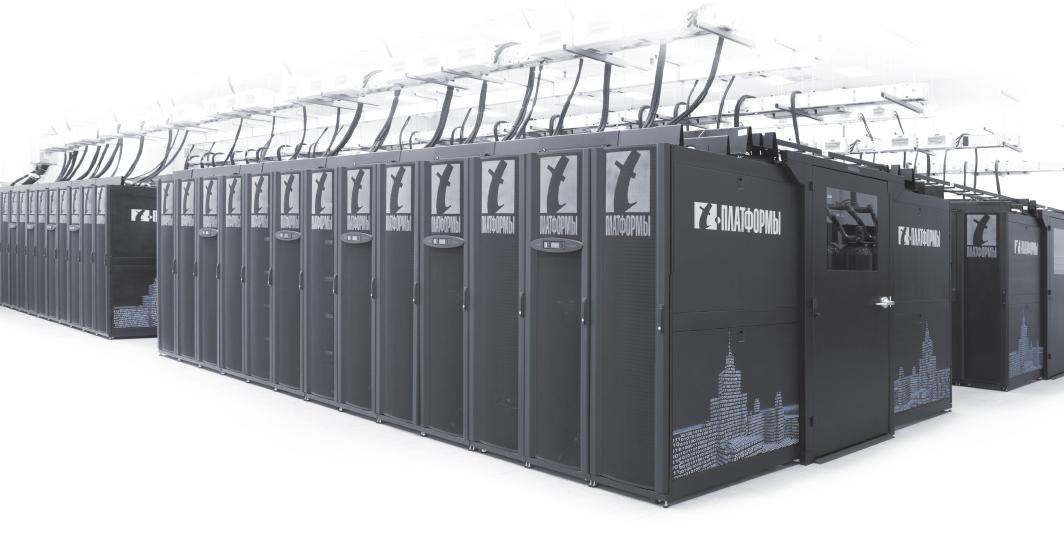 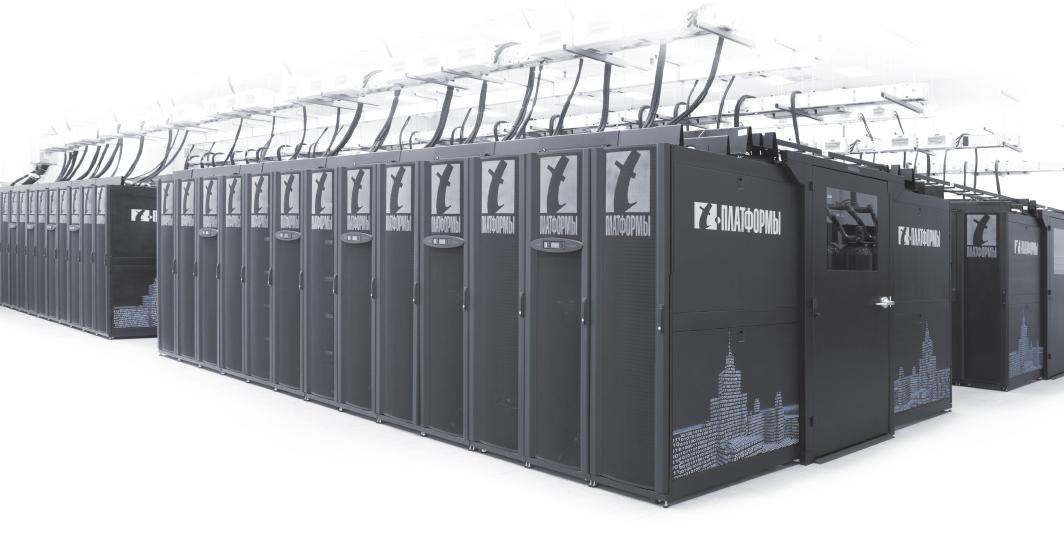 Наши ожидания = Реальность
Нам нужны гарантии: 
если что-то происходит в 
суперкомпьютере, мы должны 
сразу же быть об этом уведомлены.
Мы хотим, чтобы система работала так, как мы ожидаем.
[Speaker Notes: Our expectations must coincide with the reality.]
Гарантии, предсказуемость и автономная жизнь суперкомпьютеров
(вторая часть: предсказуемость поведения)
Если возникло несоответствие между нашими ожиданиями и реальным 
поведением суперкомпьютера, мы должны немедленно об этом узнать.
Но…
Суперкомпьютер огромен, мы сами больше не в состоянии его контролировать полностью. 
Но…
Суперкомпьютер может это делать сам (вместо нас), нужно только 
ему объяснить, что значит “наши ожидания”.
[Speaker Notes: There is only one thing we need to explain  to a supercomputer: what does it mean “our expectations”…]
Гарантии, предсказуемость и автономная жизнь суперкомпьютеров
(вторая часть: предсказуемость поведения)
Наши ожидания
Реальность
Суперкомпьютер
Модель суперкомпьютера
Суперкомпьютер должен быть в состоянии выполнять самодиагностику полностью автономно.

Более того:
Чем больше суперкомпьютер, тем более автономным он должен быть…
Гарантии, предсказуемость и автономная жизнь суперкомпьютеров
(вторая часть: предсказуемость поведения)
Как это можно сделать?
Тотальный мониторинг над компонентами HW&SW, над инженерной инфраструктурой;
Для гарантии того, что “наши ожидания = реальности”:
формальная модель суперкомпьютера (граф),
набор правил,
как основа для Автономной жизни и контроля над суперкомпьютерами МГУ:
- “Чебышев”, 60 Tflops, 625 CPUs: 
	В модели: 9113 вершин, 24906 ребер, 150 правил, 100 реакций;
- “Ломоносов”, 1.7 Pflops, 12K CPUs, 2K GPU: 
	В модели: 400K+ вершин.
Разворачивание системы, Обнаружение ошибок, критических и аварийных ситуаций, Отключение минимального объема оборудования, Самодиагностика, Обеспечение преемственности и т.п. – все это делается согласно модели суперкомпьютера.
Текущая тенденция: многие решения по контролю за состоянием HW&SW суперкомпьютеров должны приниматься автоматически.
Концепция “ситуационного экрана”: требования
(третья составляющая: оповещение)
Визуализация состояния всех компонент суперкомпьютера:
 аппаратура: вычислительная часть.
 аппаратура: инженерная инфраструктура.
 стек ПО.
 динамика поведения приложения.
 потоки задач.
 пользователи.

Обеспечение полного контроля над суперкомпьютером.

Высокий уровень параллелизма.

Низкие накладные расходы.

Общее и конкретное в представлении работы компонент.

Открытость к внешним источникам данных.

Учет интересов трех целевых групп.
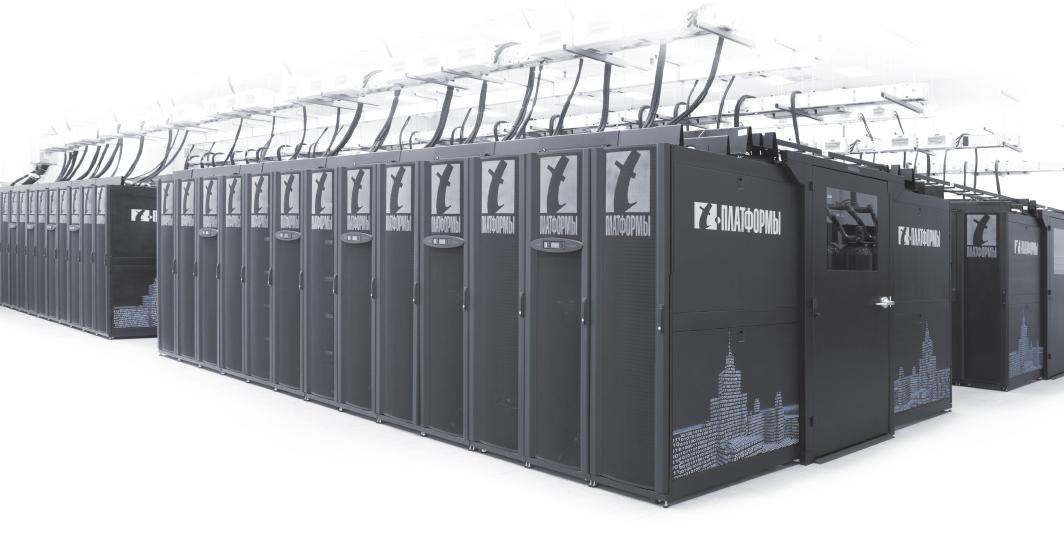 Эффективность суперкомпьютерных центров
(структура потока задач)
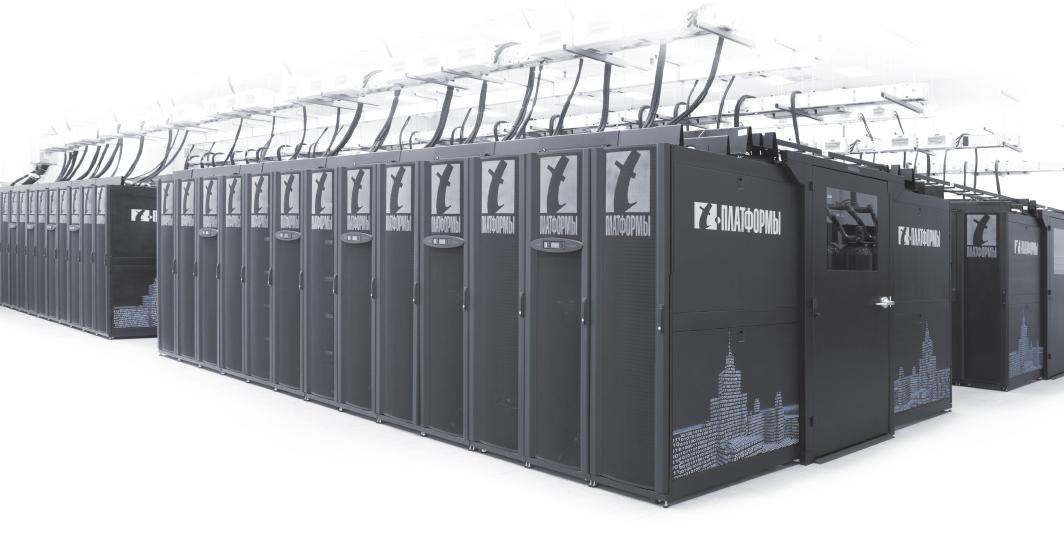 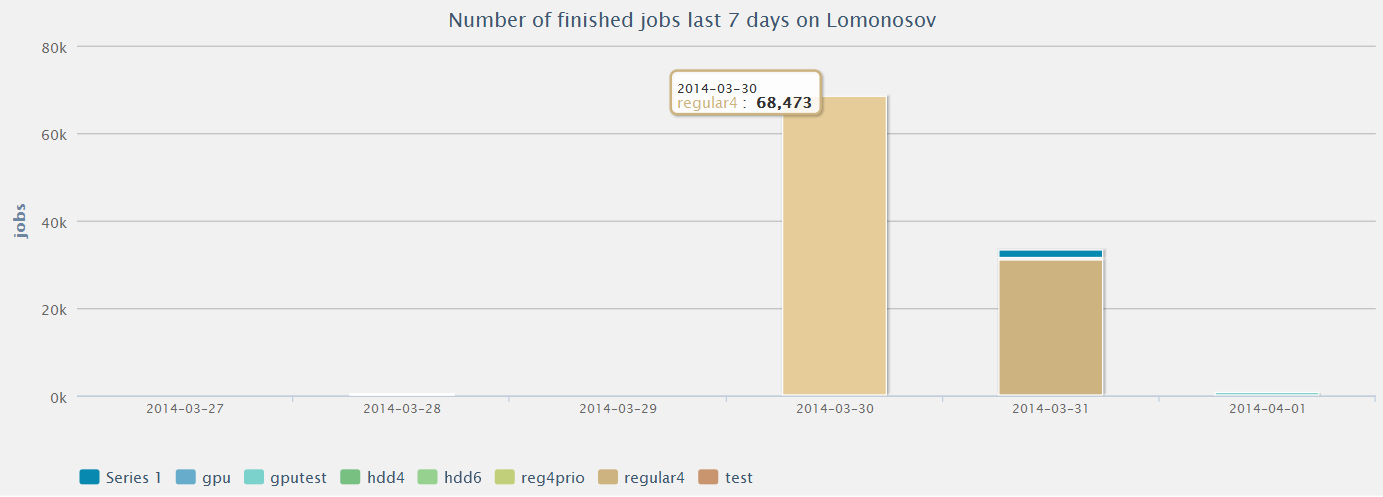 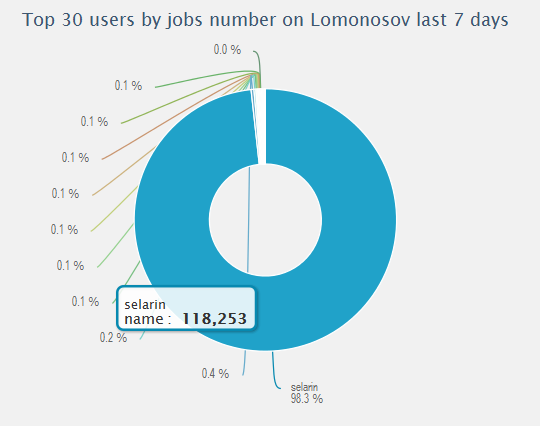 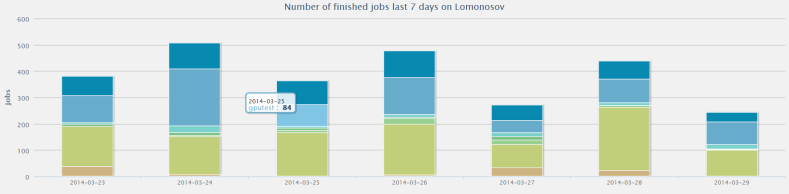 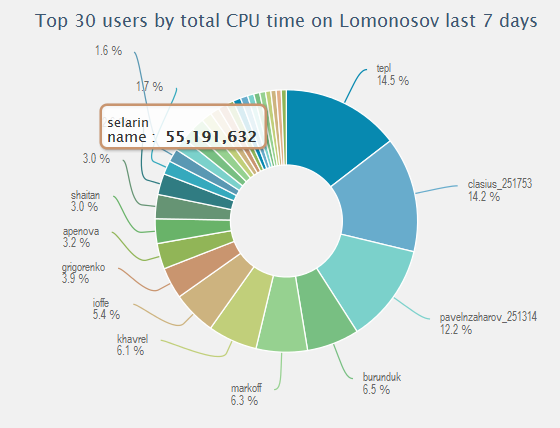 Суперкомпьютер “Ломоносов”: 
 запуск приложения на 64 узлах: 3 с,
 100 000 заданий: 300 000 с потерь 
(эквивалент: 196 узлов сутки не используются)
Интегральные характеристики
(эффективность работы суперкомпьютера в целом)
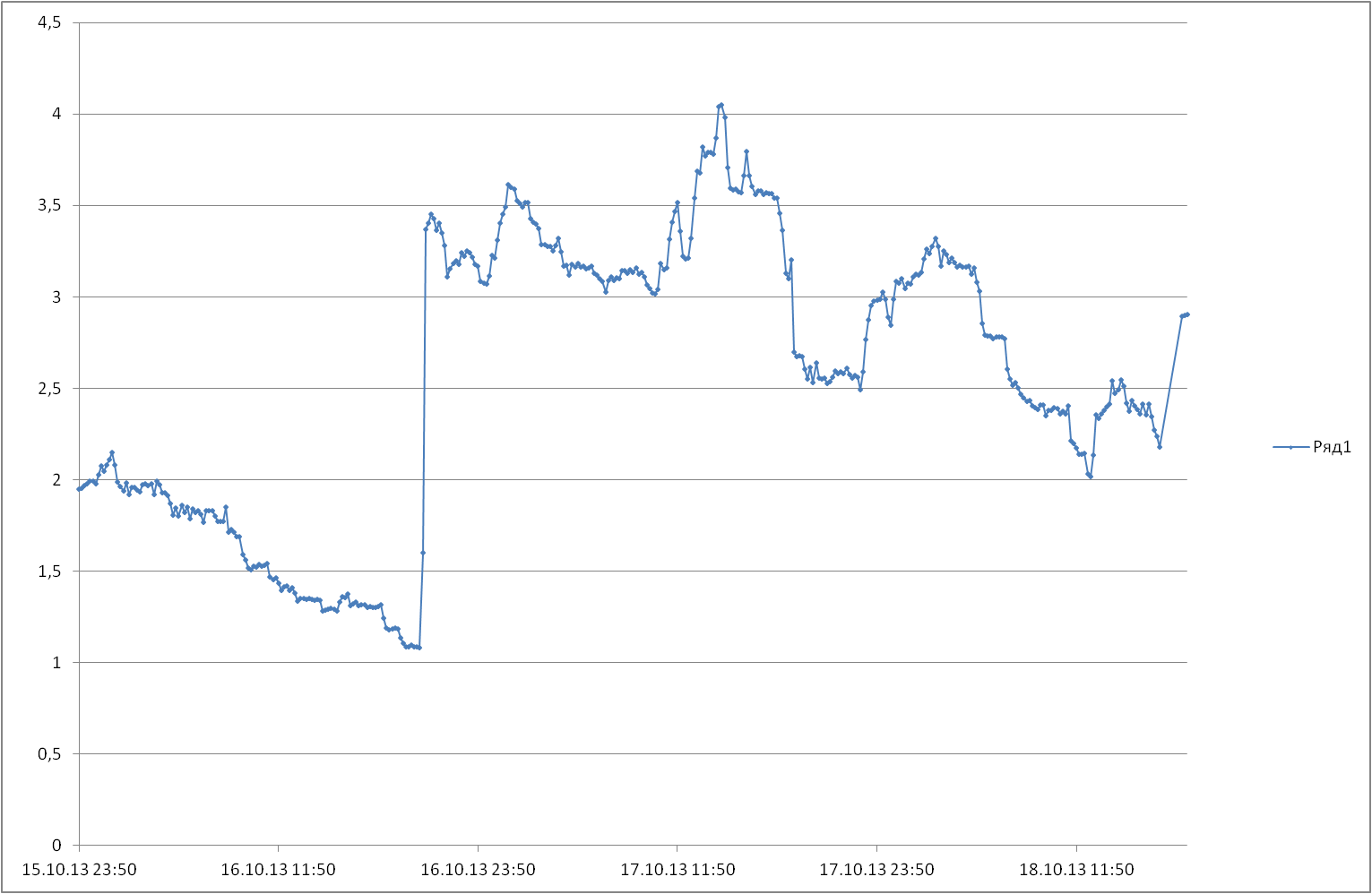 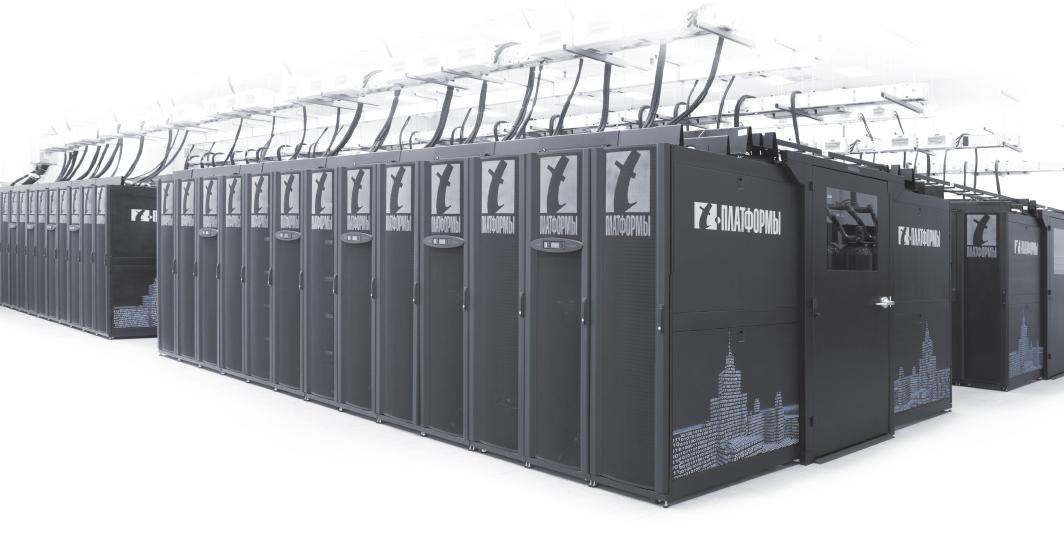 Среднее значение LoadAVG по узлам суперкомпьютера “Чебышев” за три дня
Тонкий анализ динамики 
суперкомпьютерных приложений
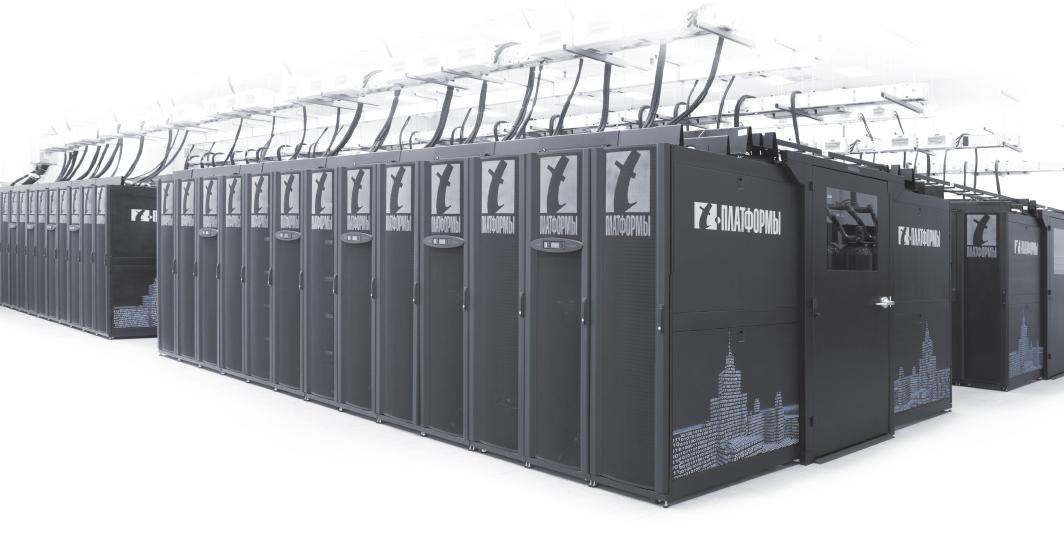 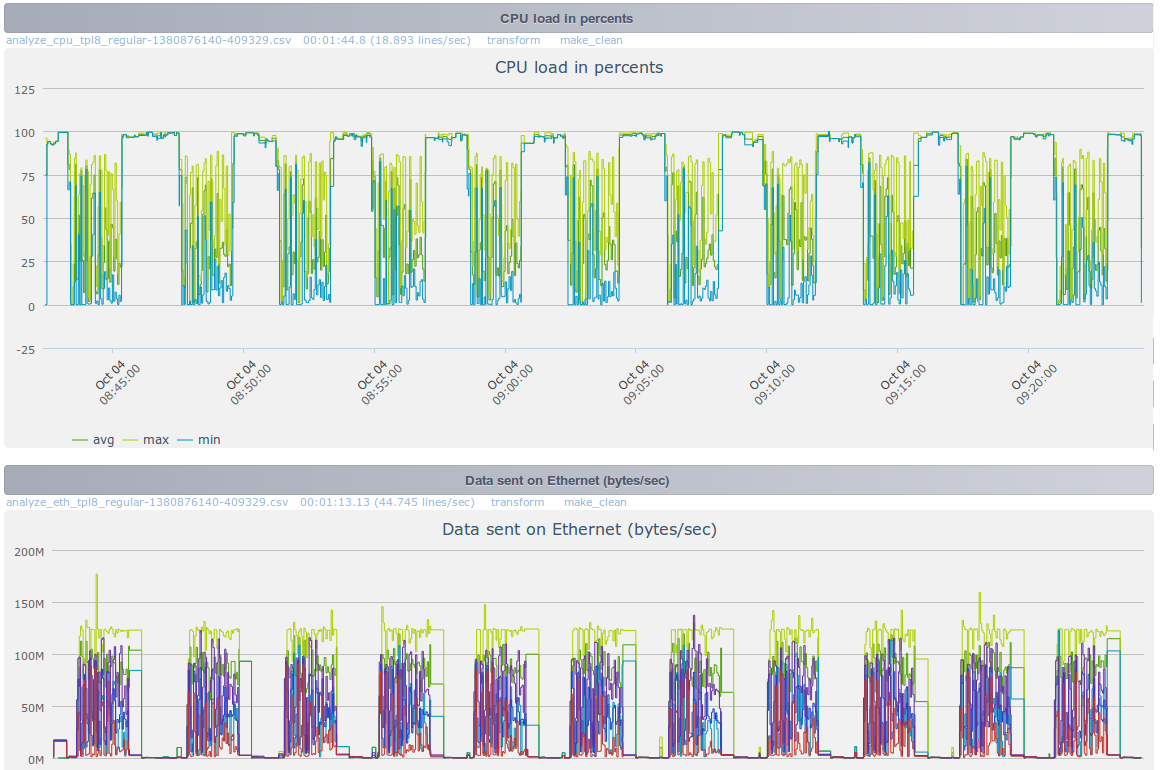 Тонкий анализ динамики 
суперкомпьютерных приложений
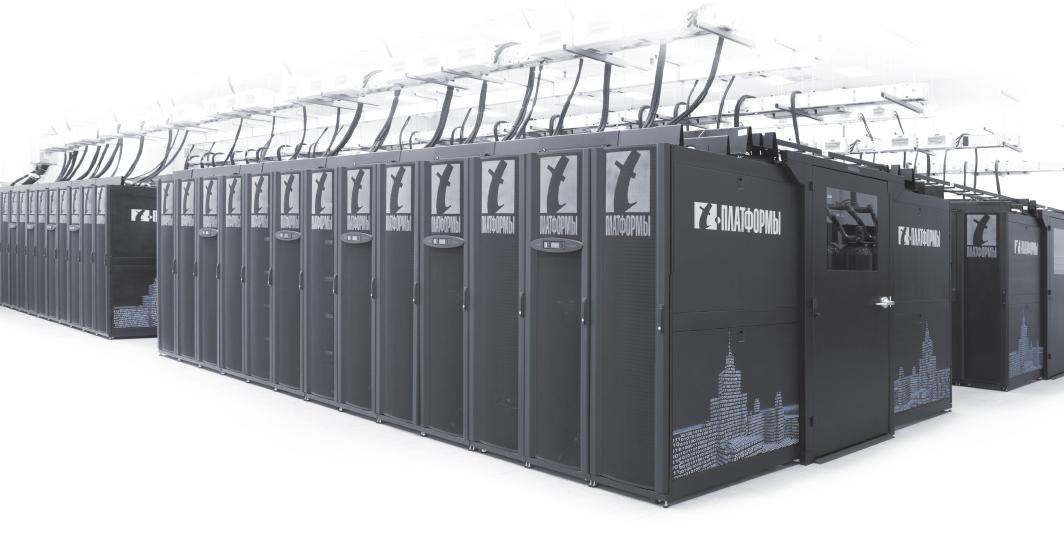 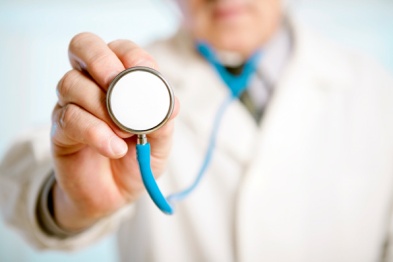 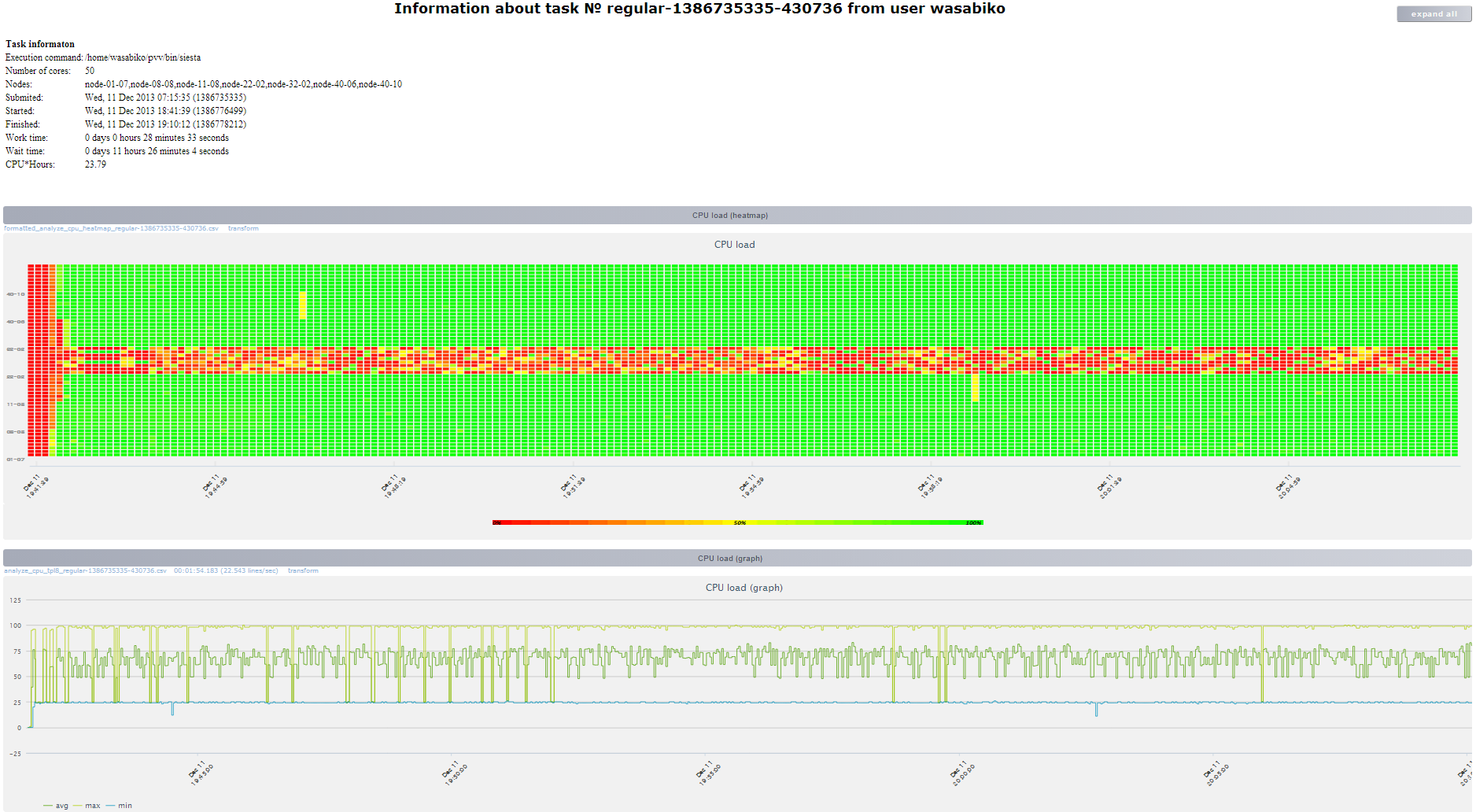 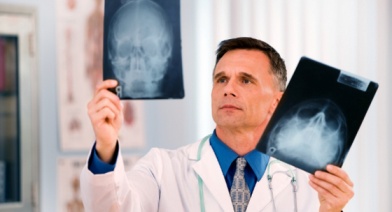 Тонкий анализ динамики 
суперкомпьютерных приложений
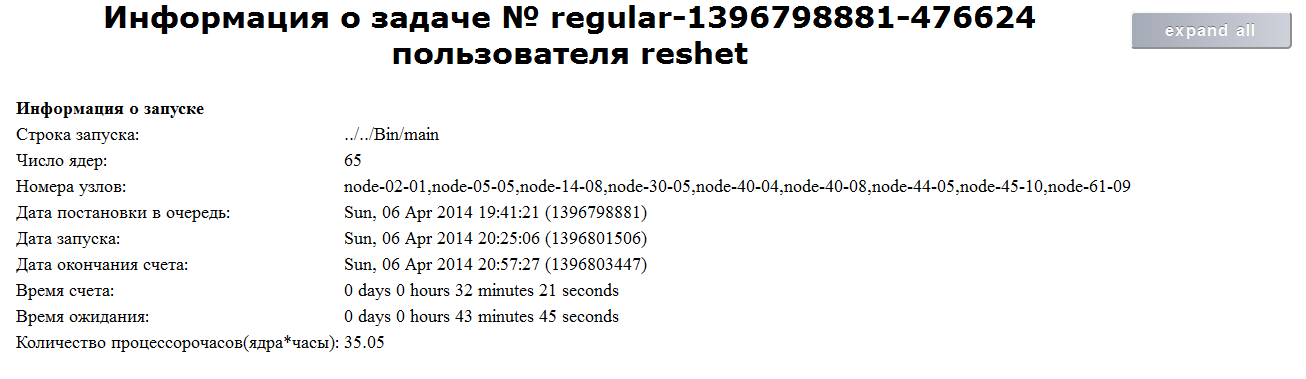 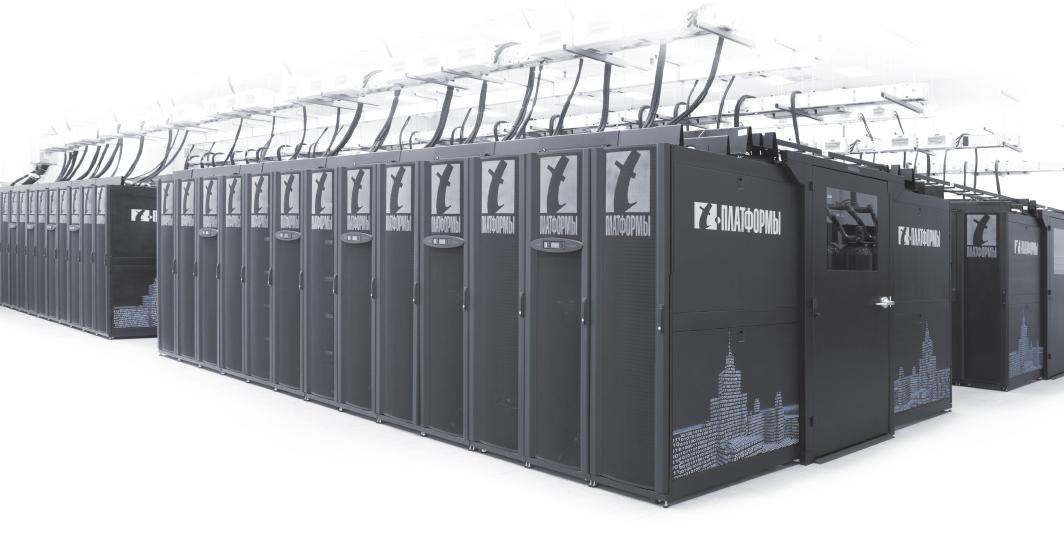 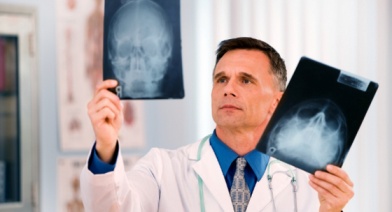 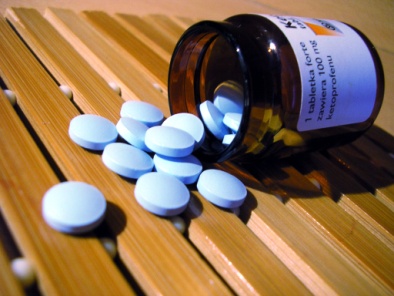 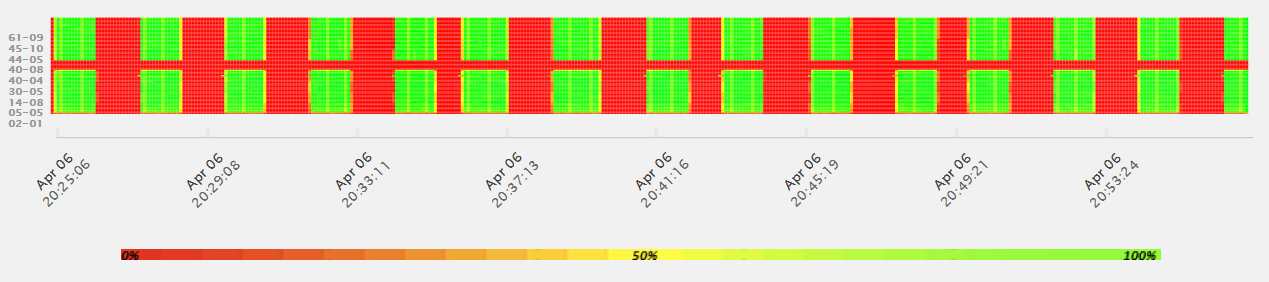 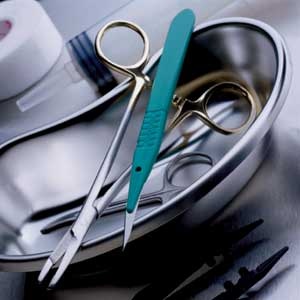 Тонкий анализ динамики 
суперкомпьютерных приложений
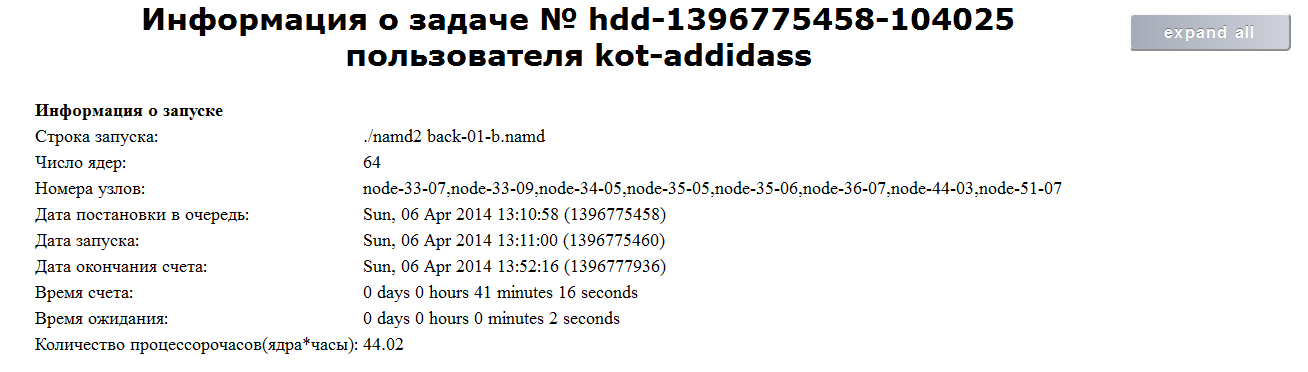 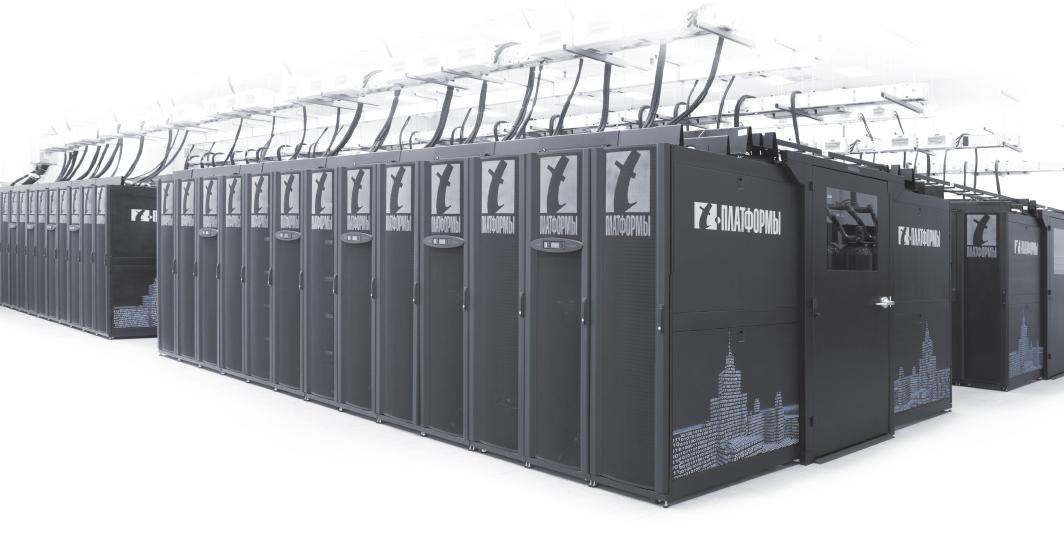 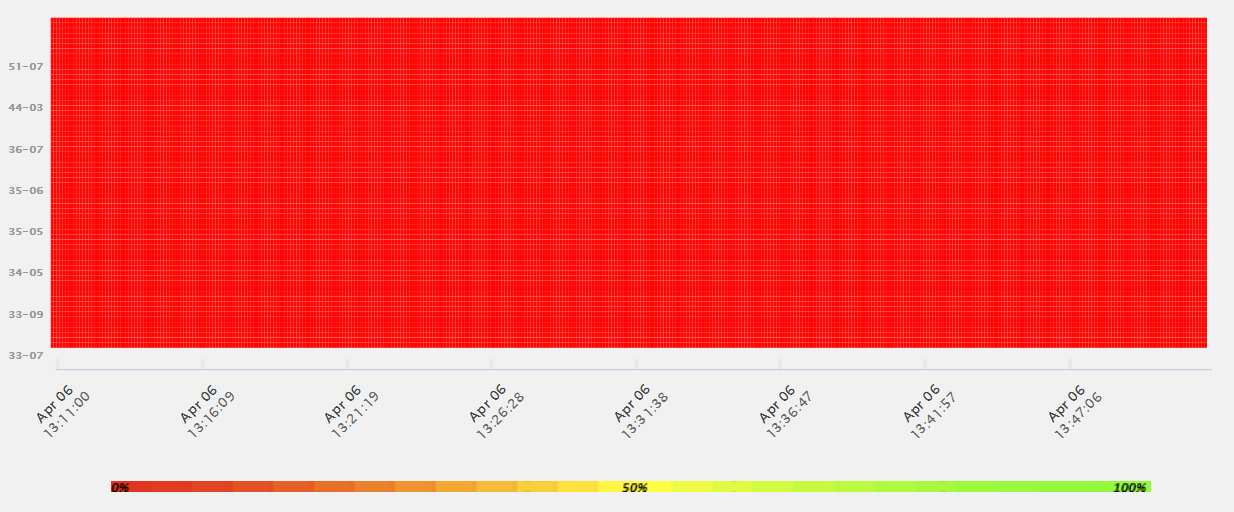 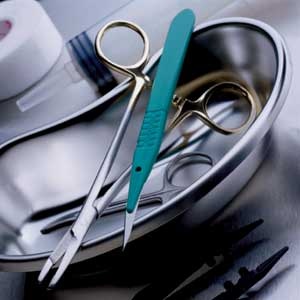 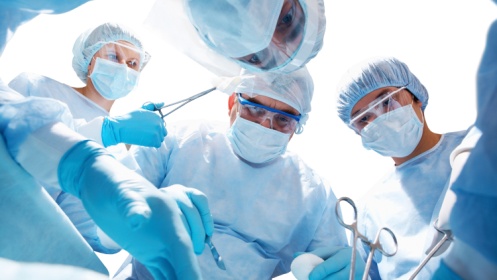 Общее состояние суперкомпьютера
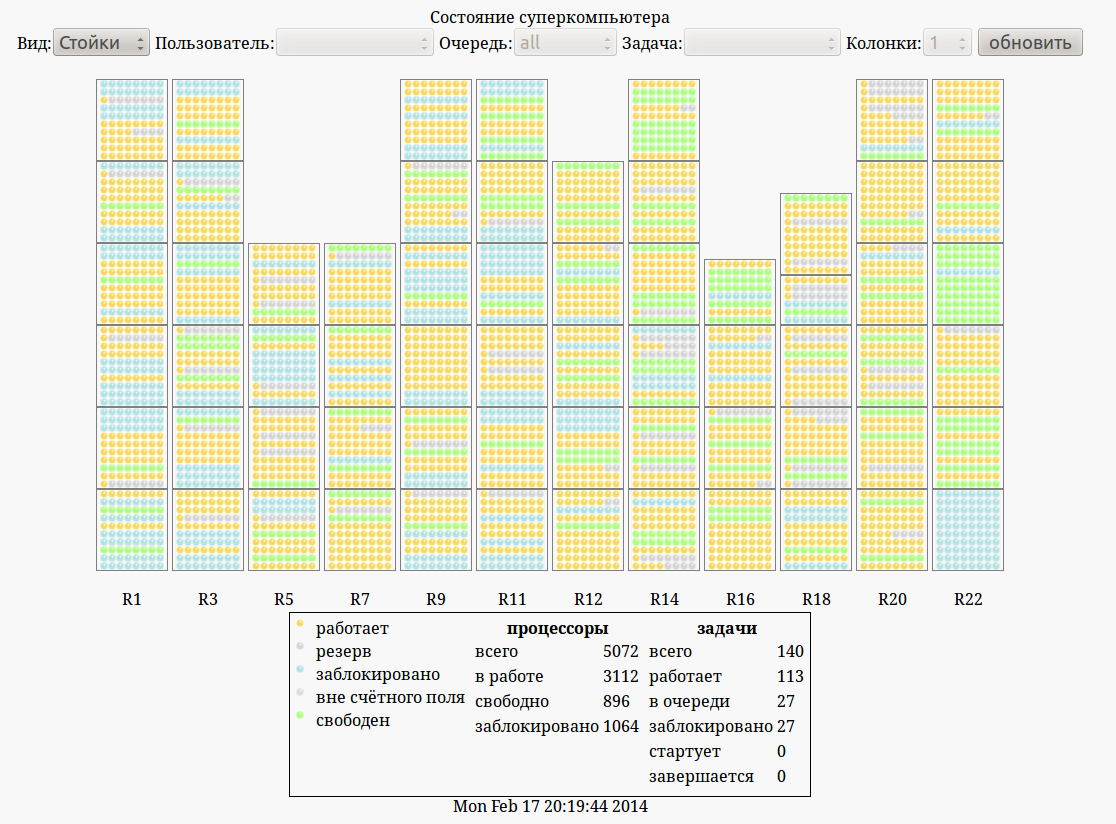 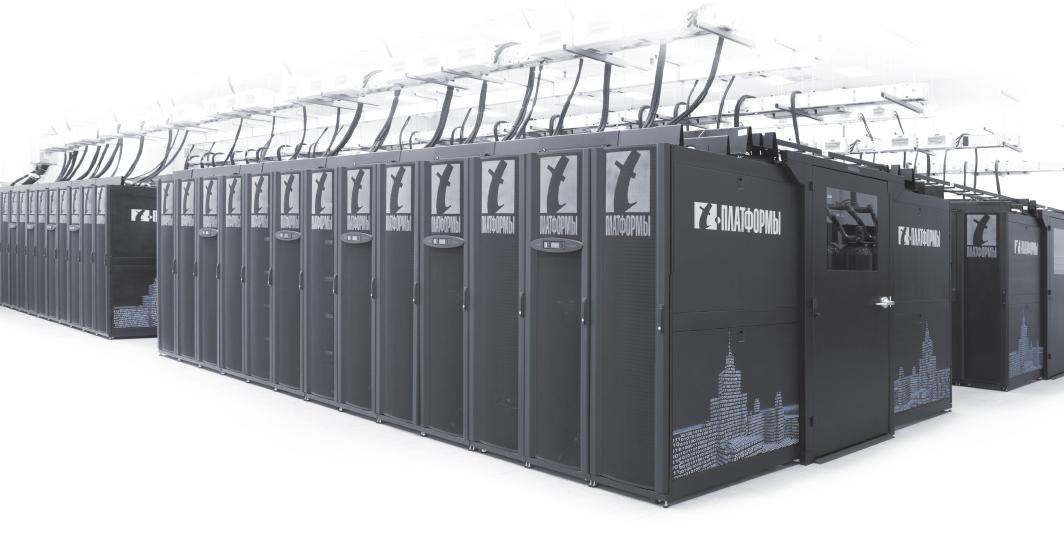 Мобильная версия ситуационного экрана
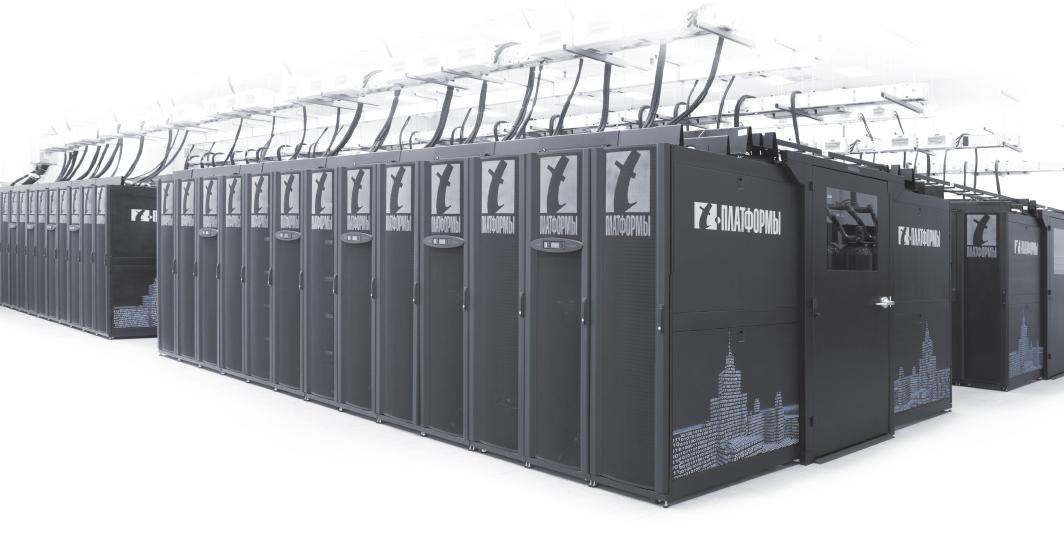 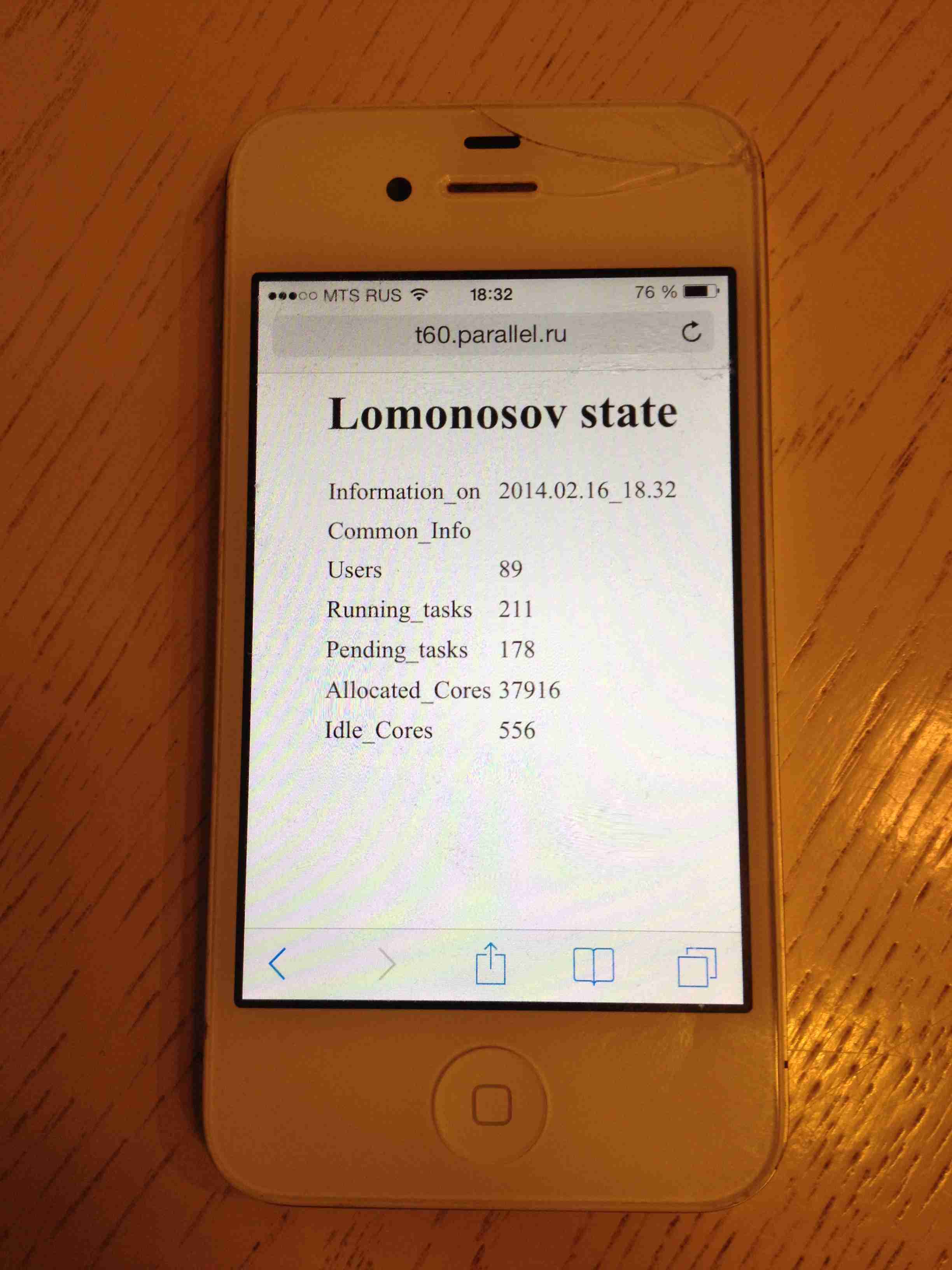 Эффективность суперкомпьютерных центров
(оценка значимости научных проектов)
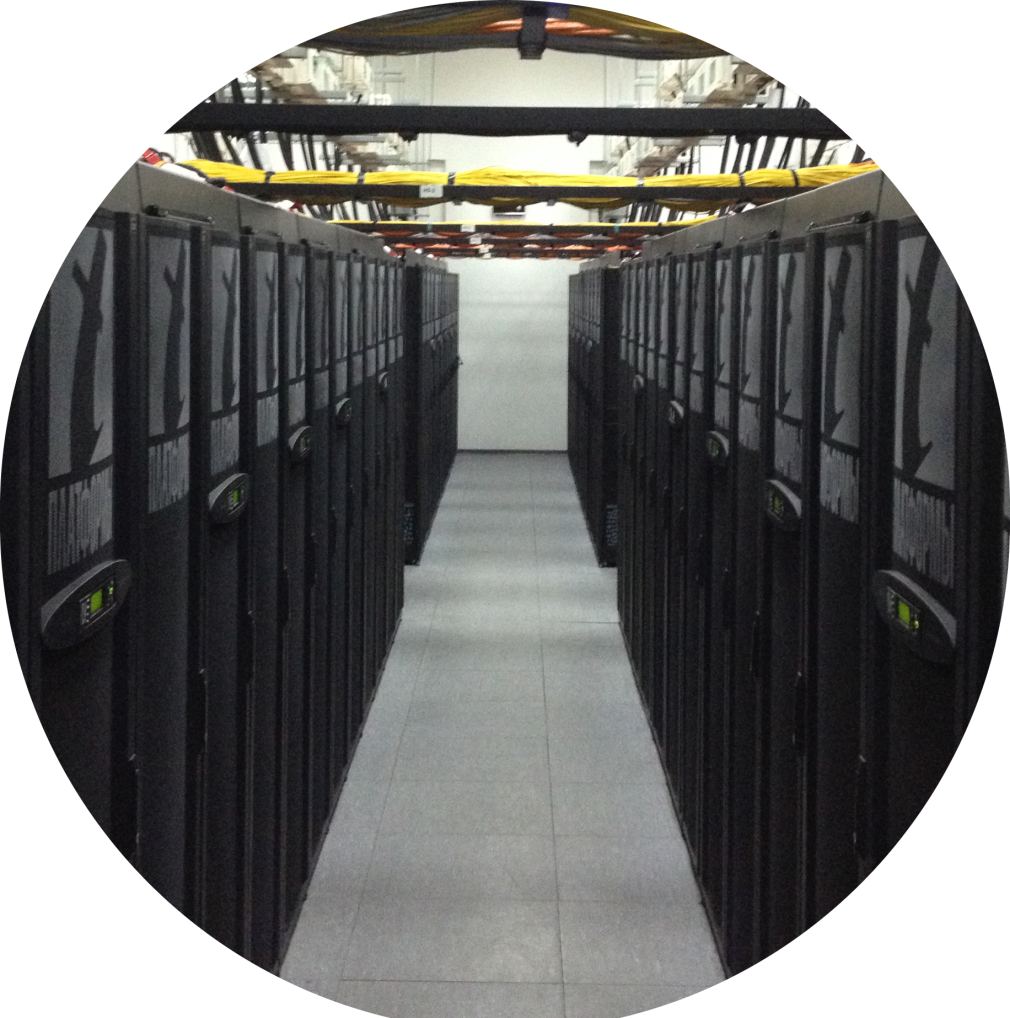 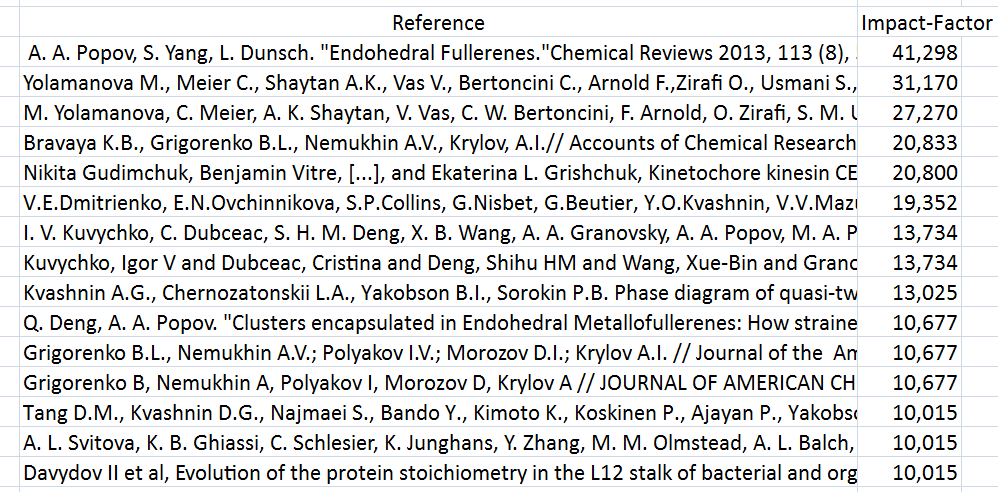 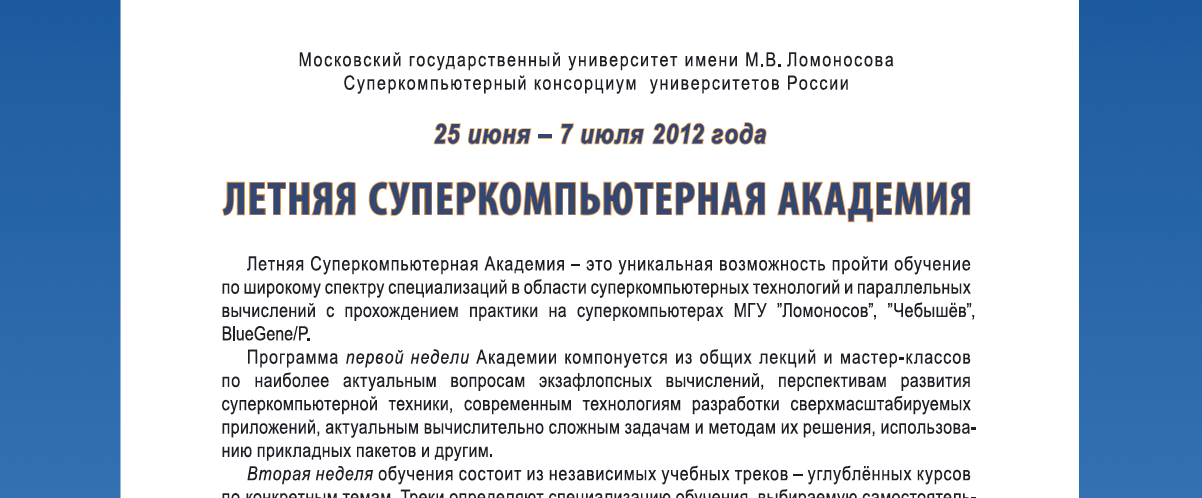 Суперкомпьютерный консорциум университетов России
МГУ имени М.В.Ломоносова

Летняя Суперкомпьютерная Академия
22 июня – 3 июля, 2015 г.

 Пленарные лекции ведущих зарубежных ученых и специалистов,
 6 параллельных учебных треков,
 система тренингов по различным направлениям,
 слушатели: от студентов до профессоров.
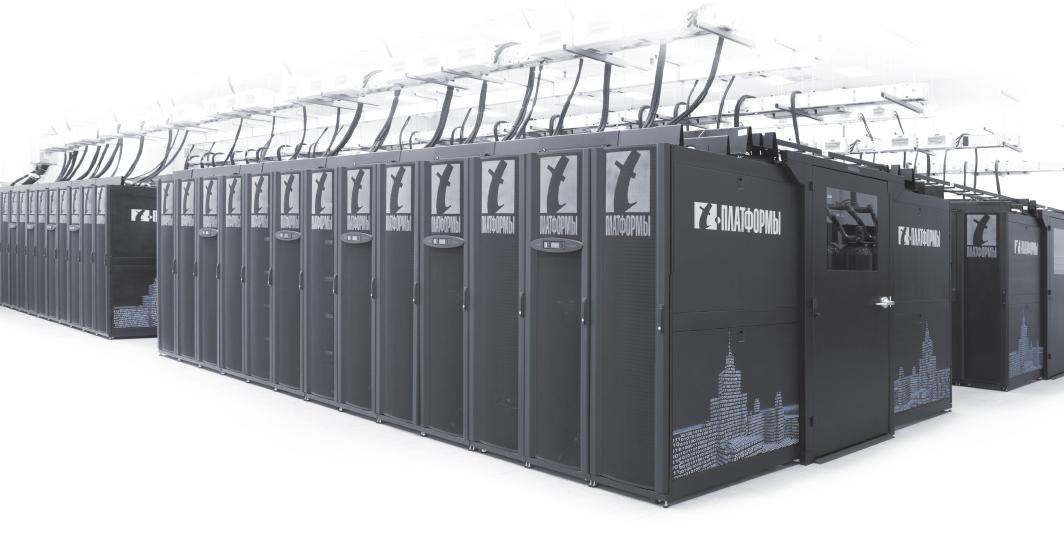 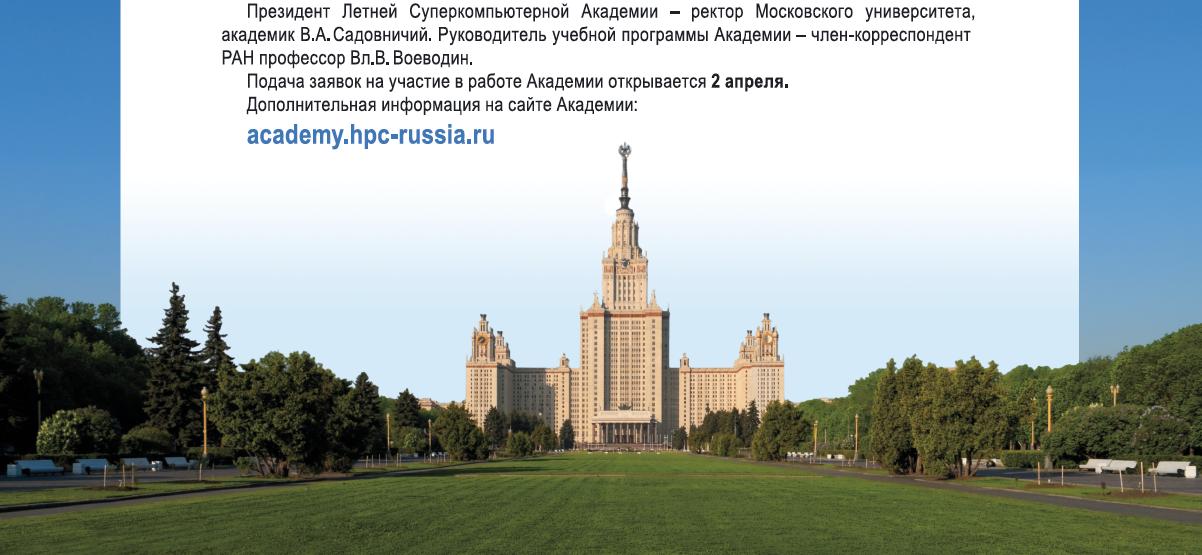 http://academy.hpc-russia.ru
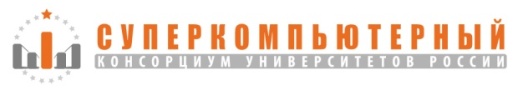 При поддержке: Intel, IBM, NVIDIA, T-Platforms, MCS
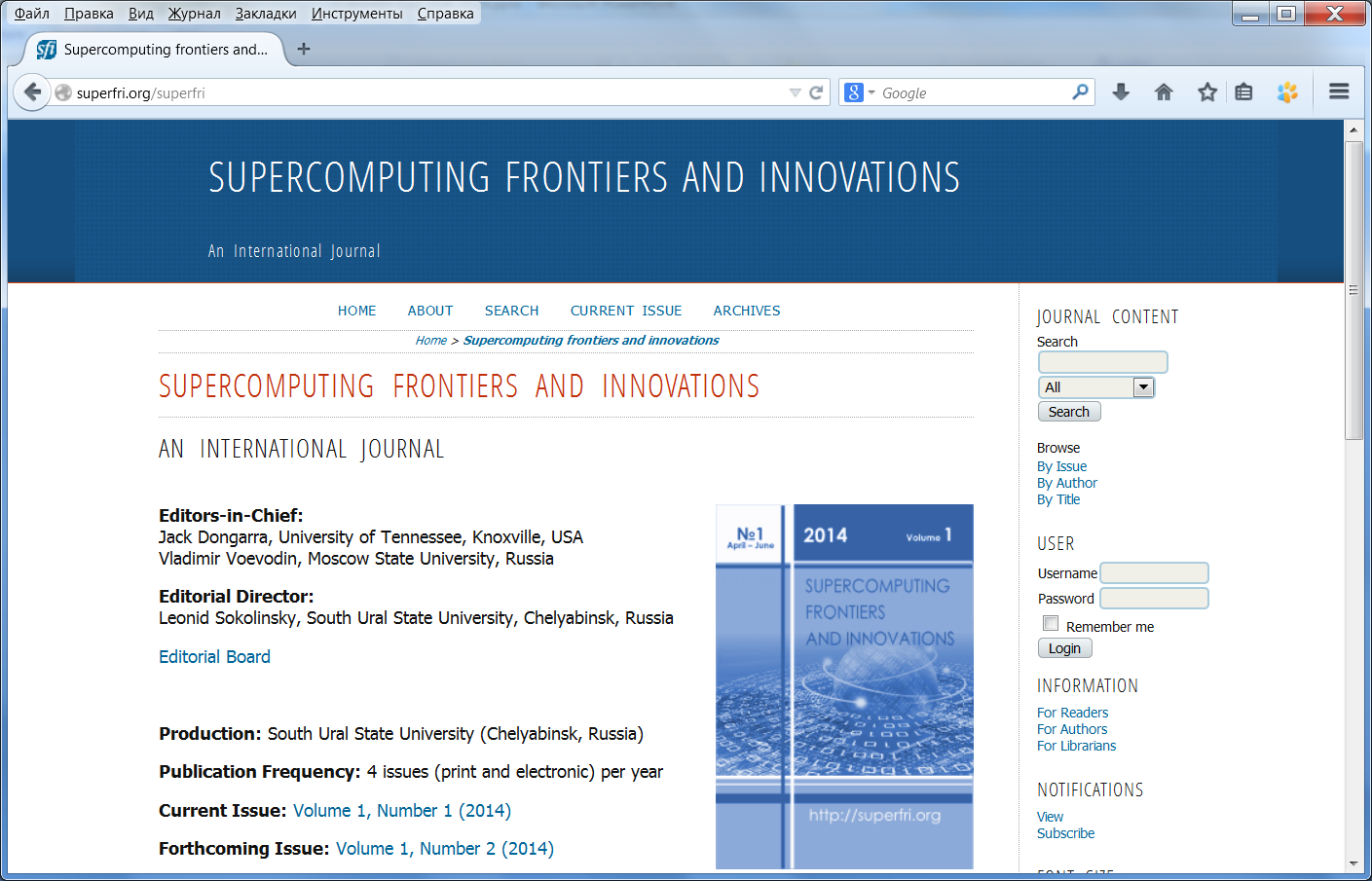 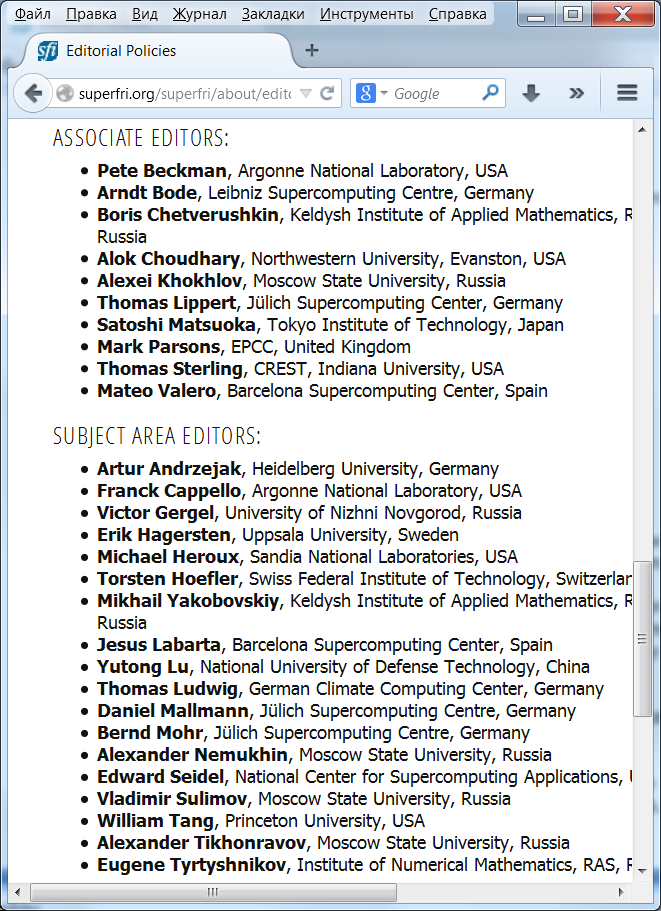 Благодарю за внимание!